Advance Organic Chemistry 11 CHS 41022

Advanced Organic Synthesis
Text books
Designing Organic Syntheses: A Programmed Introduction to the Synthon Approach. Stuart Warren Wiley, 1978.

The Logic of Chemical Synthesis  E.J. Corey  Wiley, 1989.

Modern Organic Synthesis: An Introduction
George S. Zweifel, Michael H. Nantz  Freeman 2006.
Retrosynthetic analysis 

is a technique for solving problems in the planning of organic syntheses. This is achieved by transforming a target molecule into simpler precursor structures without assumptions regarding starting materials. Each precursor material is examined using the same method. This procedure is repeated until simple or commercially available structures are reached
Approaching the design of a synthesis (Part One)
For simple molecules it can be obvious just by looking at the target structure, for example:
Cyclohexyl bromide
Bromoalkanes are available from alkenes or from alcohols
4
Methyl benzoate
Esters are available from carboxylic acids by reaction with alcohols;
 benzoic acid is available from toluene
Lect., 1/ 5-10-2010
5
cis-3-octene
cis-Alkenes can be selectively prepared by partial reduction of alkynes;  alkynes are accessible via acetylide chemistry.
Lect., 1/ 5-10-2010
6
DEFINITIONS
7
INTERCONVERSIONS that correspond to known reactions. When you've got to a simple enough starting material (like something you can buy [and usually is cheap]) then the synthetic plan is simply the reverse of the analysis. The design of a synthesis needs to take into account some important factors.
it has to actually work in general, 
it should be as short as possible
3. each step should be efficient
4. side products (if formed) and impurities (there always are) should be easily separable from the desired product
5. environmental issues may be relevant
Lect., 1/ 5-10-2010
8
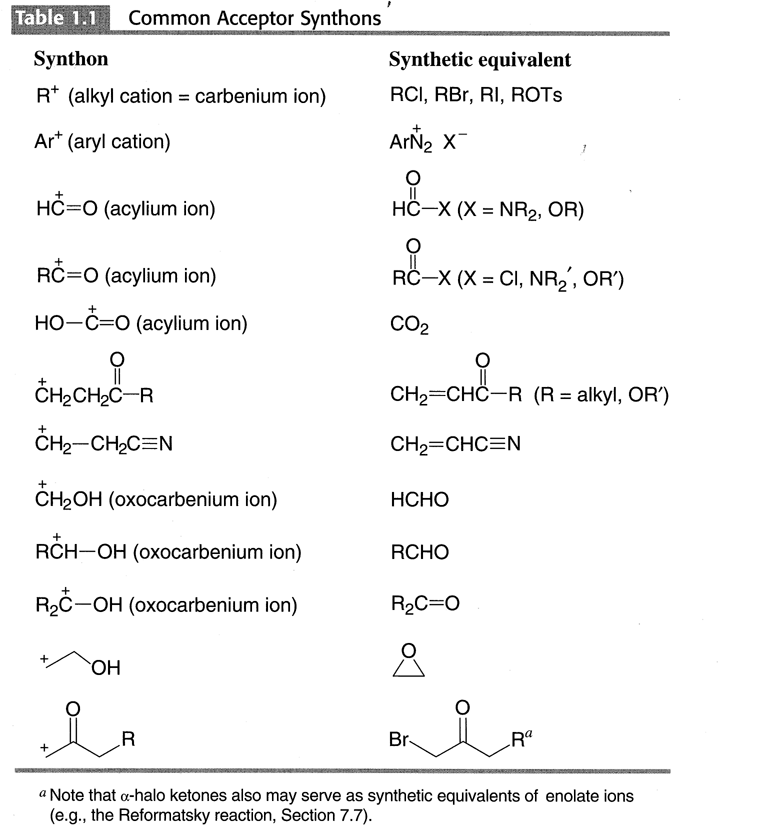 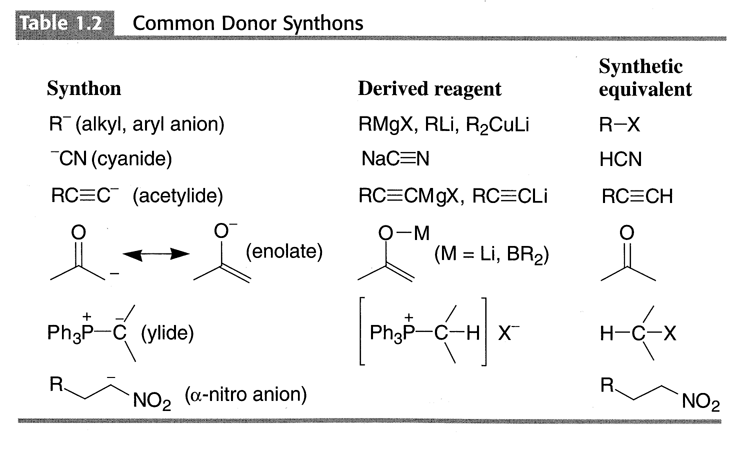 The positive charge (+) is placed at the carbon attached to the E class function group (e.g.,=O,-OH, -Br)
Consonant pattern: Positives charges are placed at carbon
 atoms  bonded to the electronegative atoms
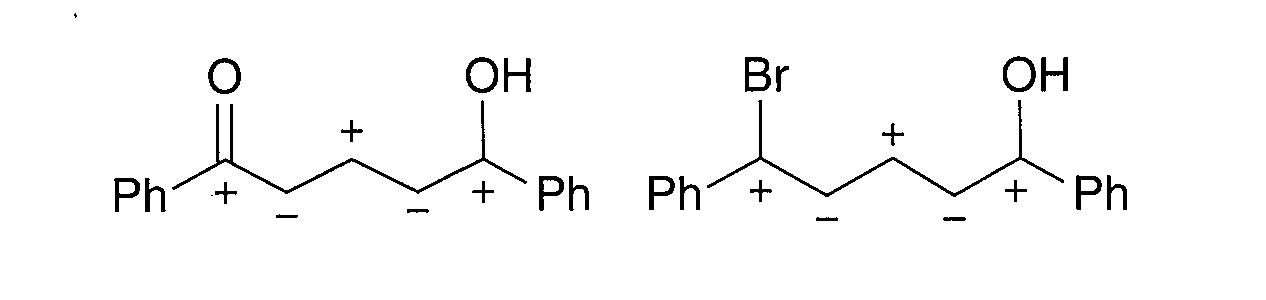 Dissonant pattern:.
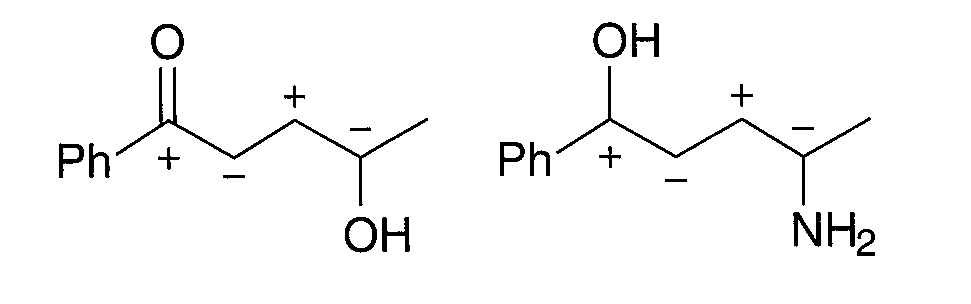 If a consonant pattern is present in a molecule, 
a simple syjthesis often be achieved
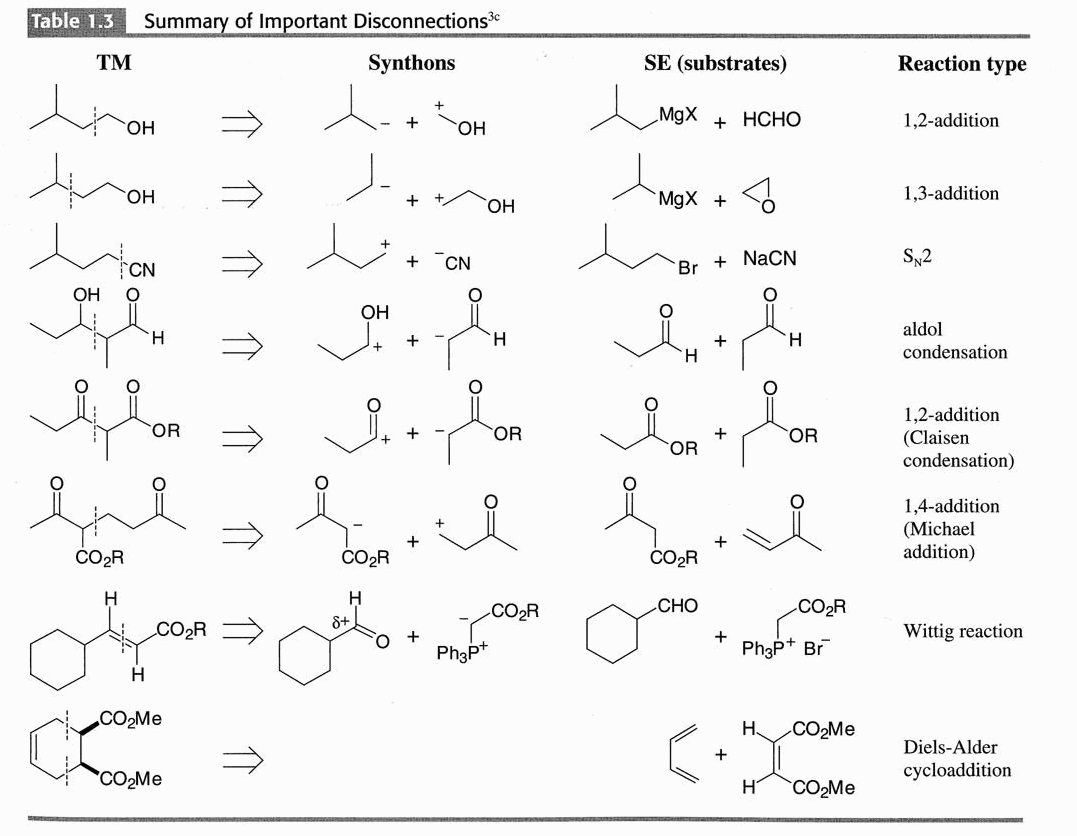 One Functional Group
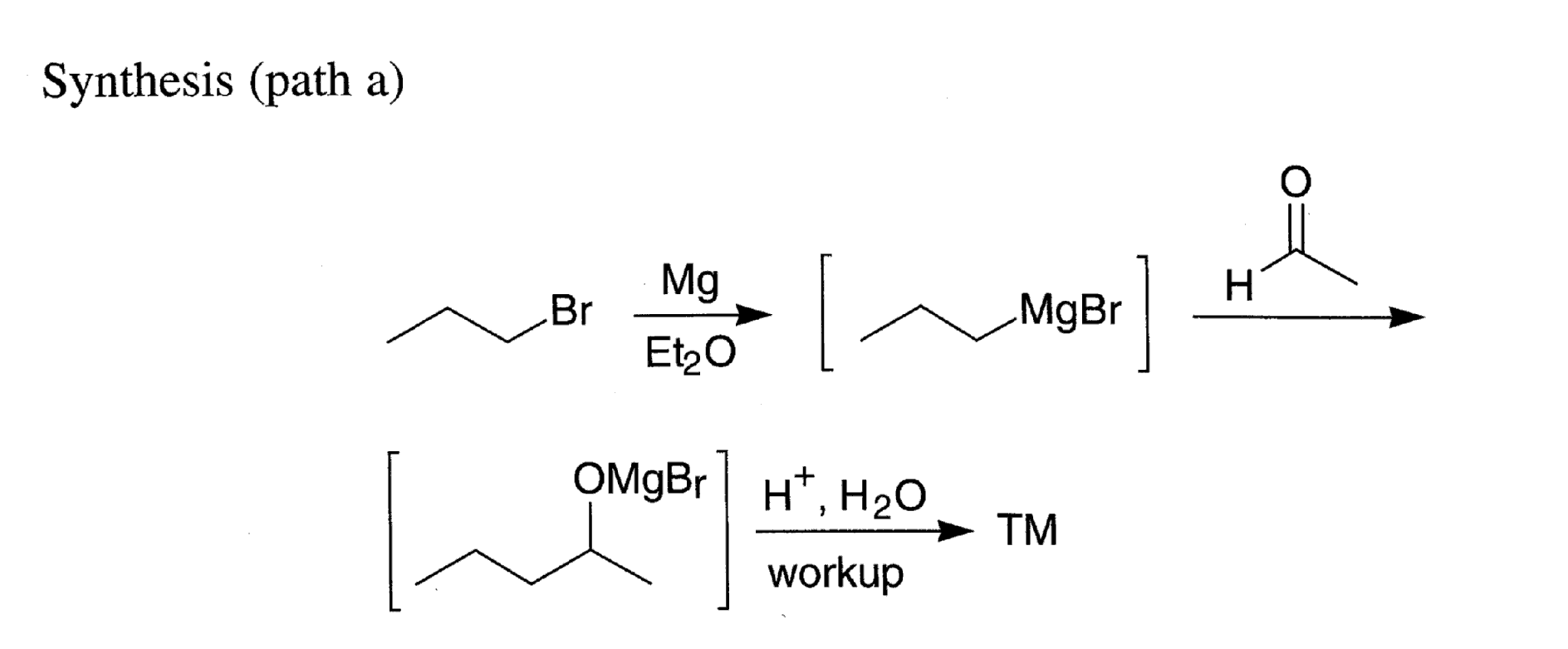 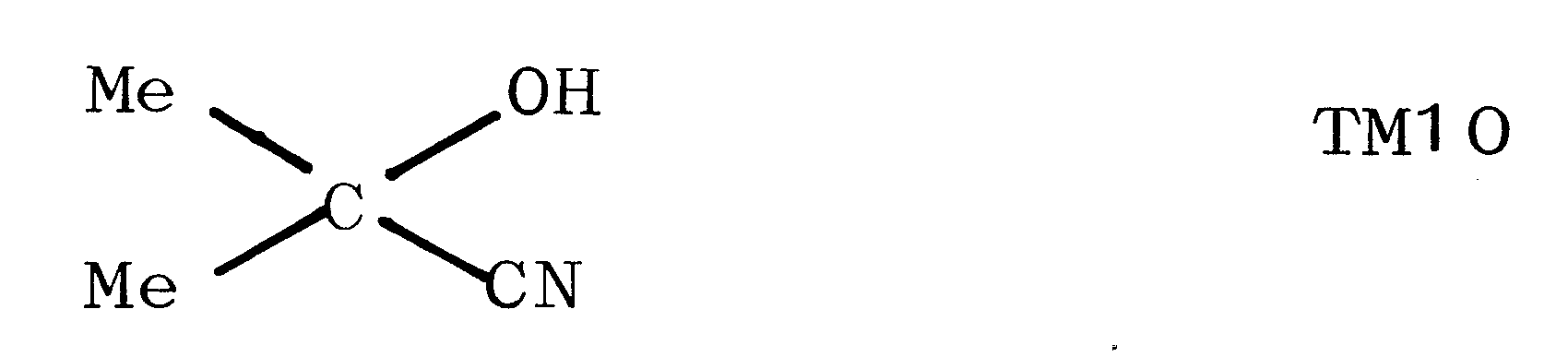 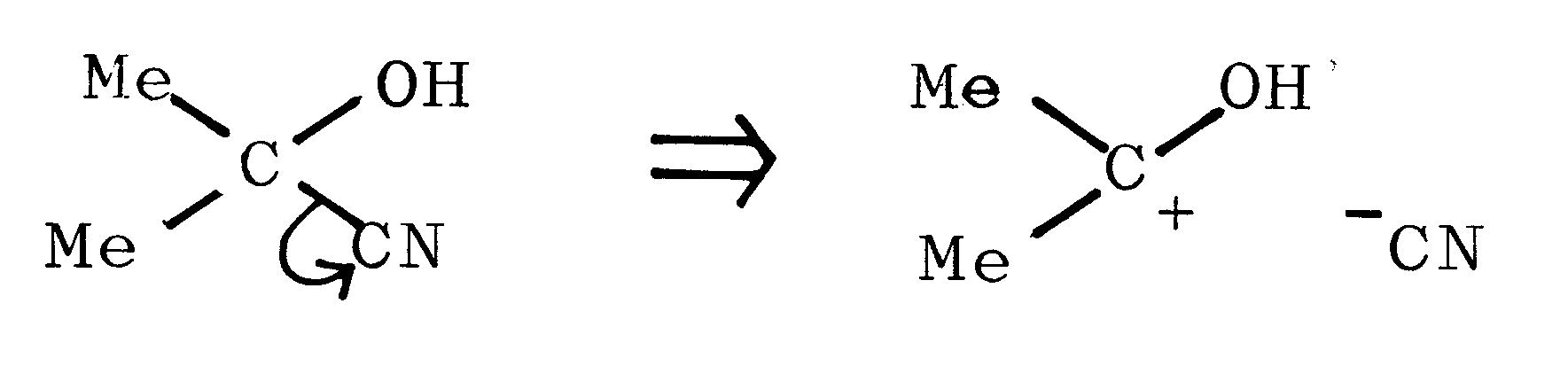 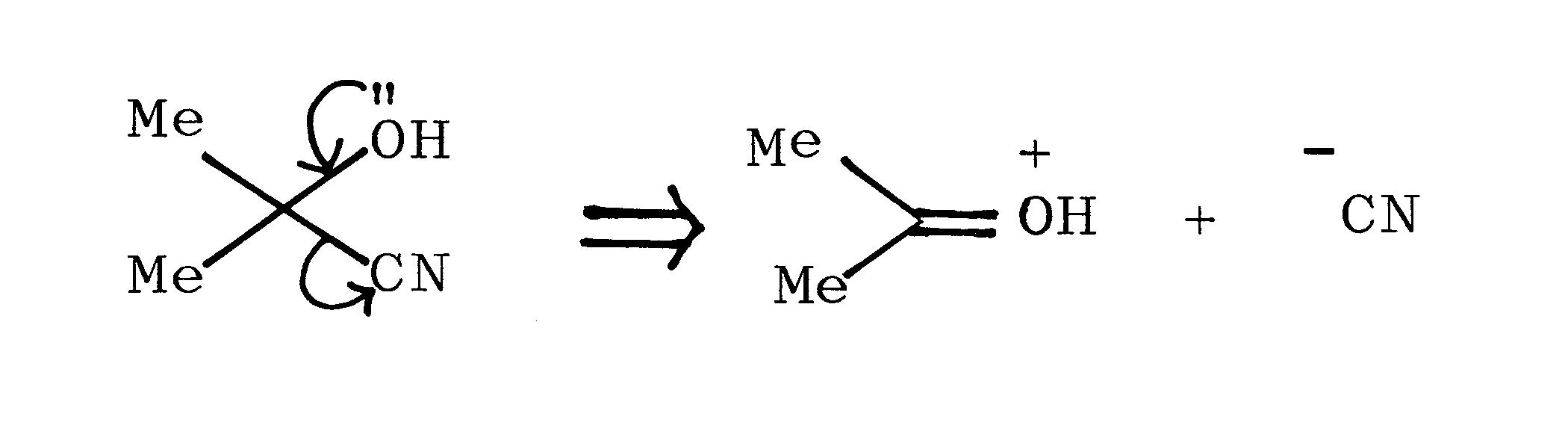 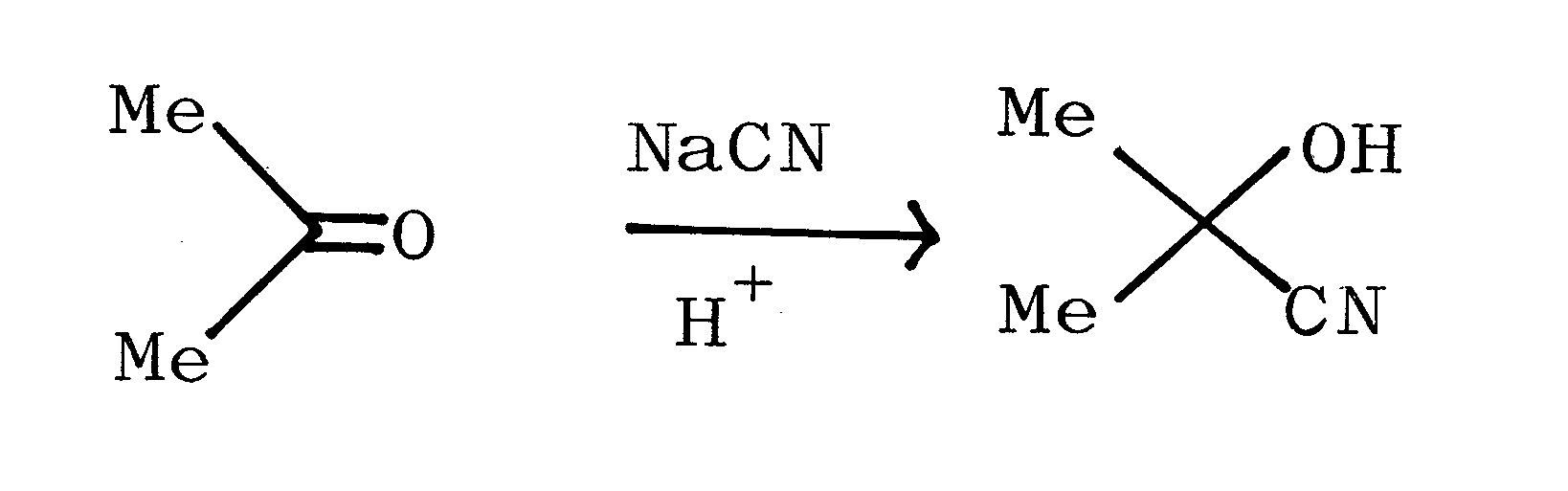 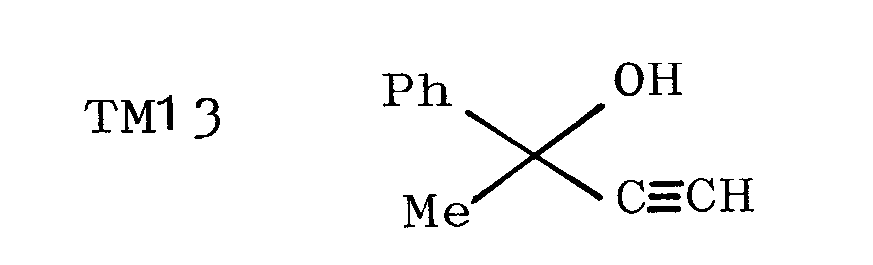 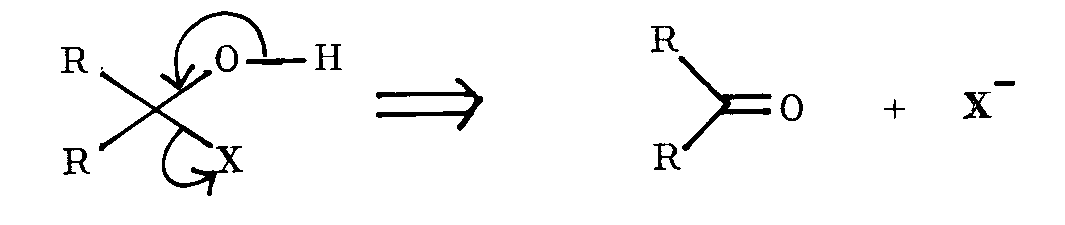 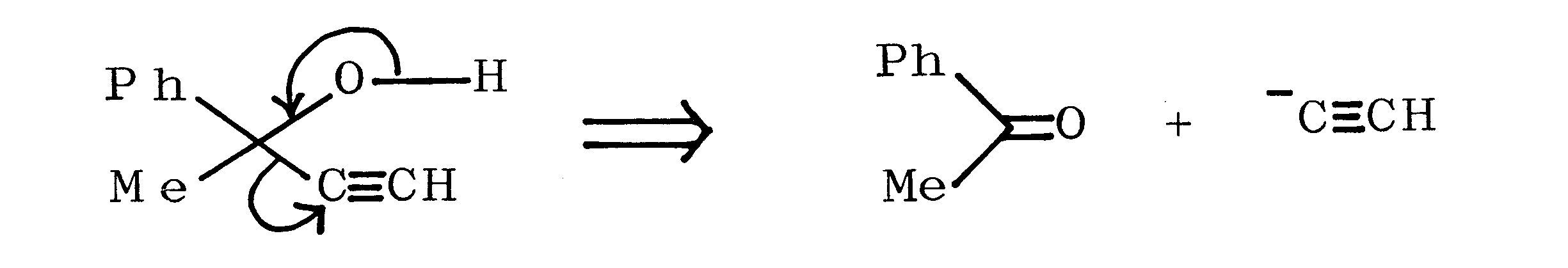 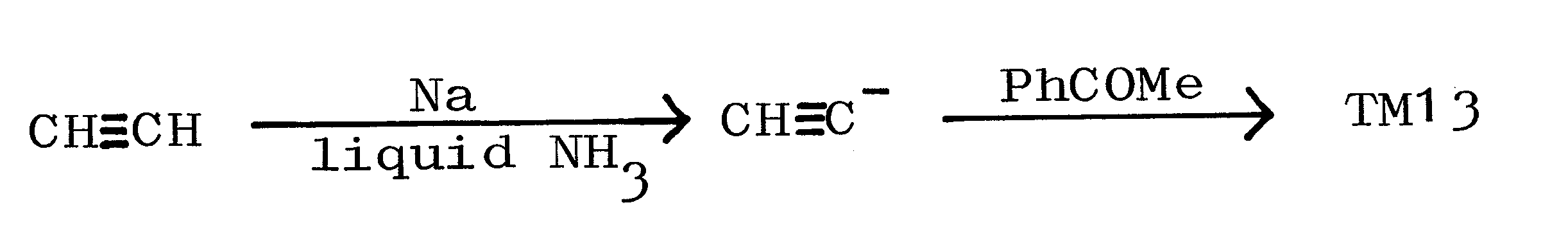 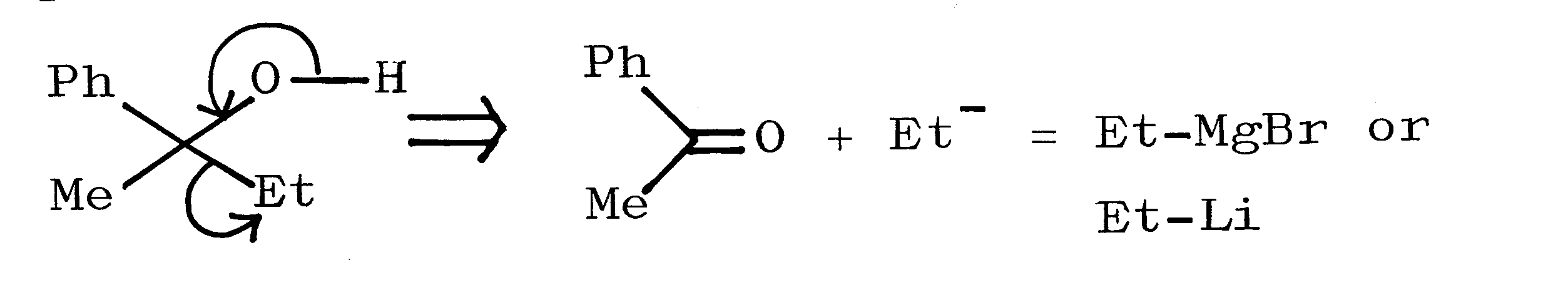 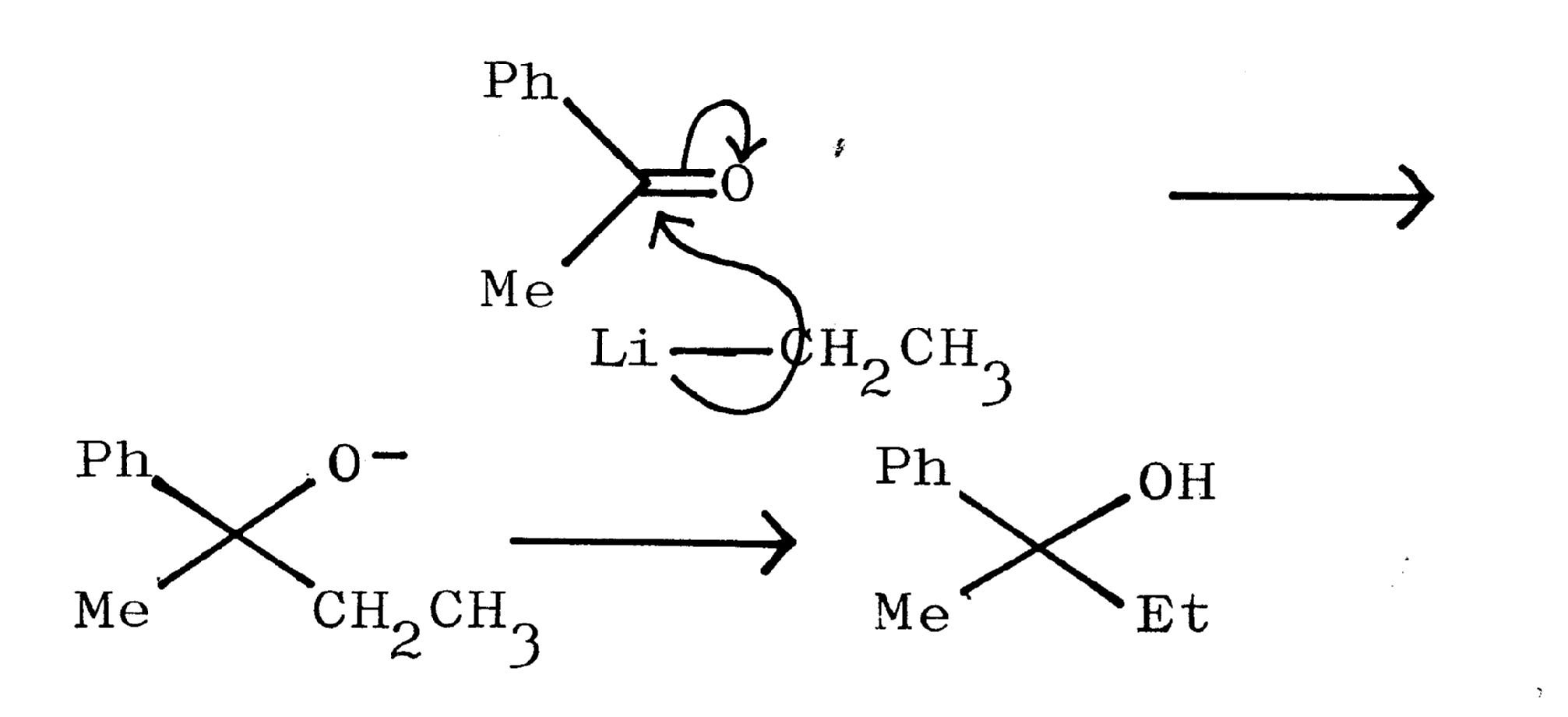 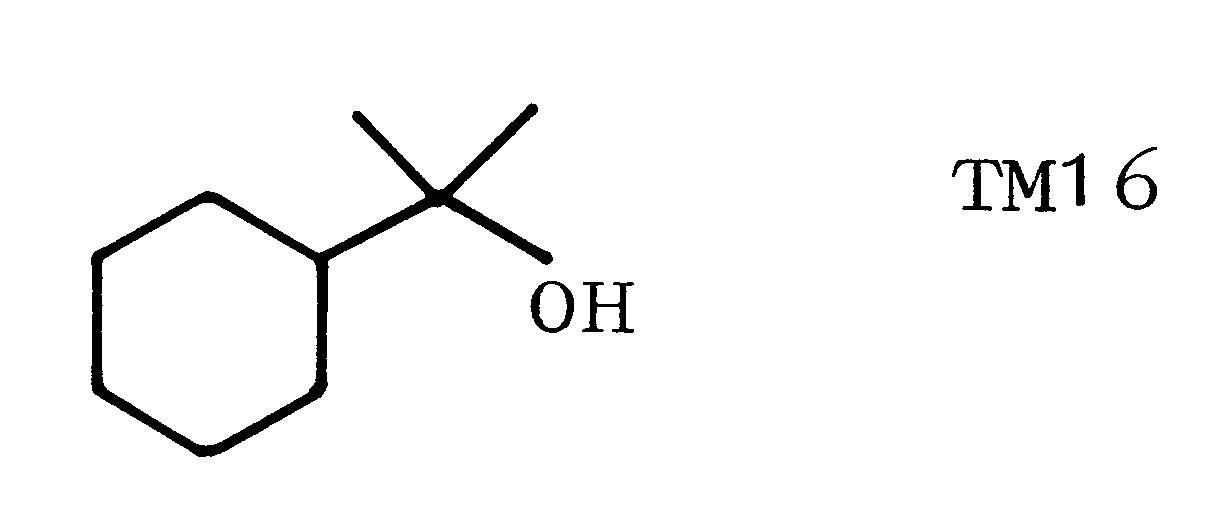 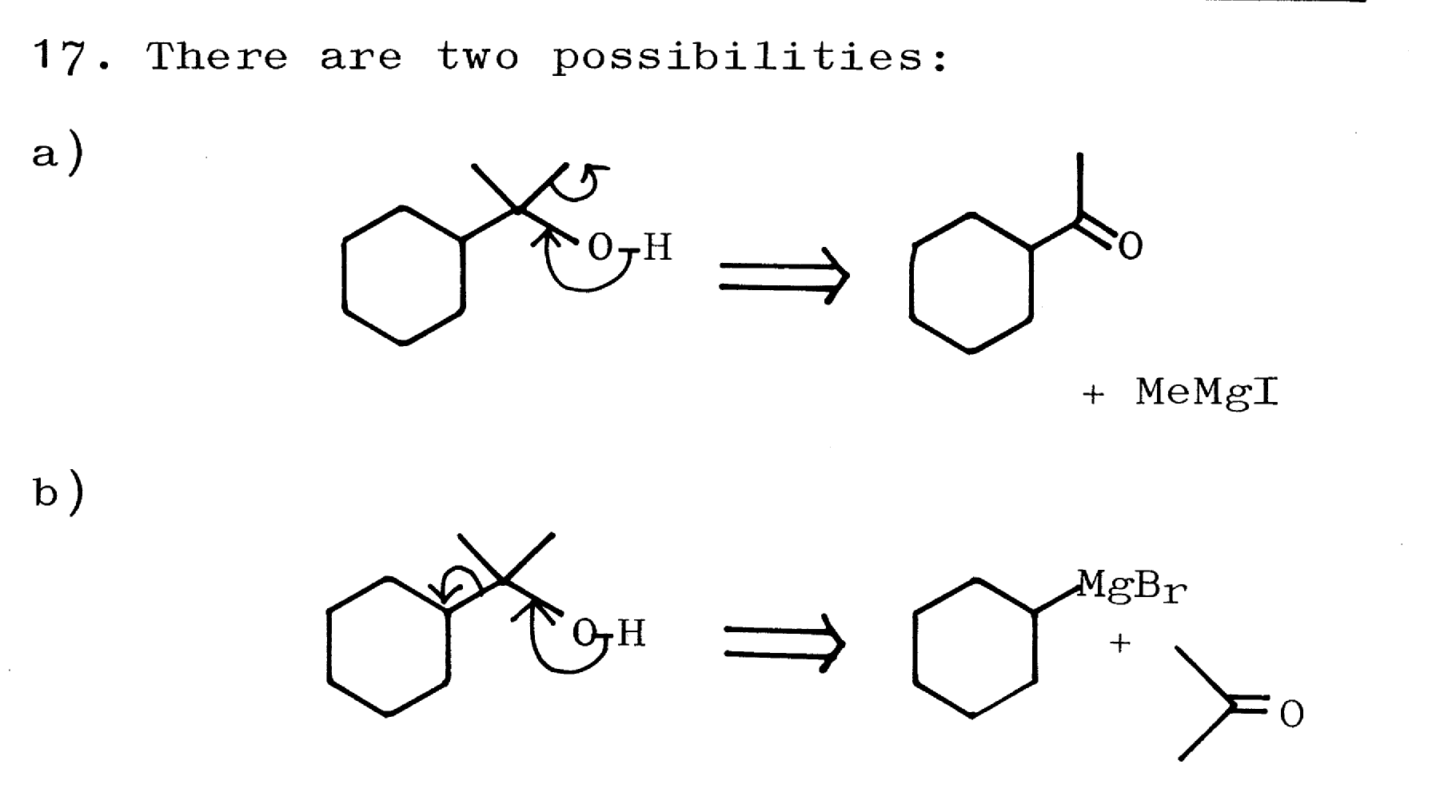 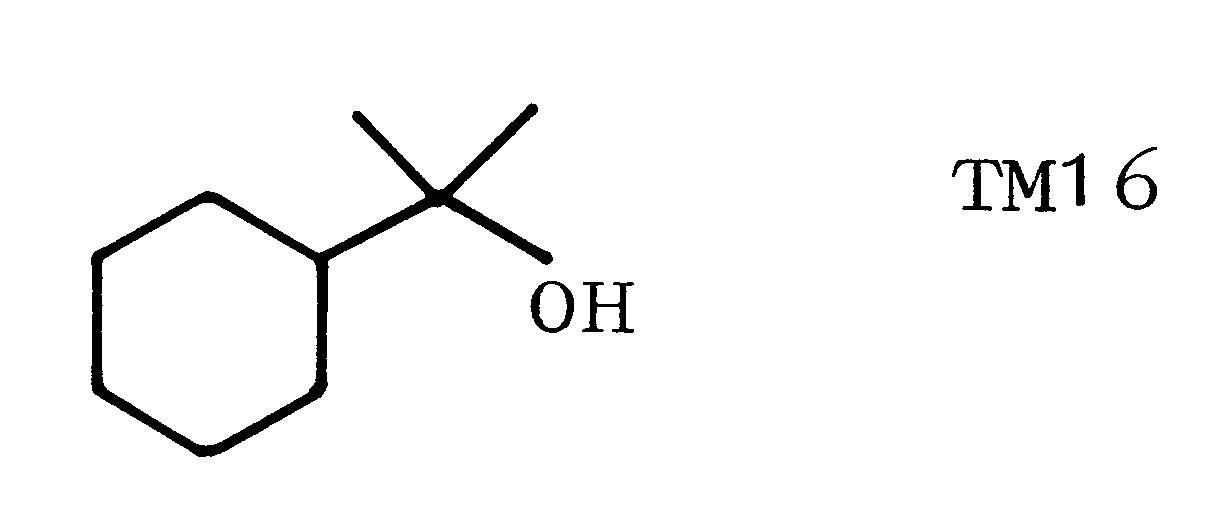 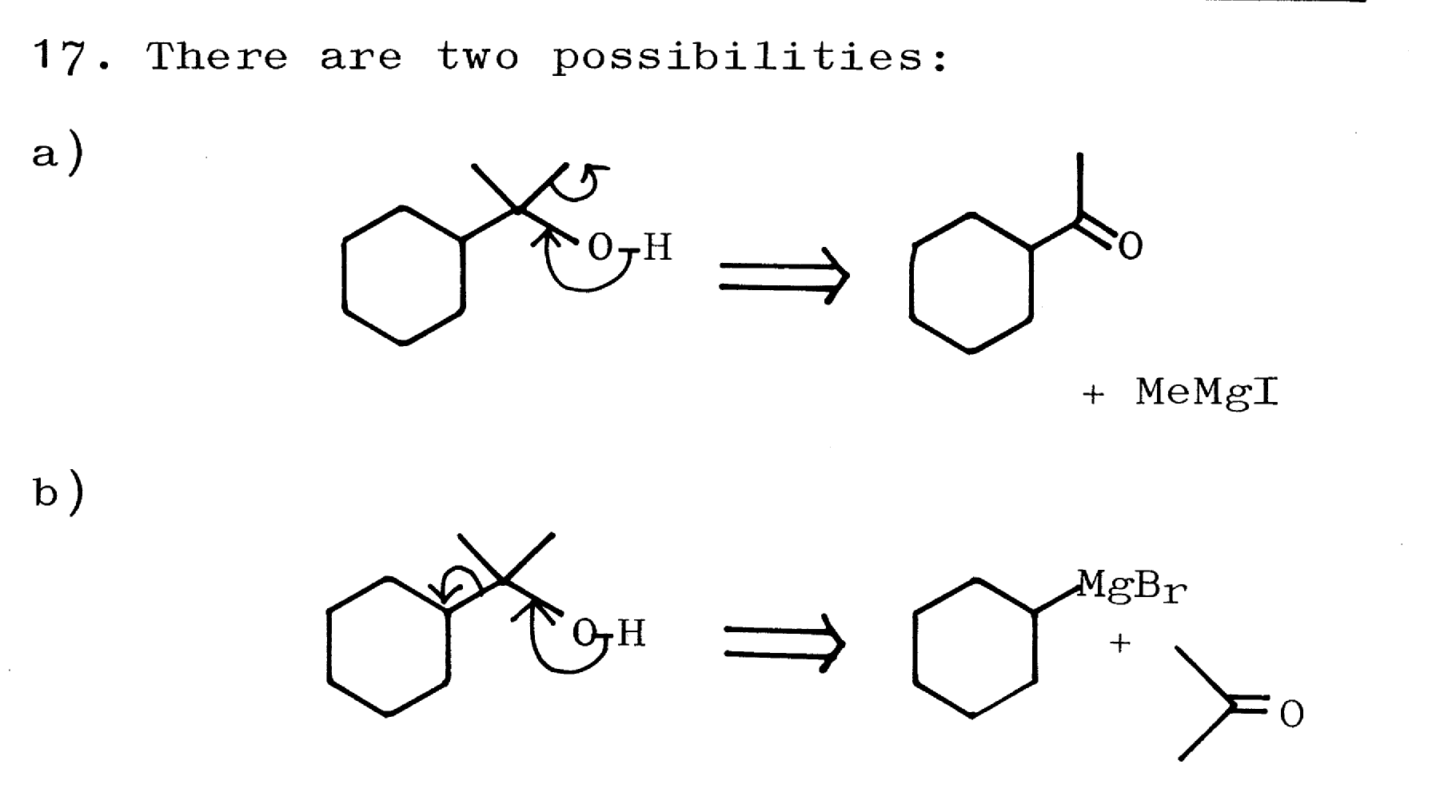 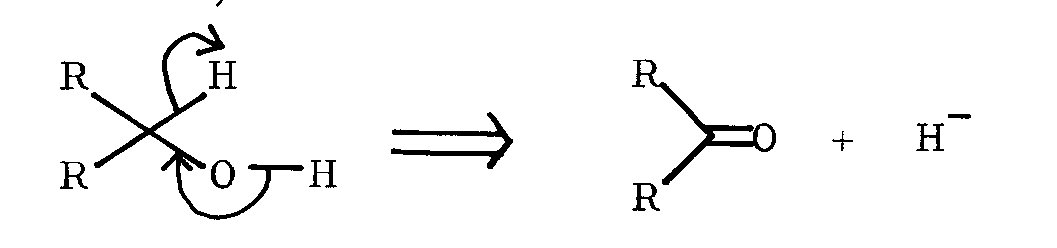 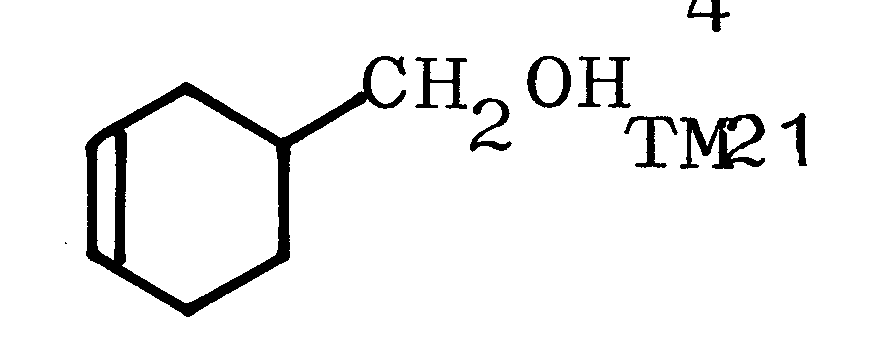 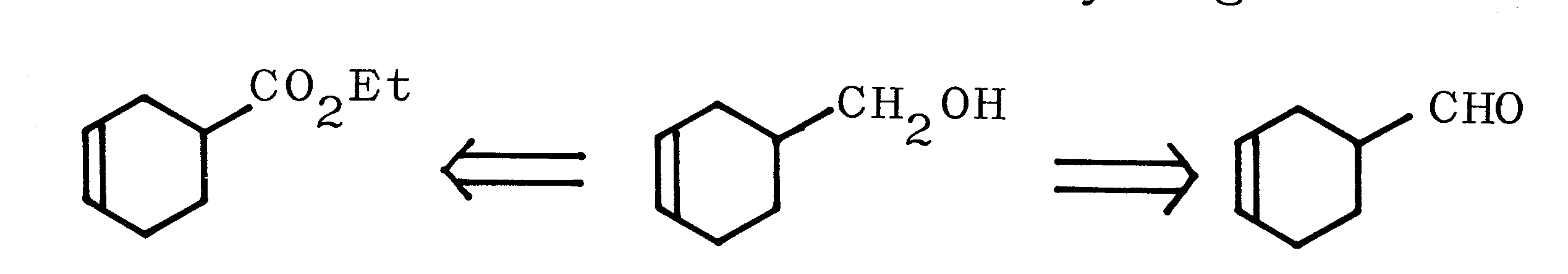 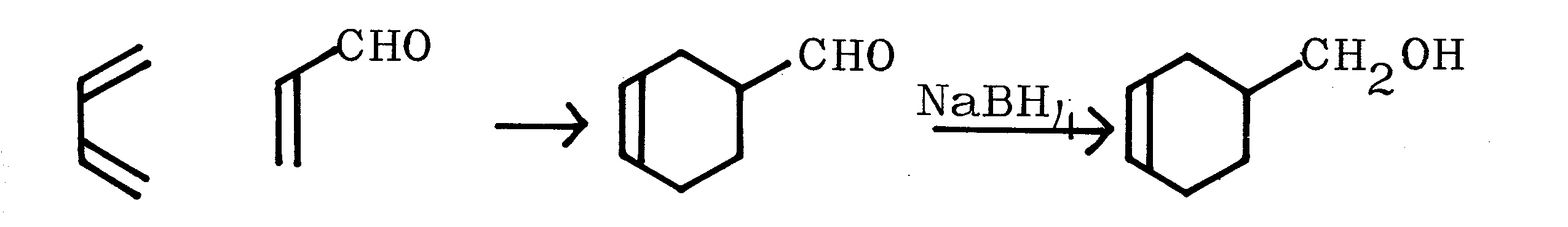 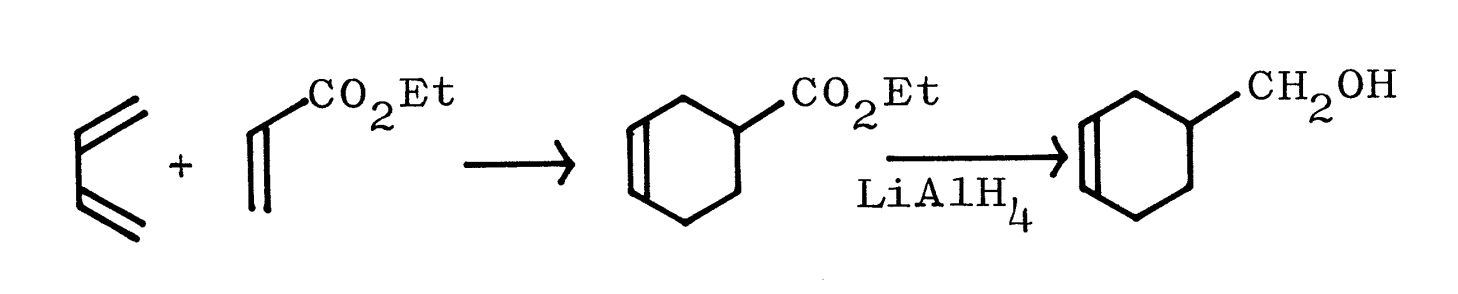 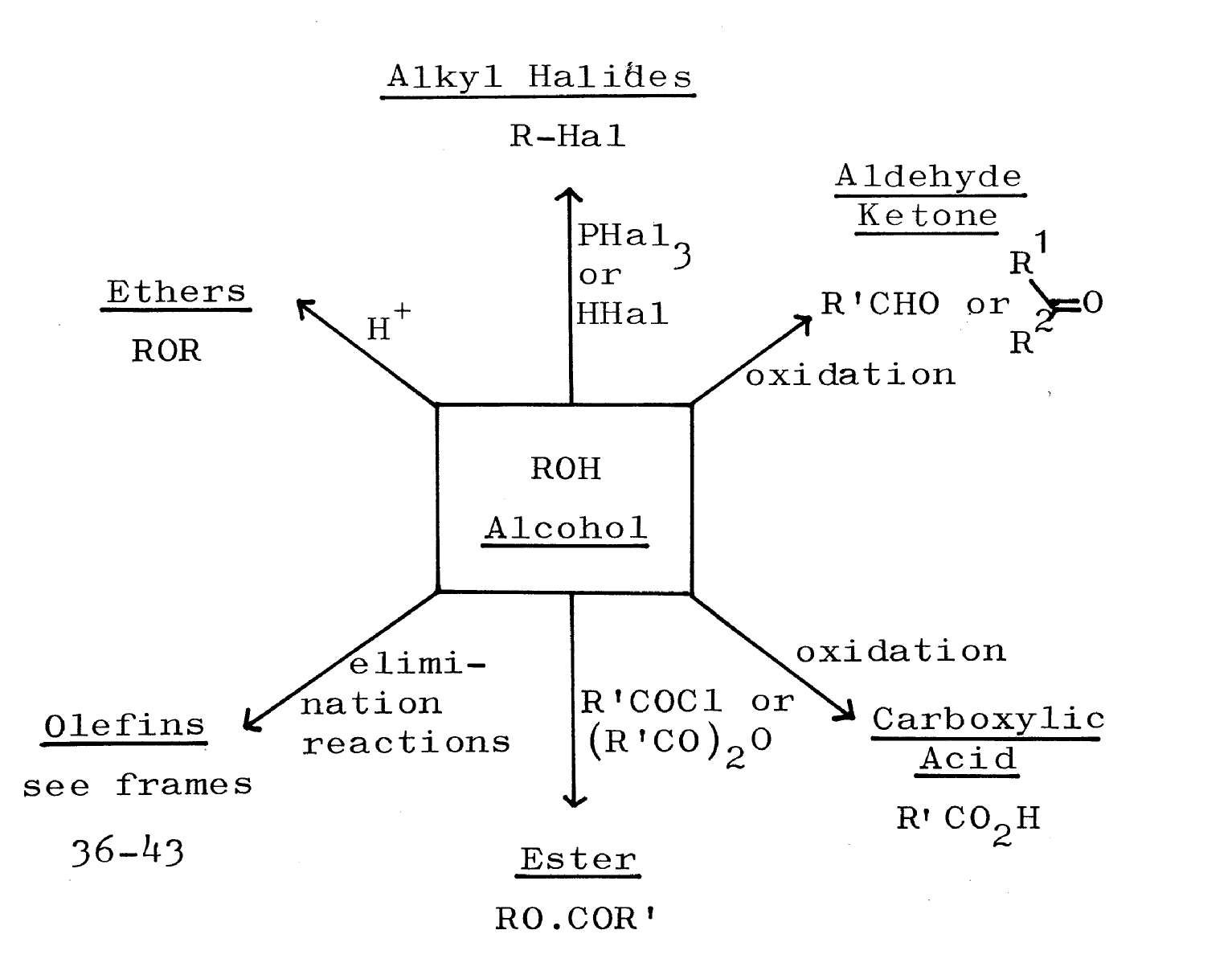 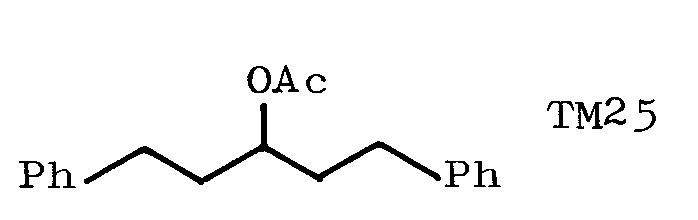 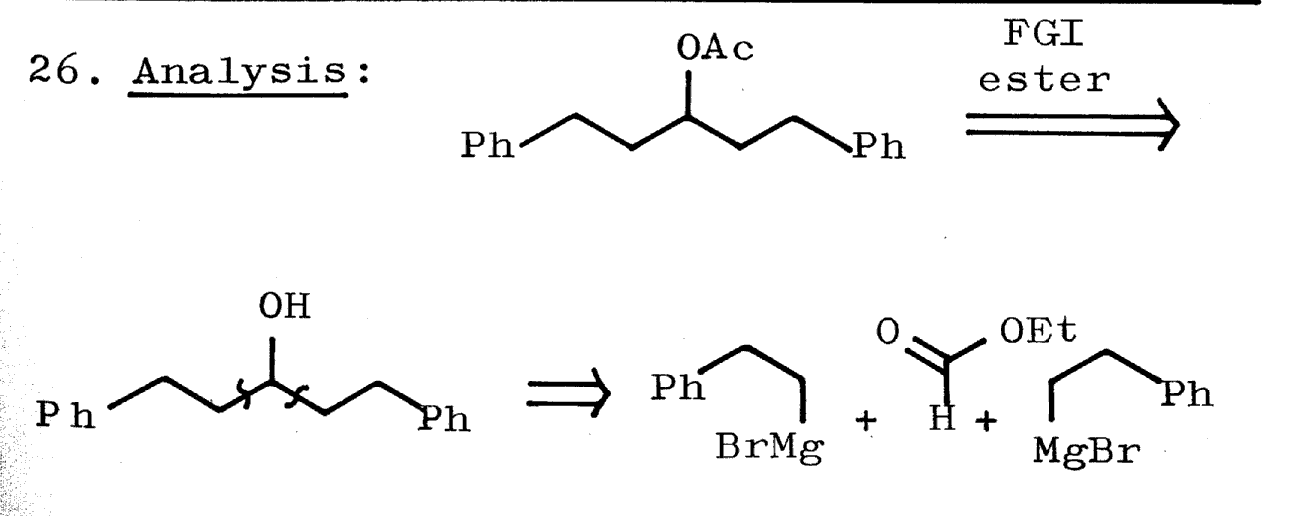 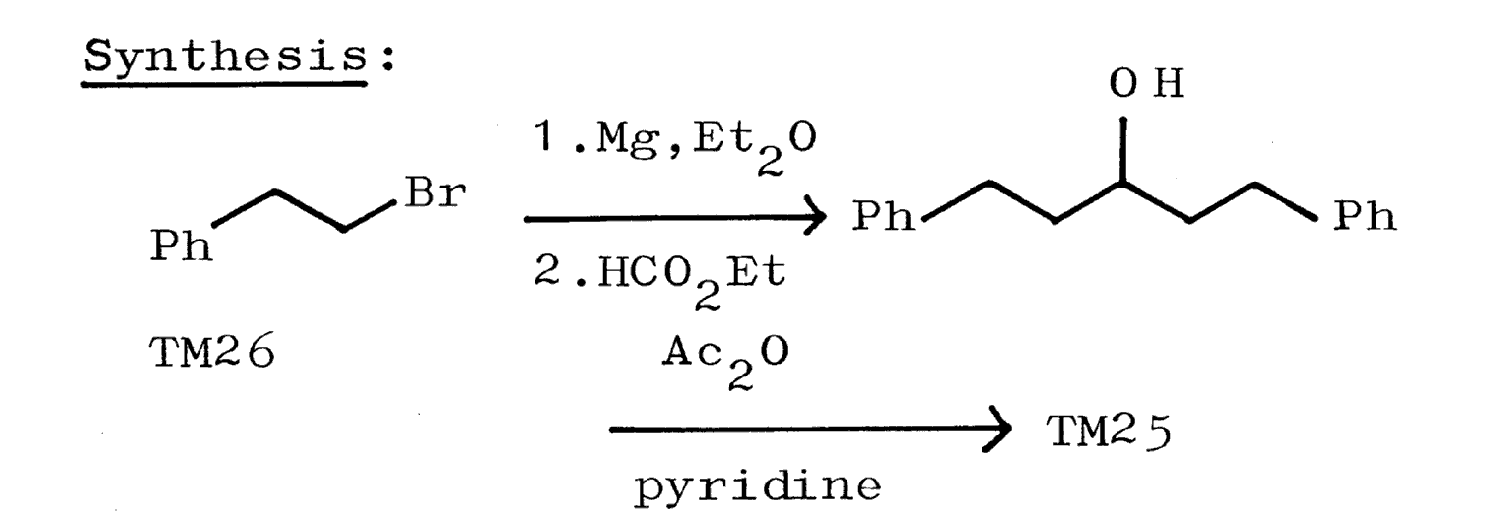 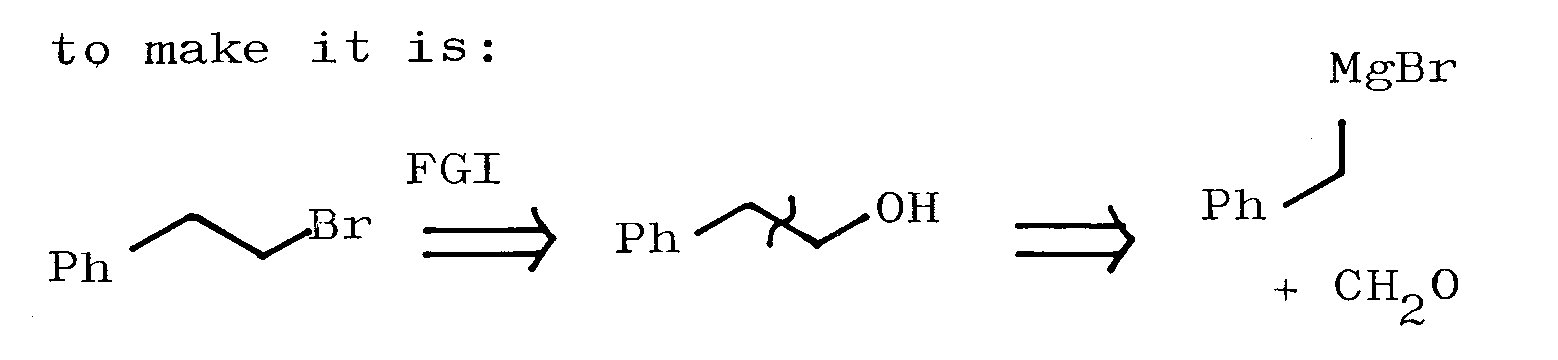 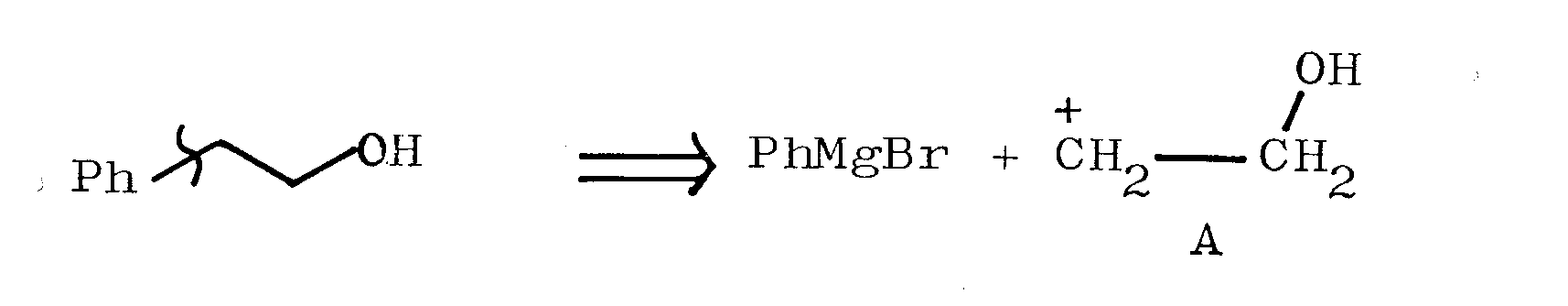 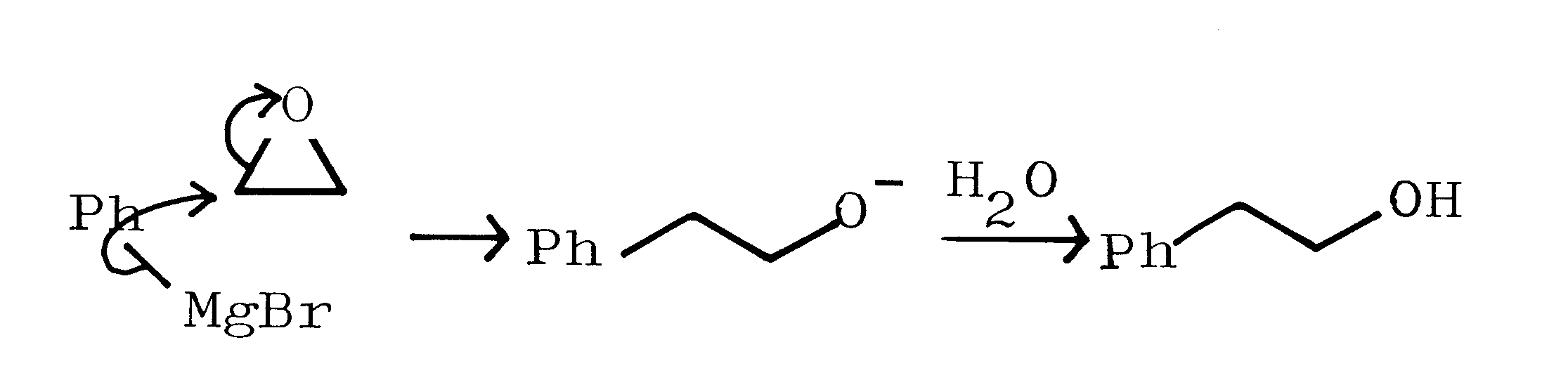 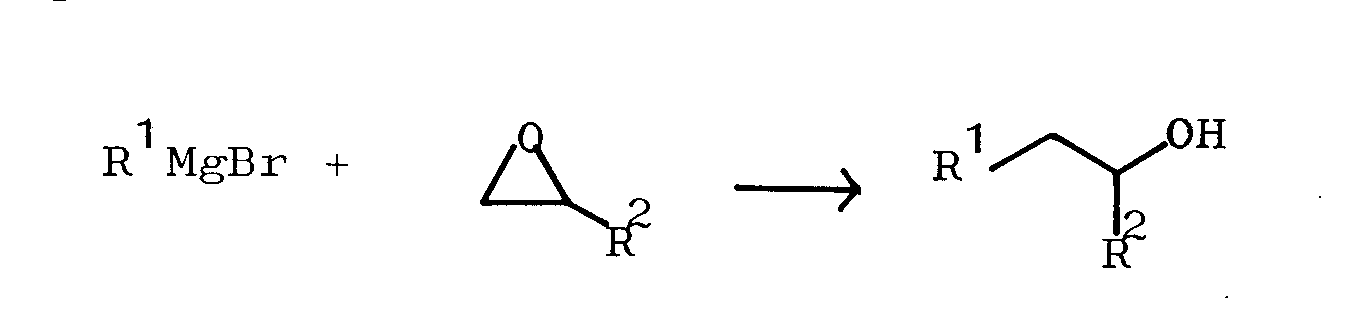 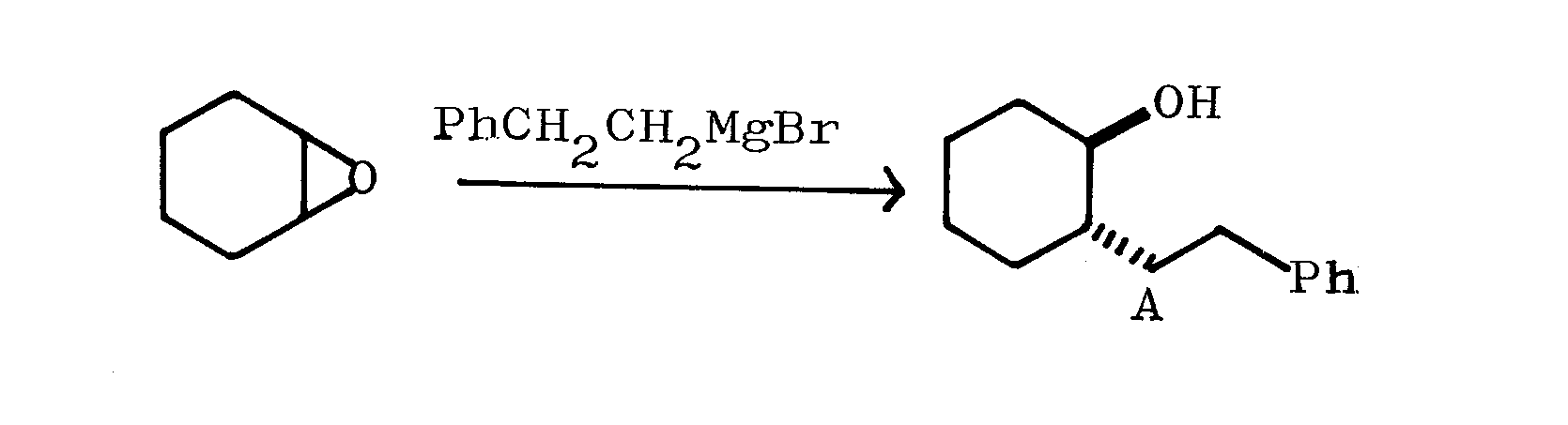 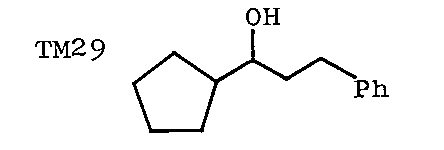 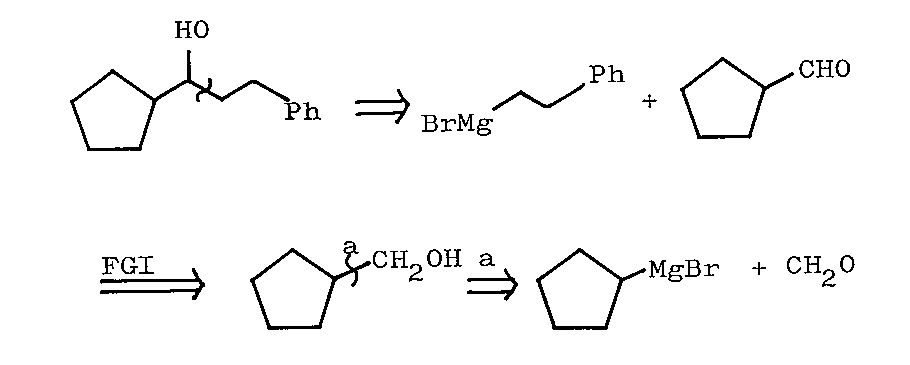 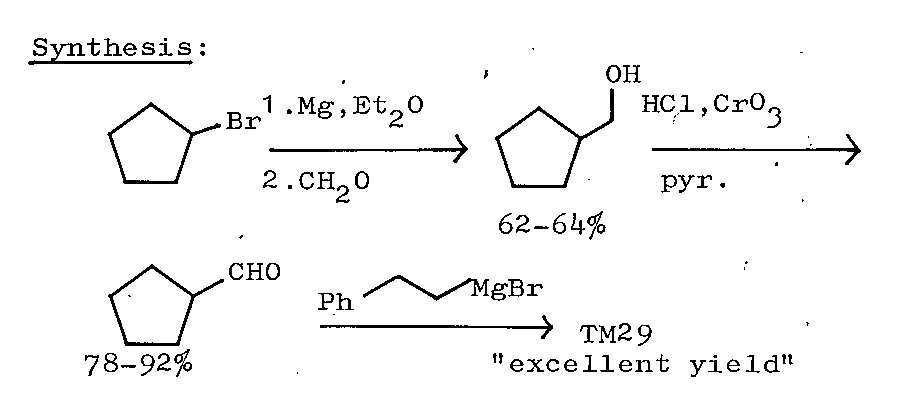 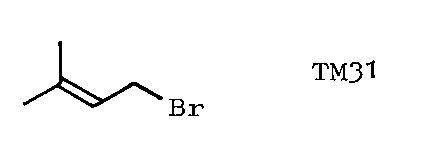 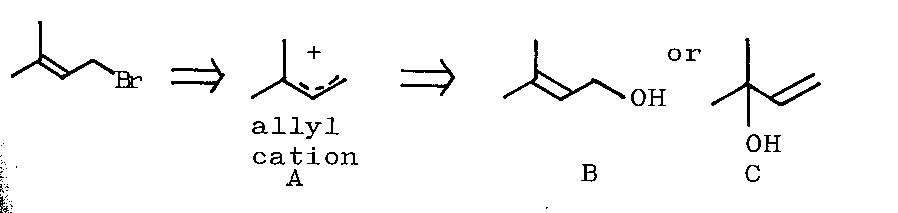 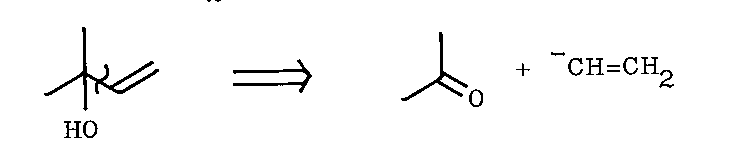 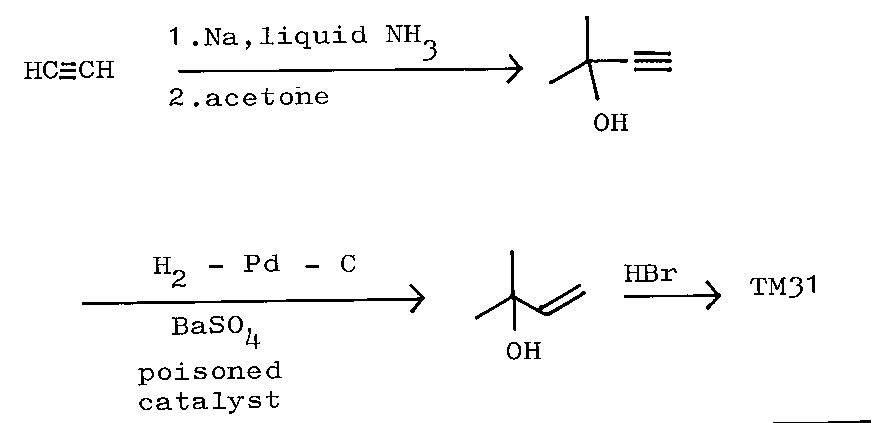 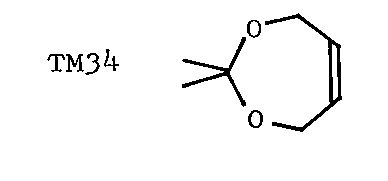 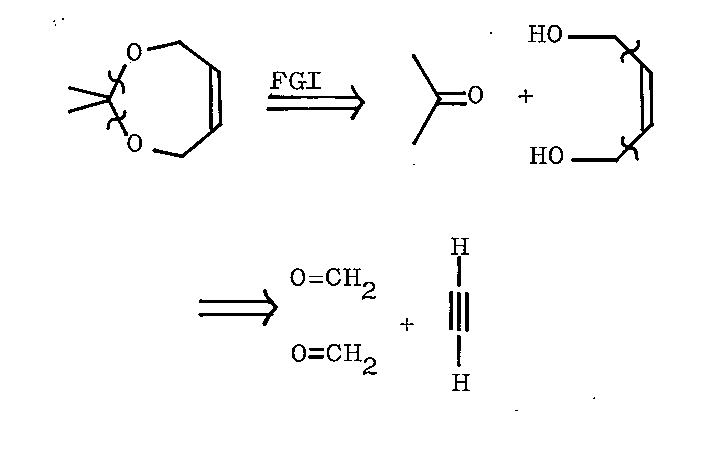 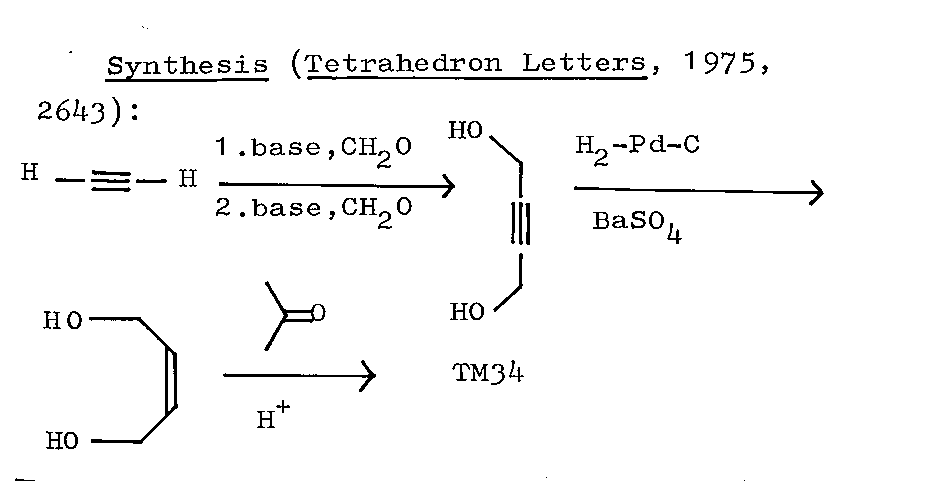 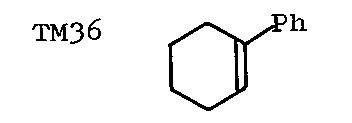 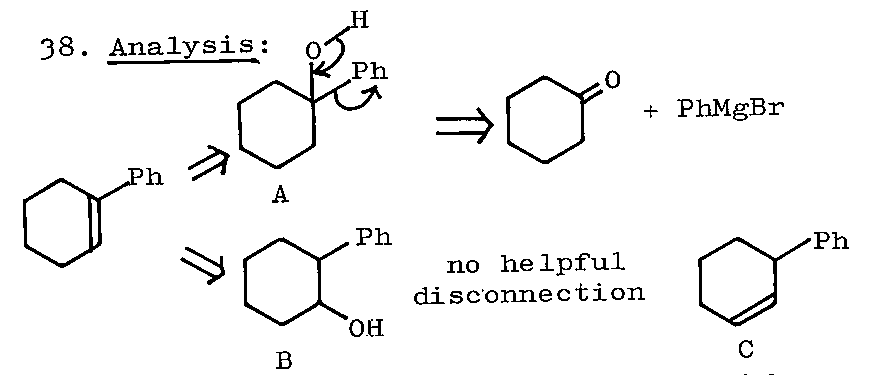 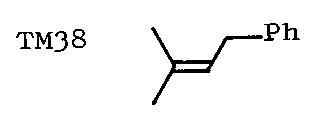 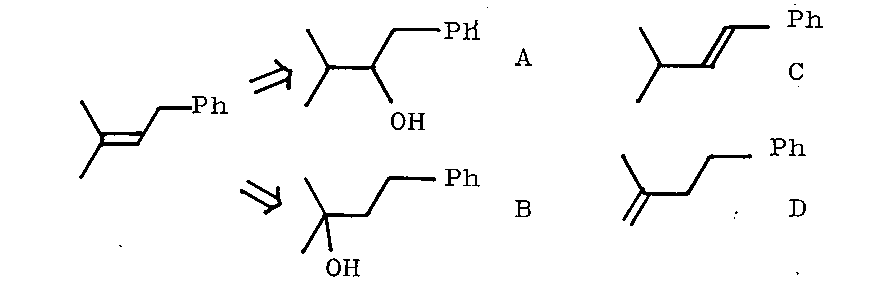 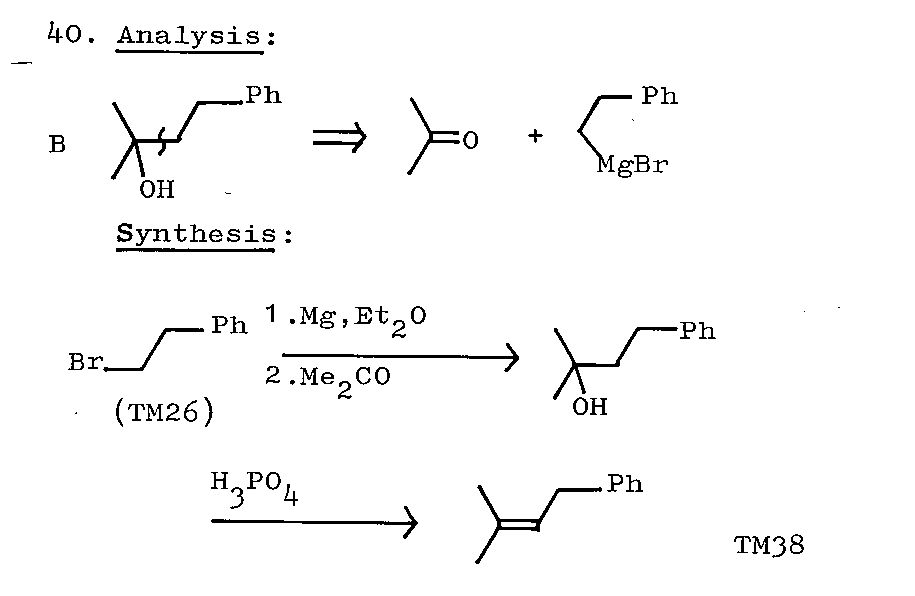 Wittig Reaction
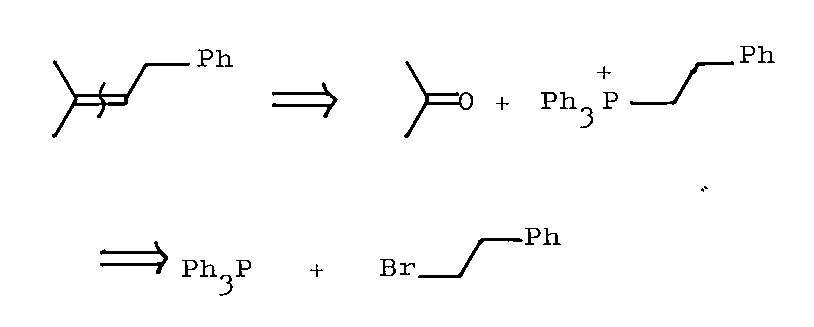 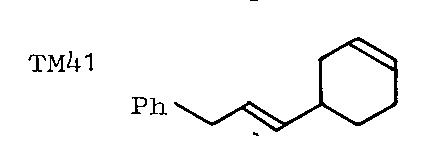 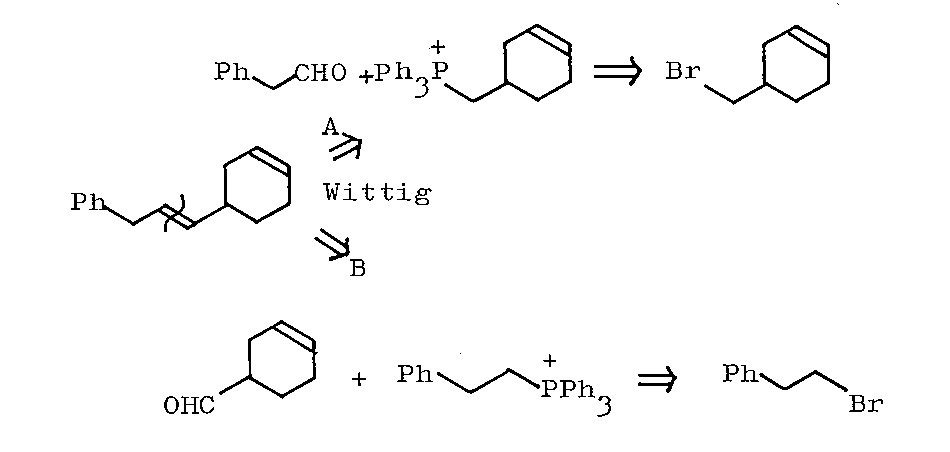 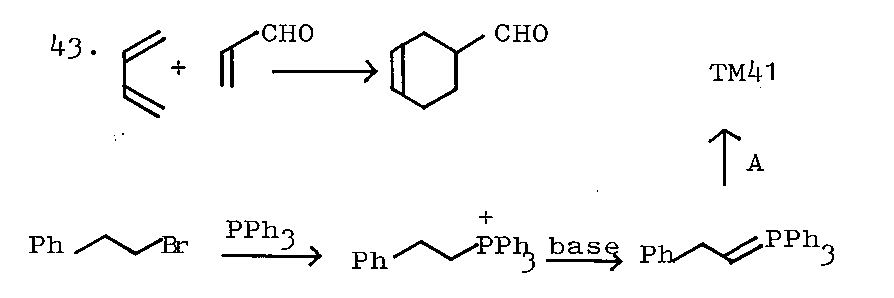 Friedel-Crafts alkylation and acylation reactions 
of aromatic substrates
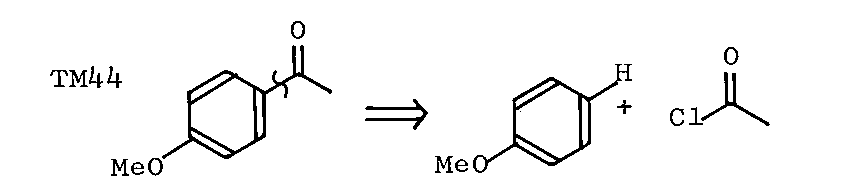 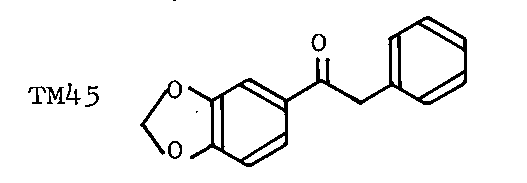 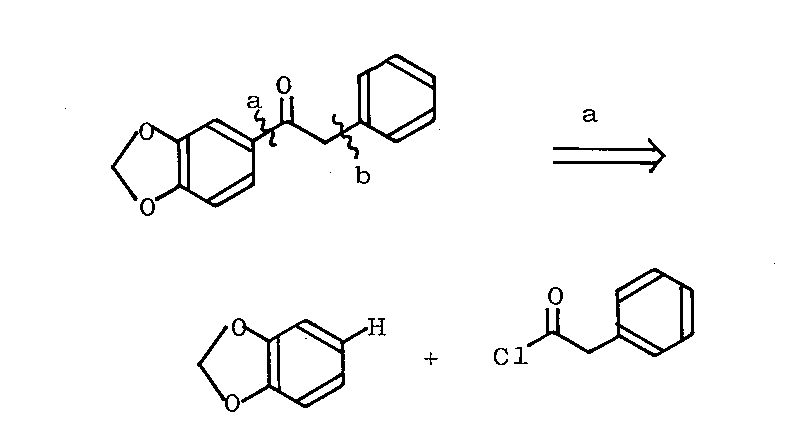 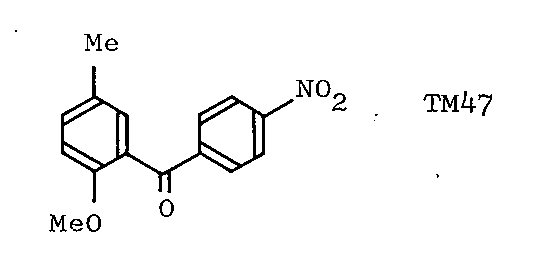 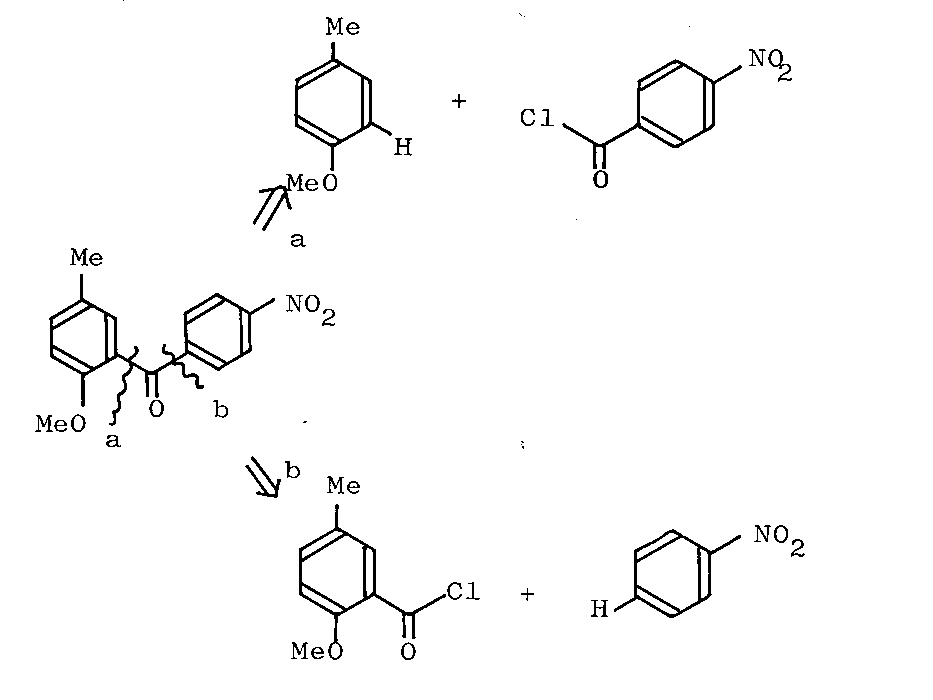 (ortho direction)
(meta direction)
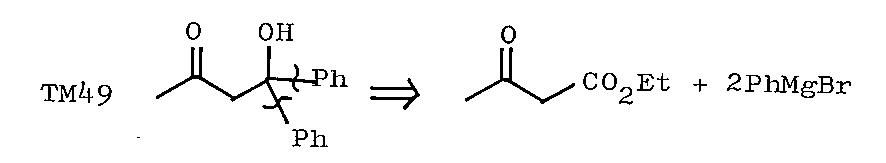 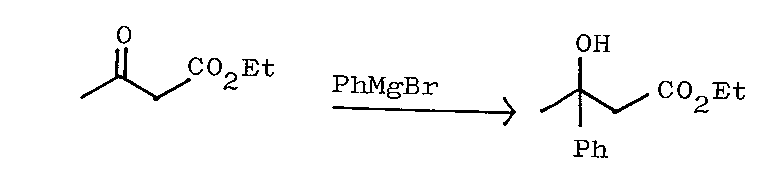 (more active)
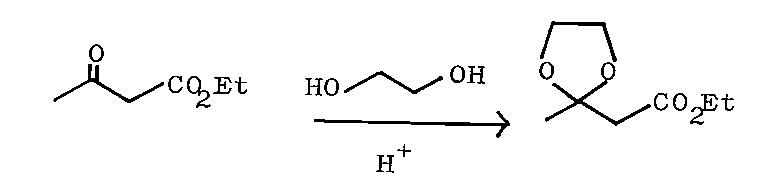 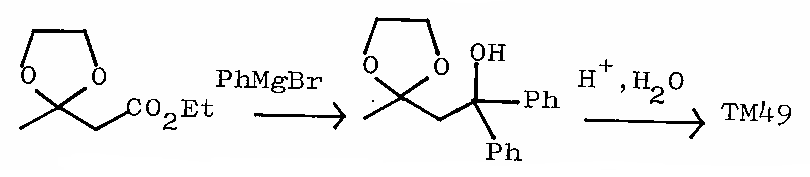 Sometimes, rather than protect one part of a molecule, 
it is better to activate another
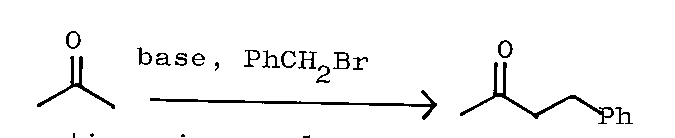 (poor yield)
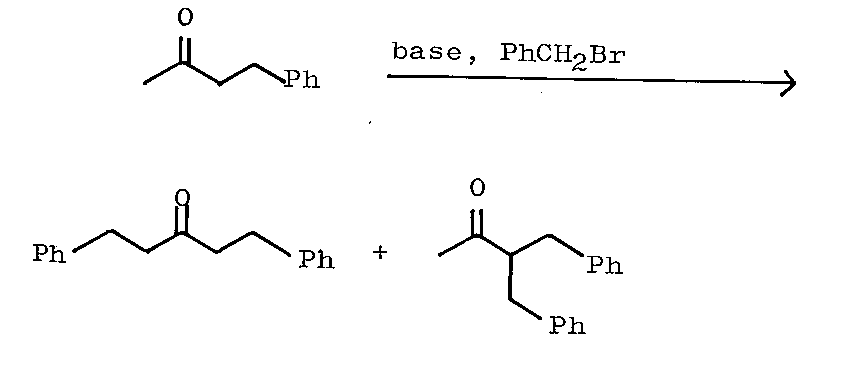 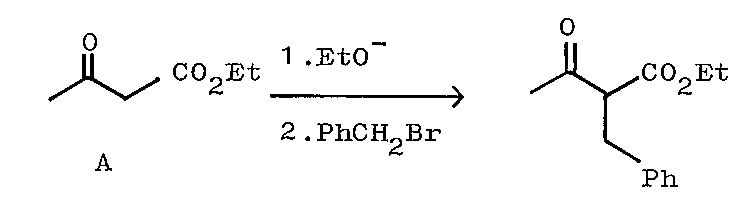 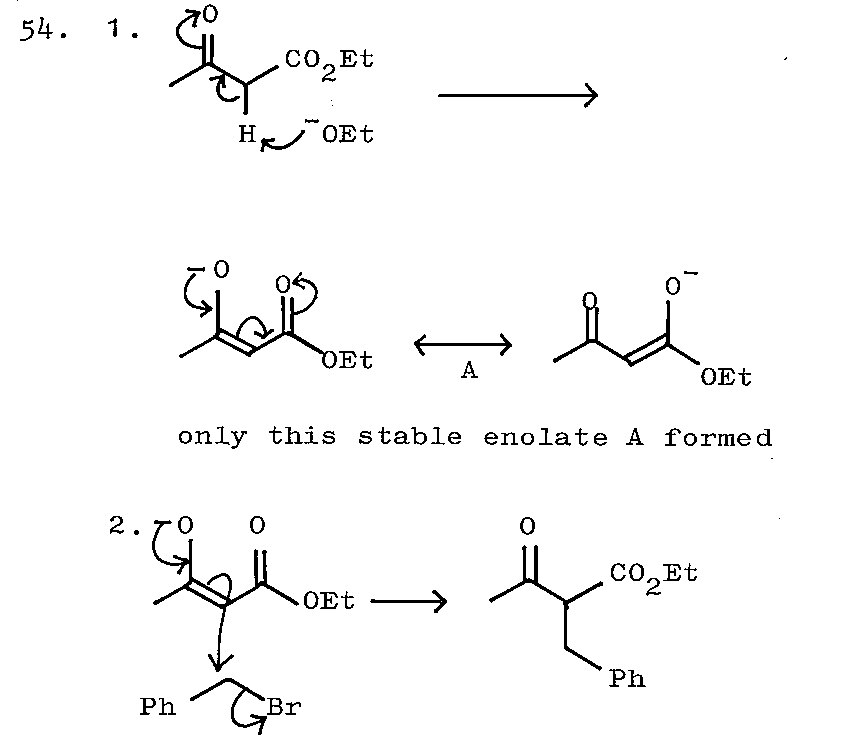 By hydrolysis and decarboxylation
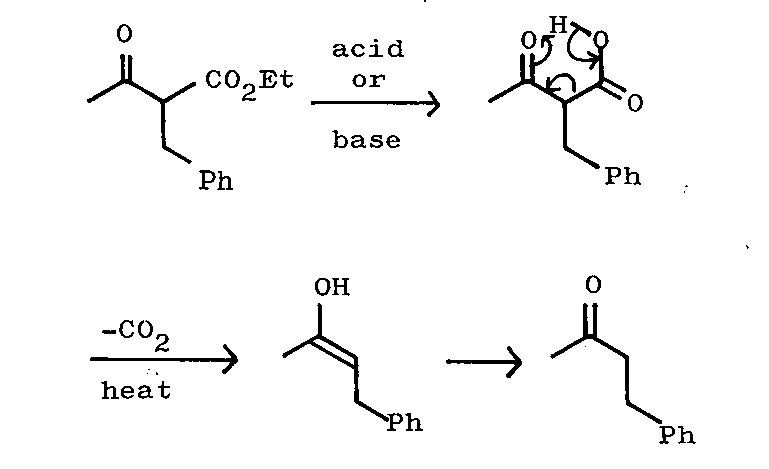 A general synthesis for ketones and the corresponding disconnection
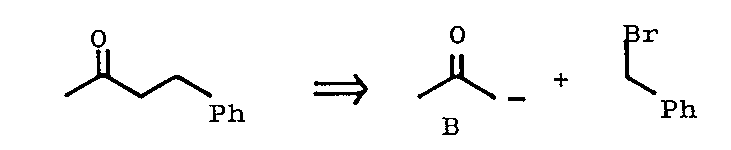 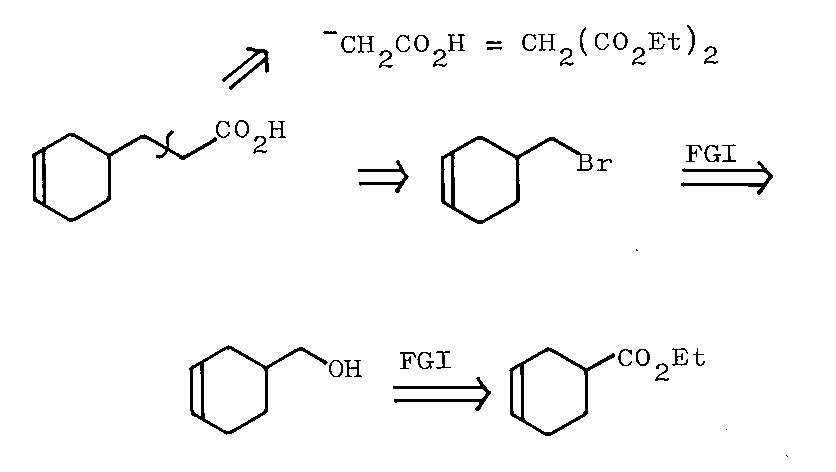 (Diels-Alder reaction)
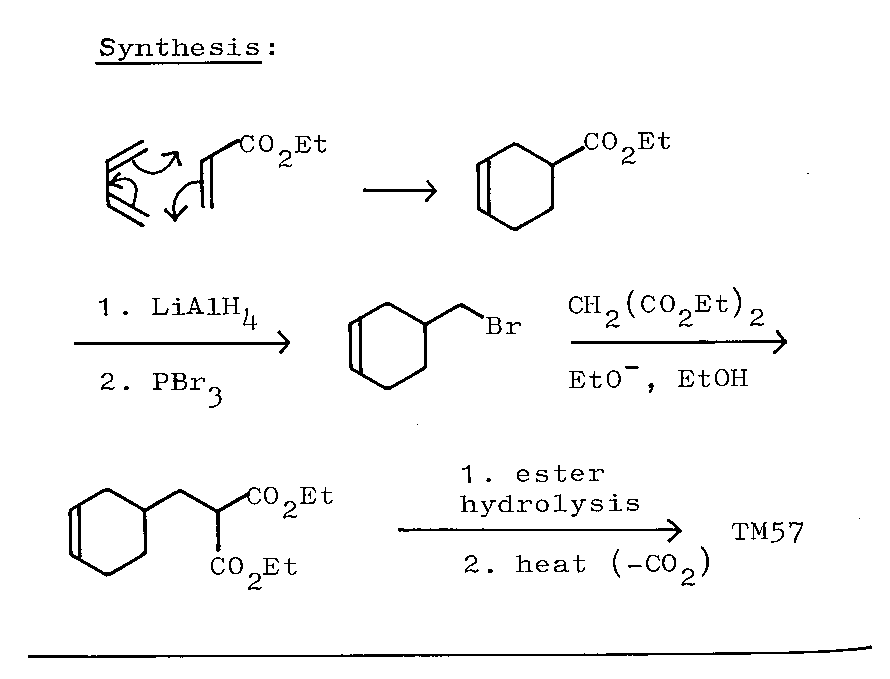 (diene)
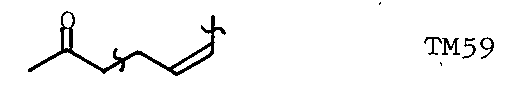 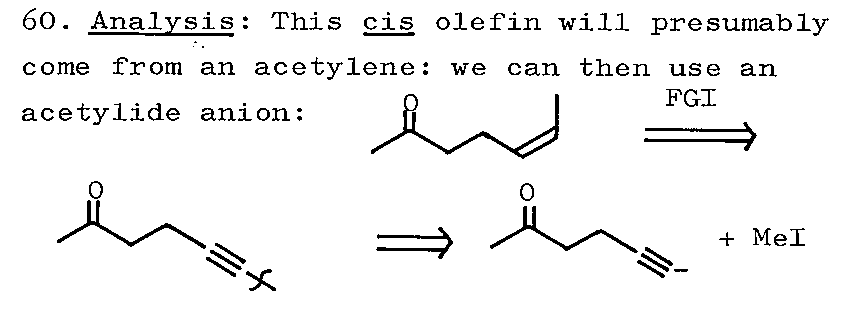 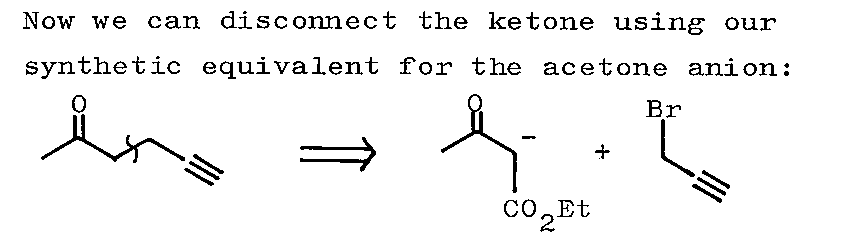 (acetone anion equivalent)
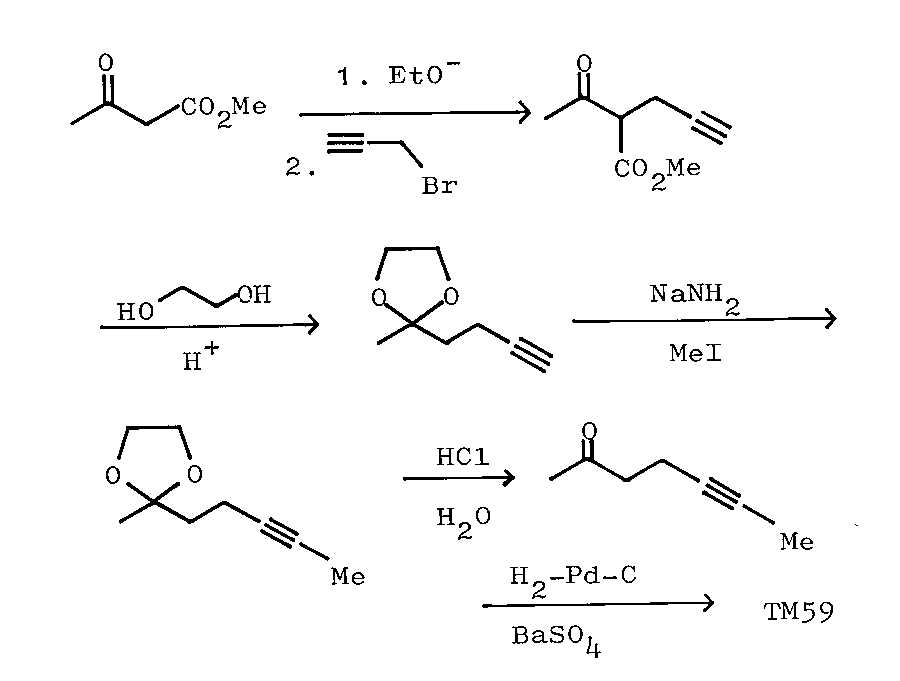 Acid derivatives
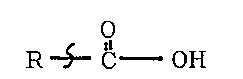 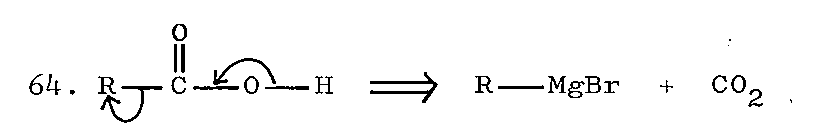 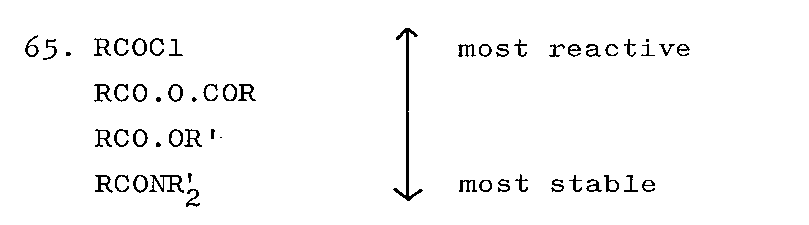 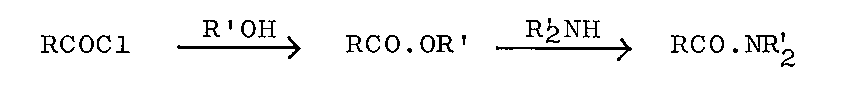 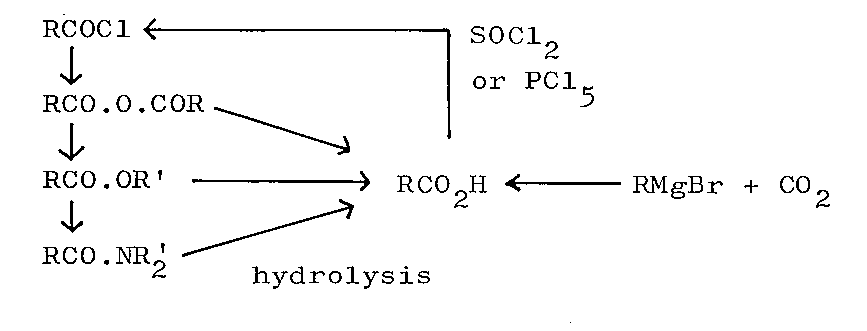 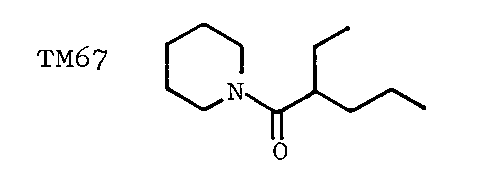 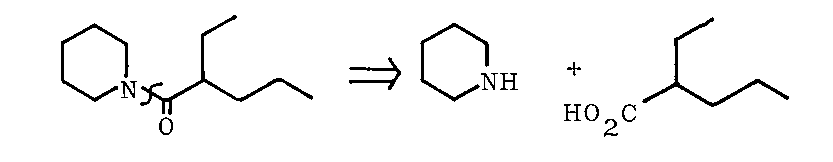 (amide bond formation)
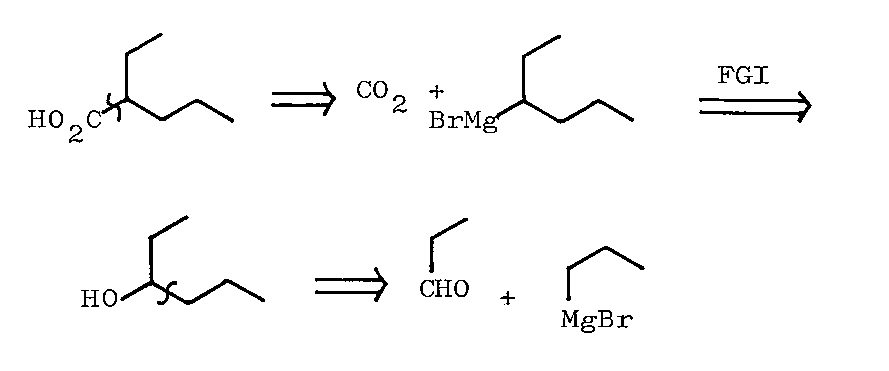 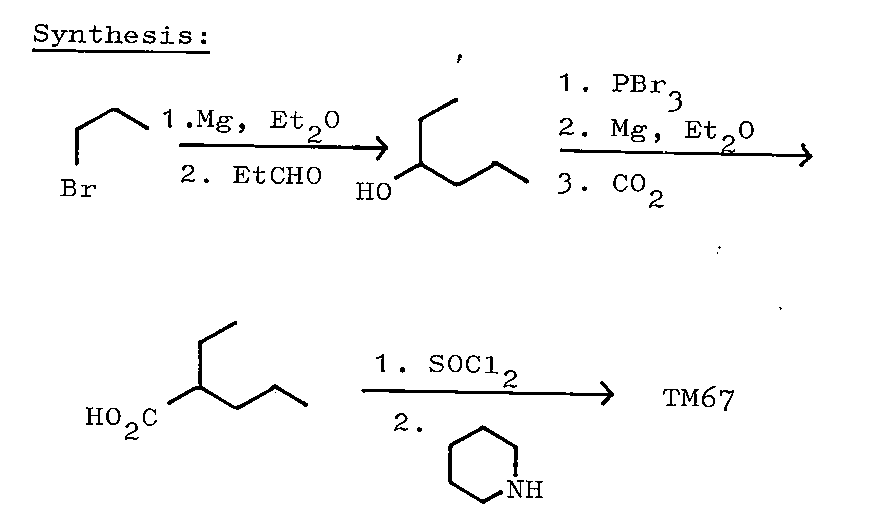 Fully saturated hydrocarbons
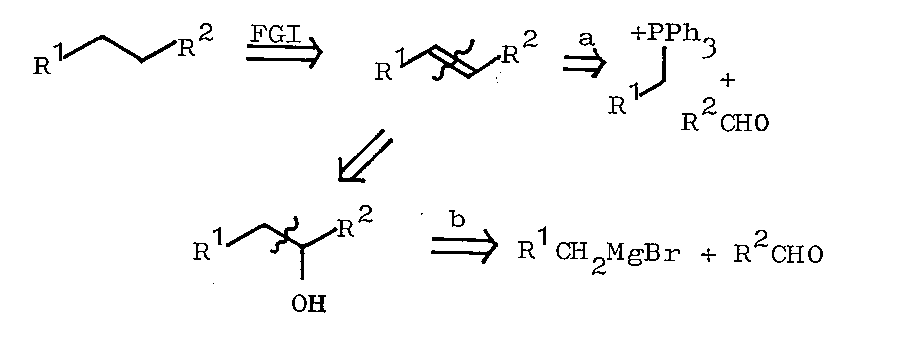 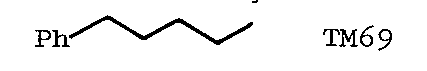 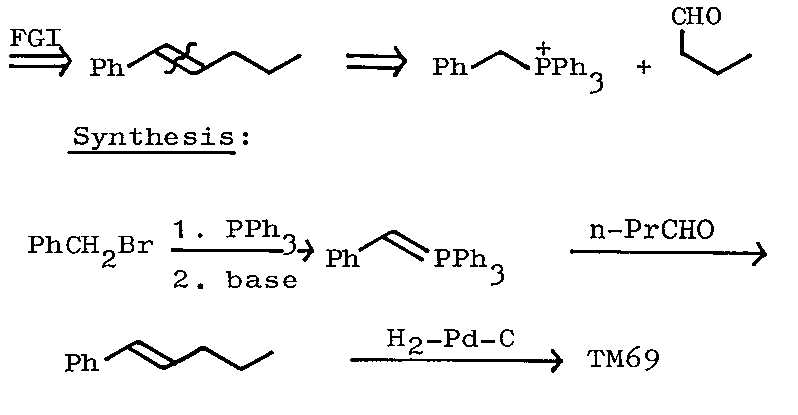 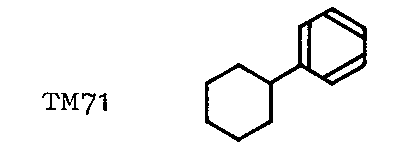 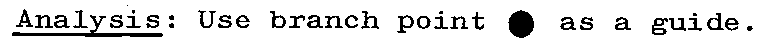 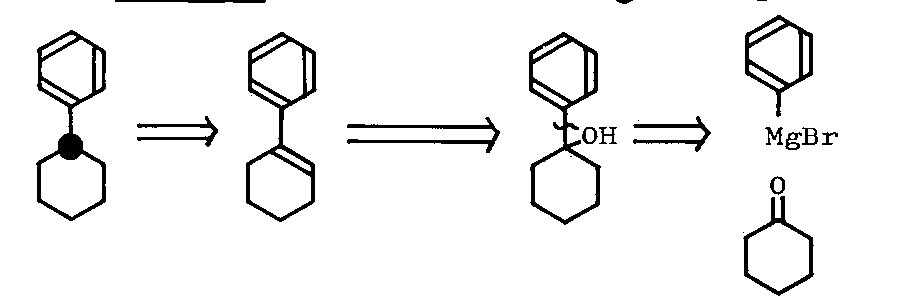 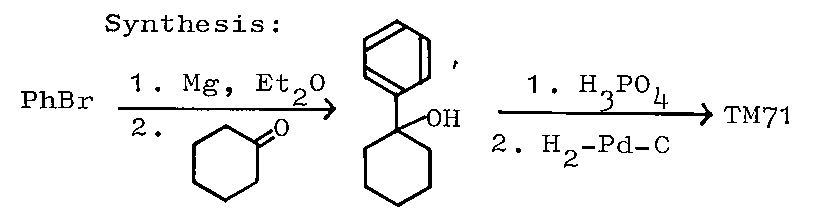 Summary and Revision
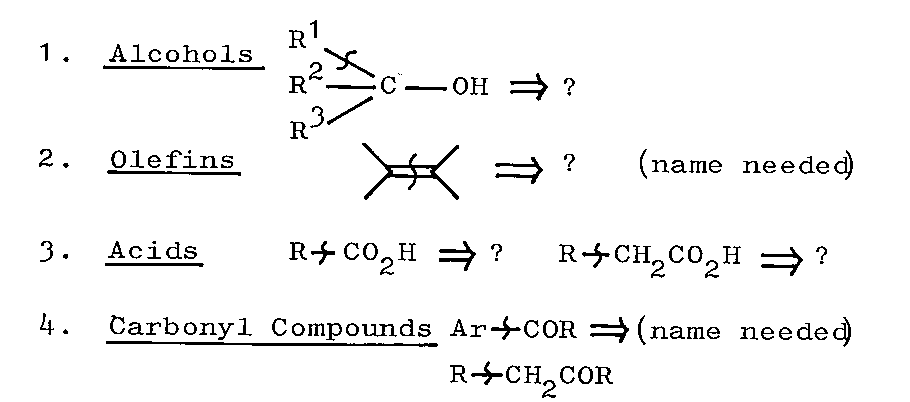 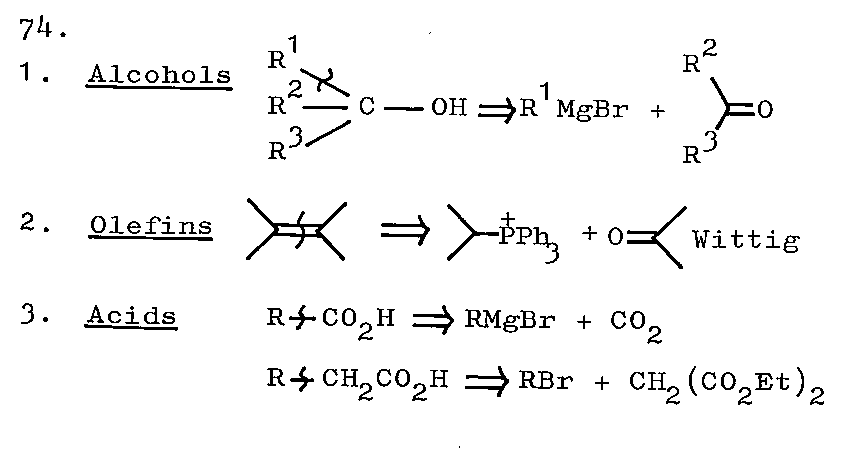 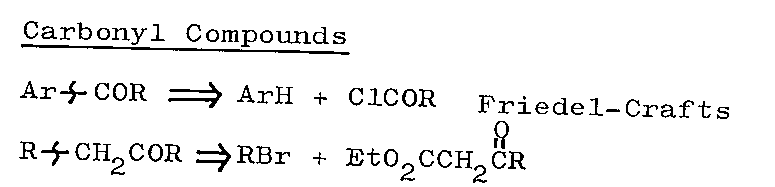 Three or four ways to recognise a good disconnection
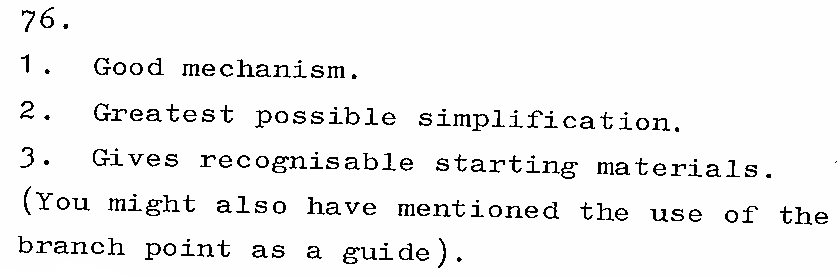 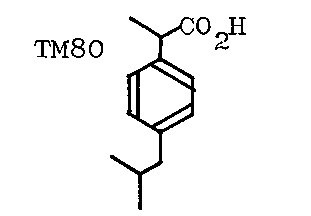 Review Problems
Brufen: Boots anti-rheumatic compound)
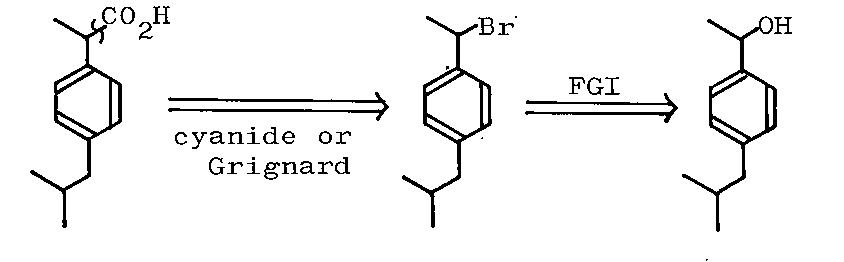 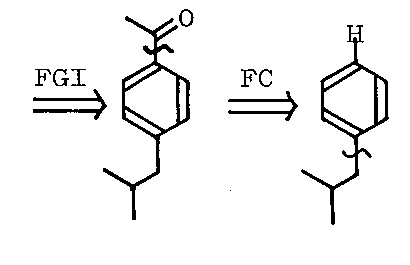 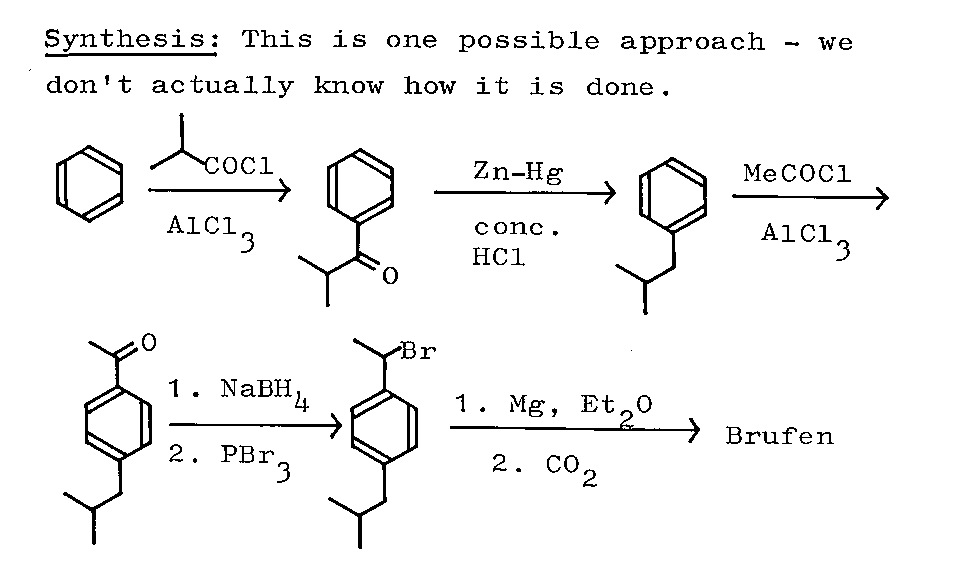 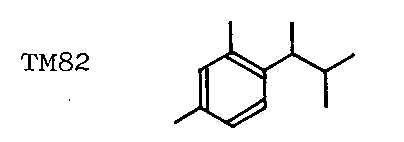 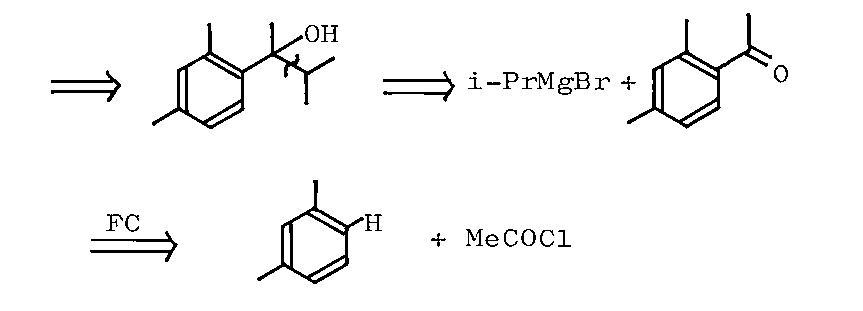 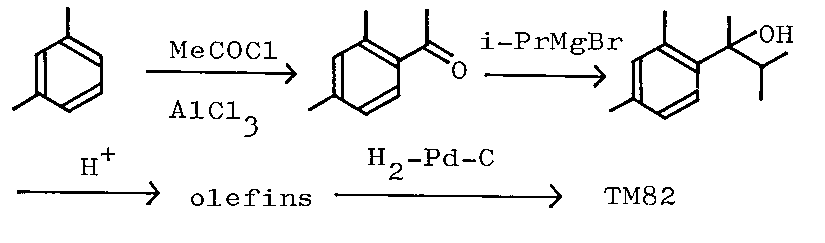 Two Functional Groups in a 1,3-Relationship
b-Hydroxy Carbonyl Compounds
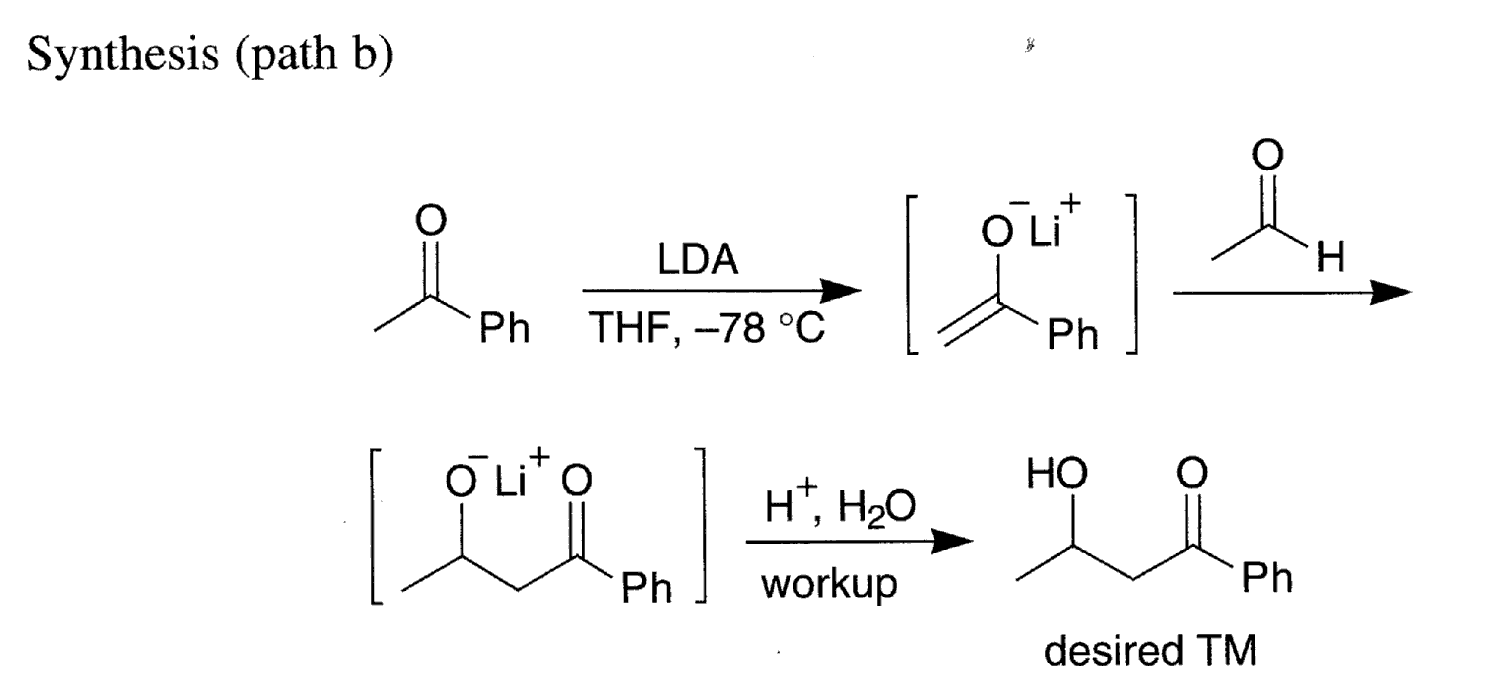 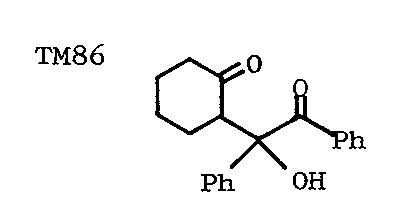 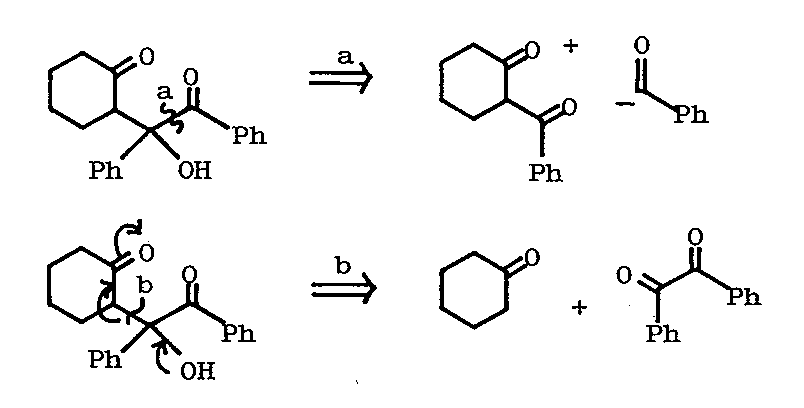 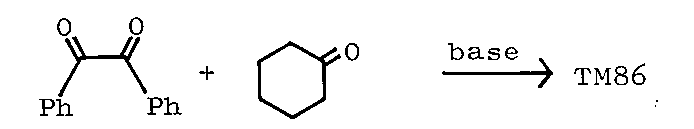 a,b-Unsaturated Carbonyl Compounds
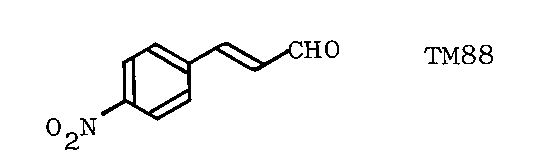 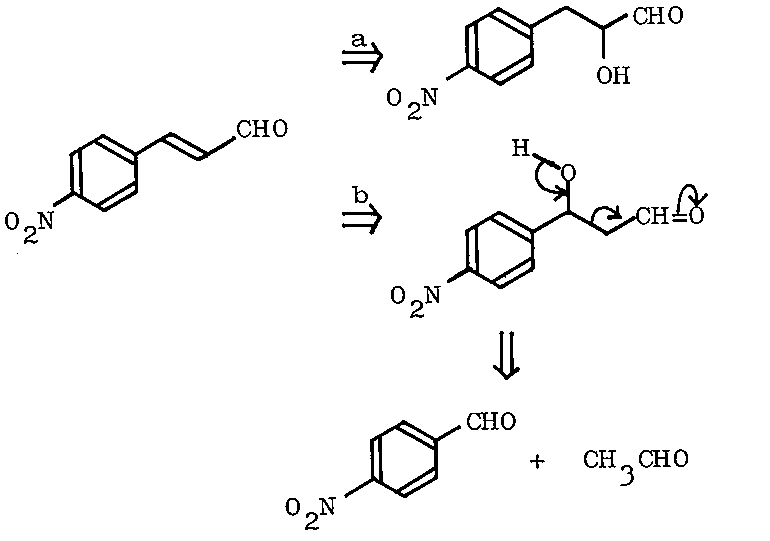 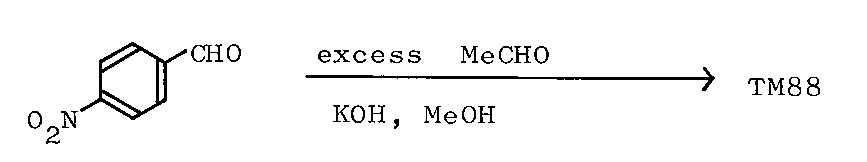 Summary
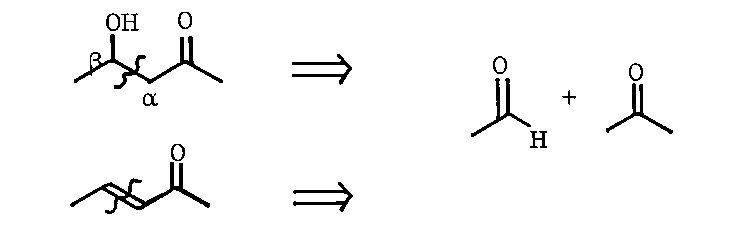 1,3-Dicarbonyl Compounds
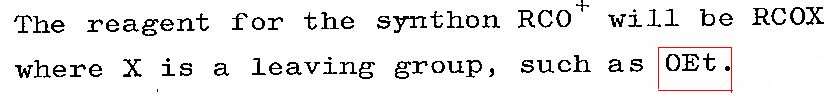 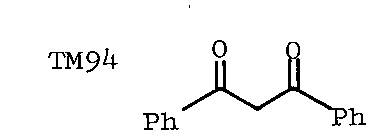 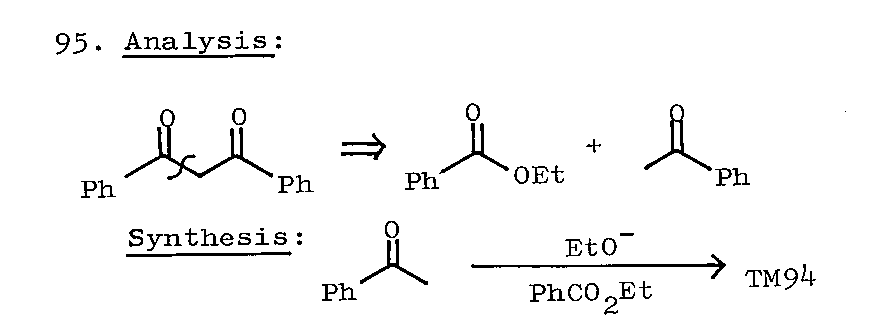 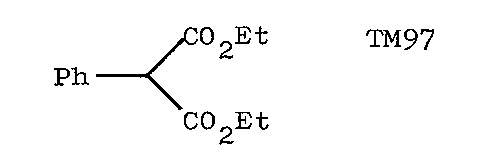 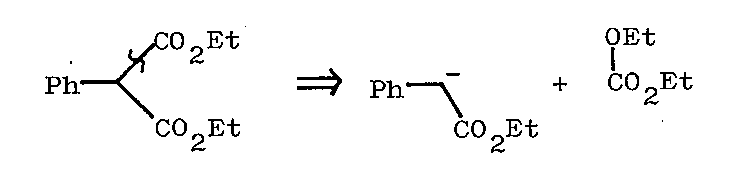 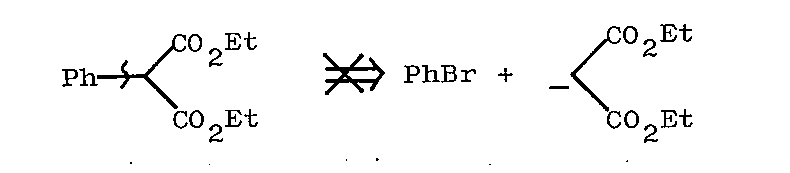 Aryl halides need special conditions
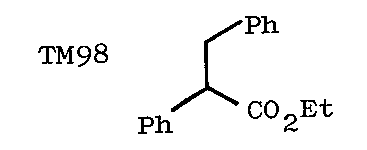 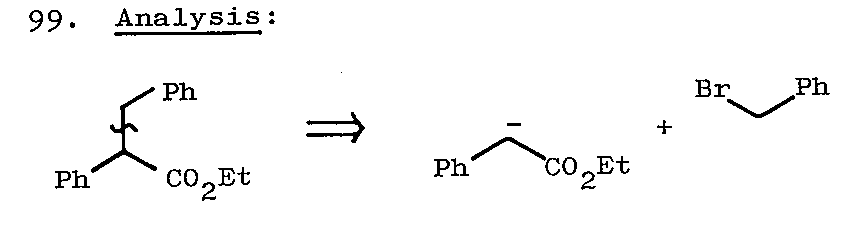 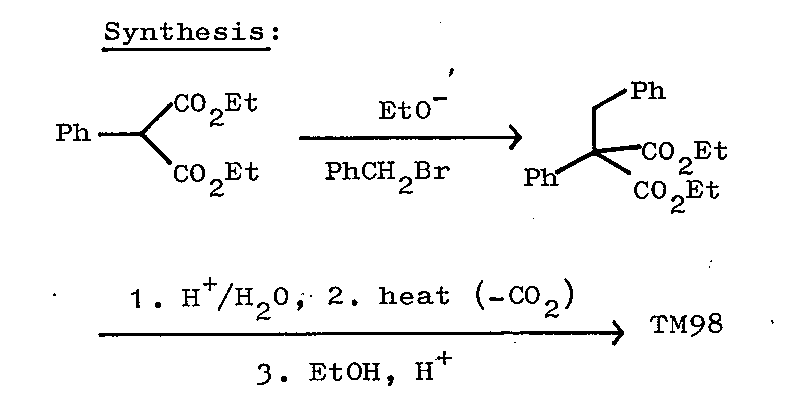 Activate needed
Dieckmann Reaction
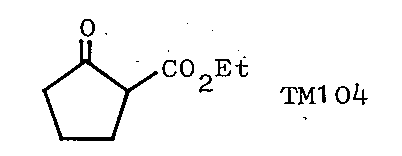 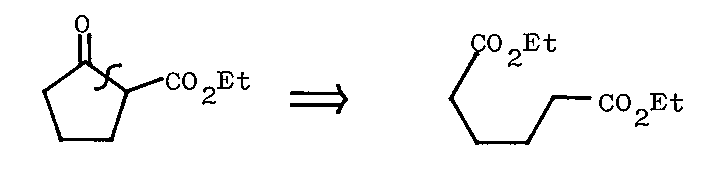 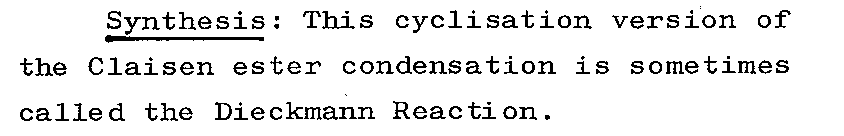 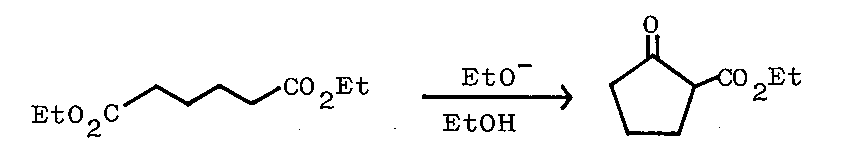 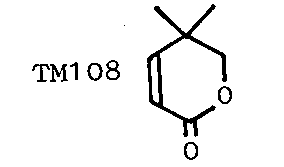 Review Problem
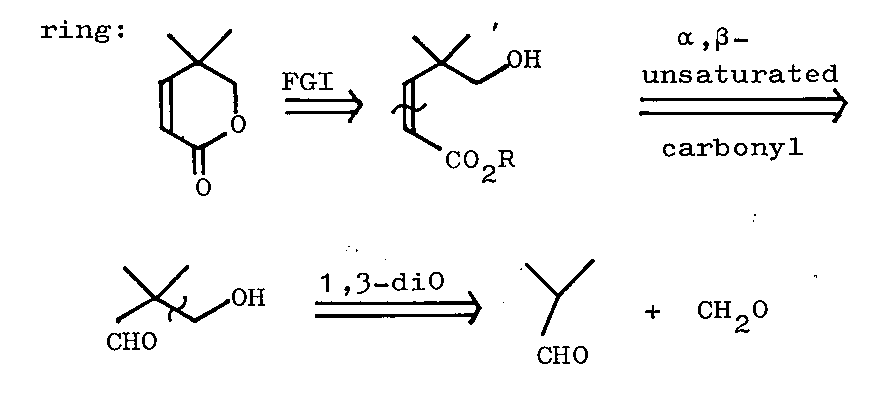 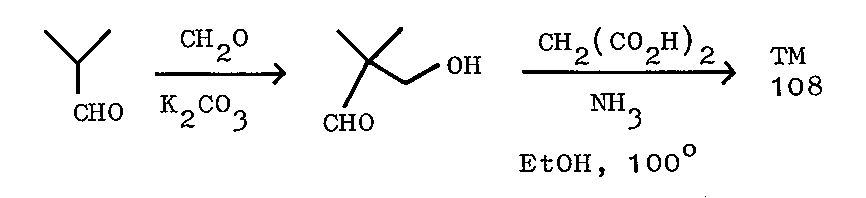 1,5-Dicarbonyl Compounds (Michael addition)
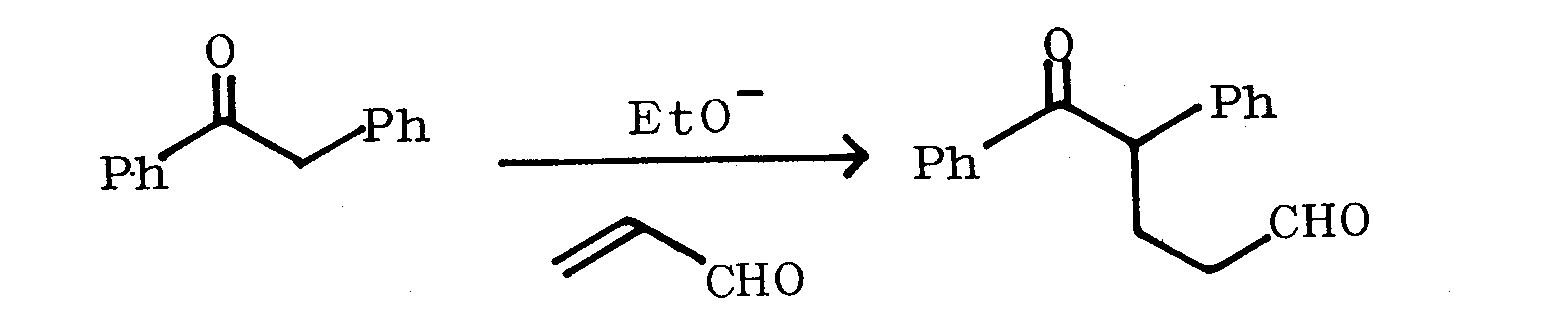 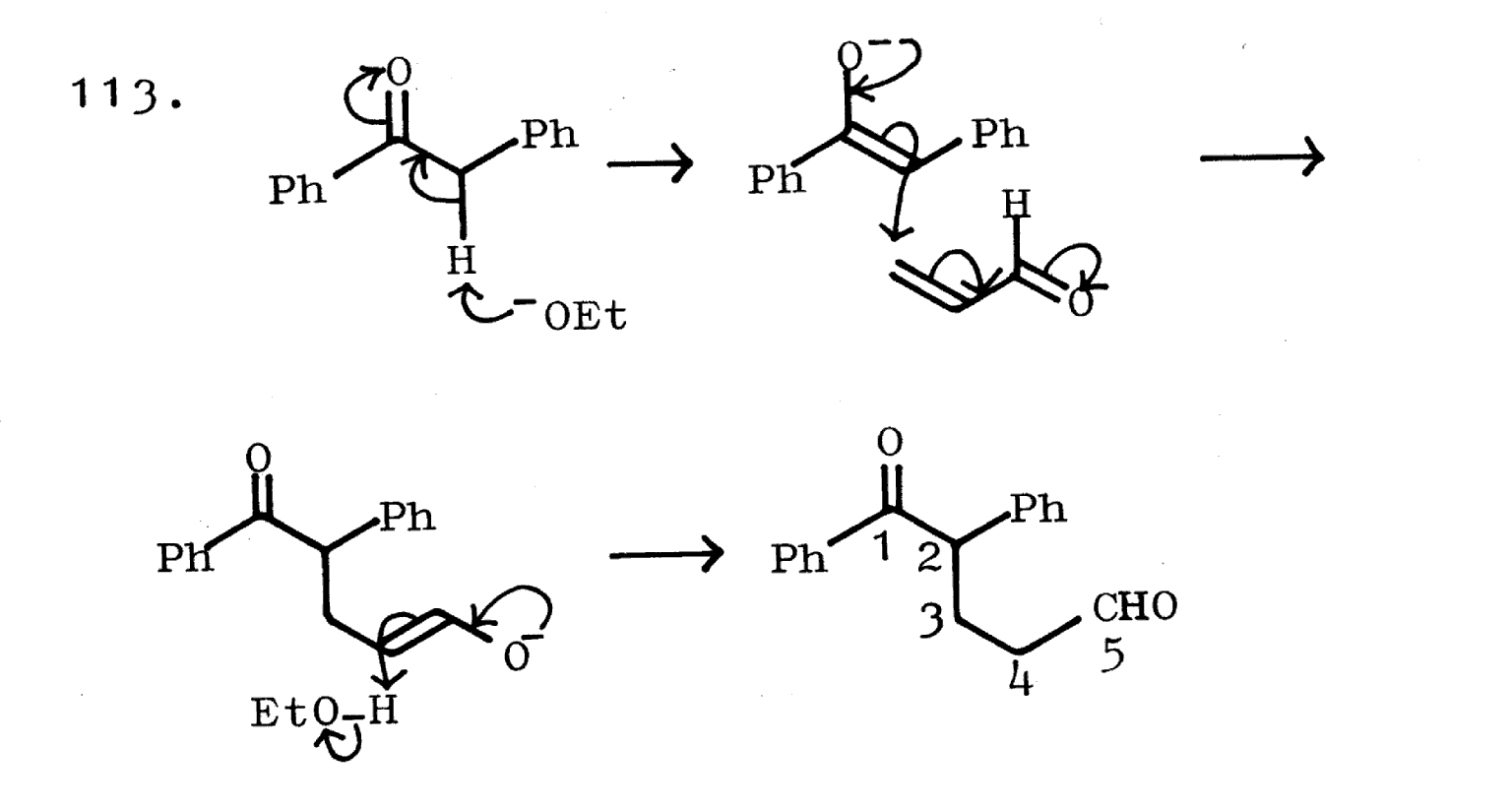 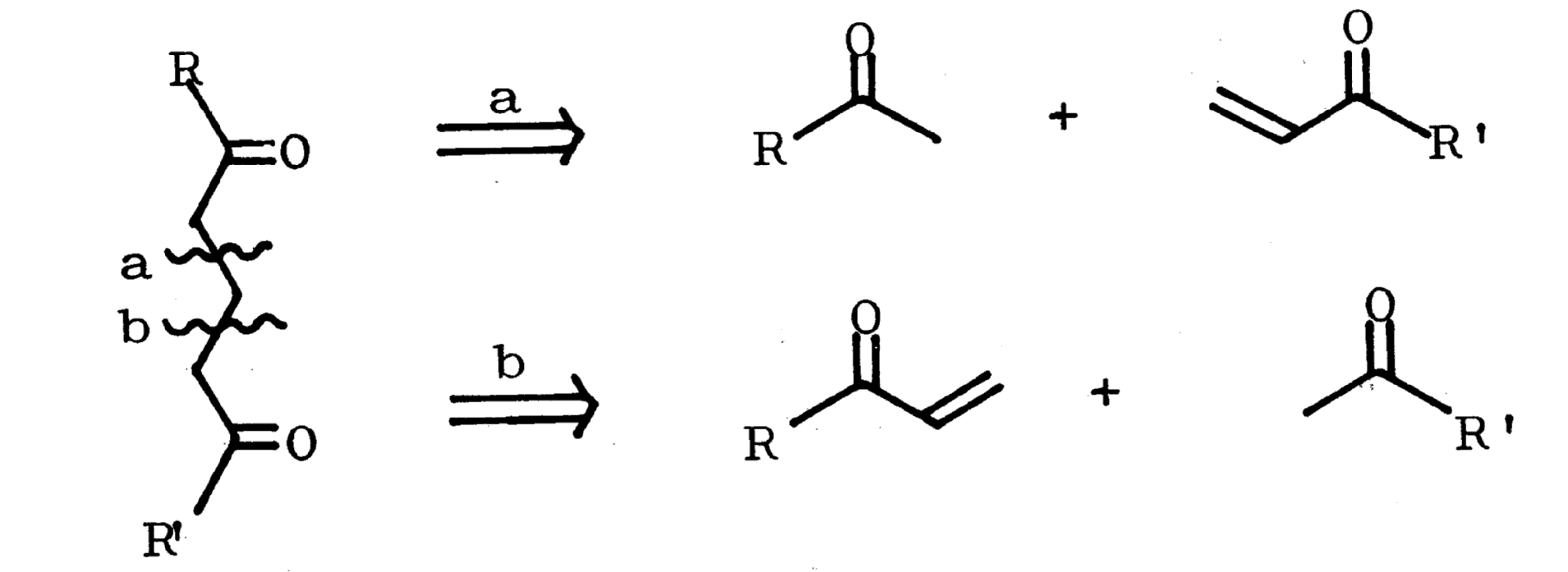 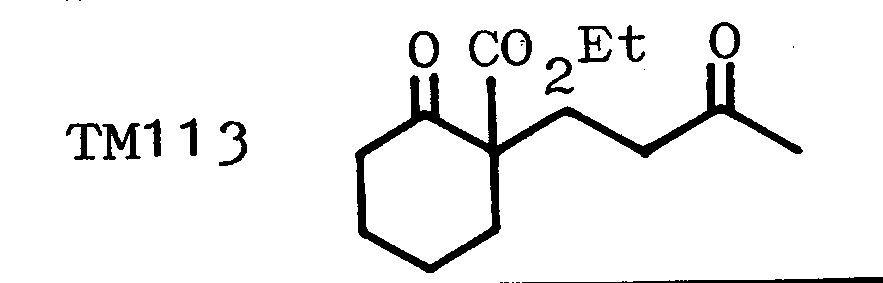 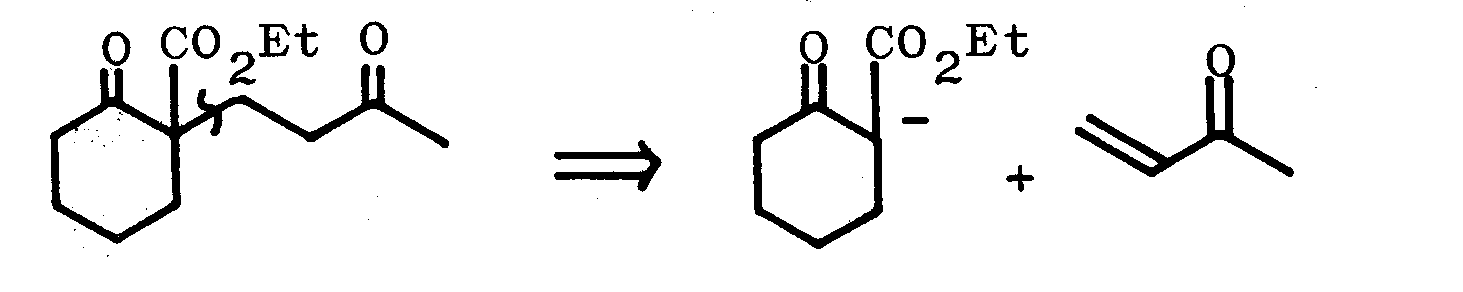 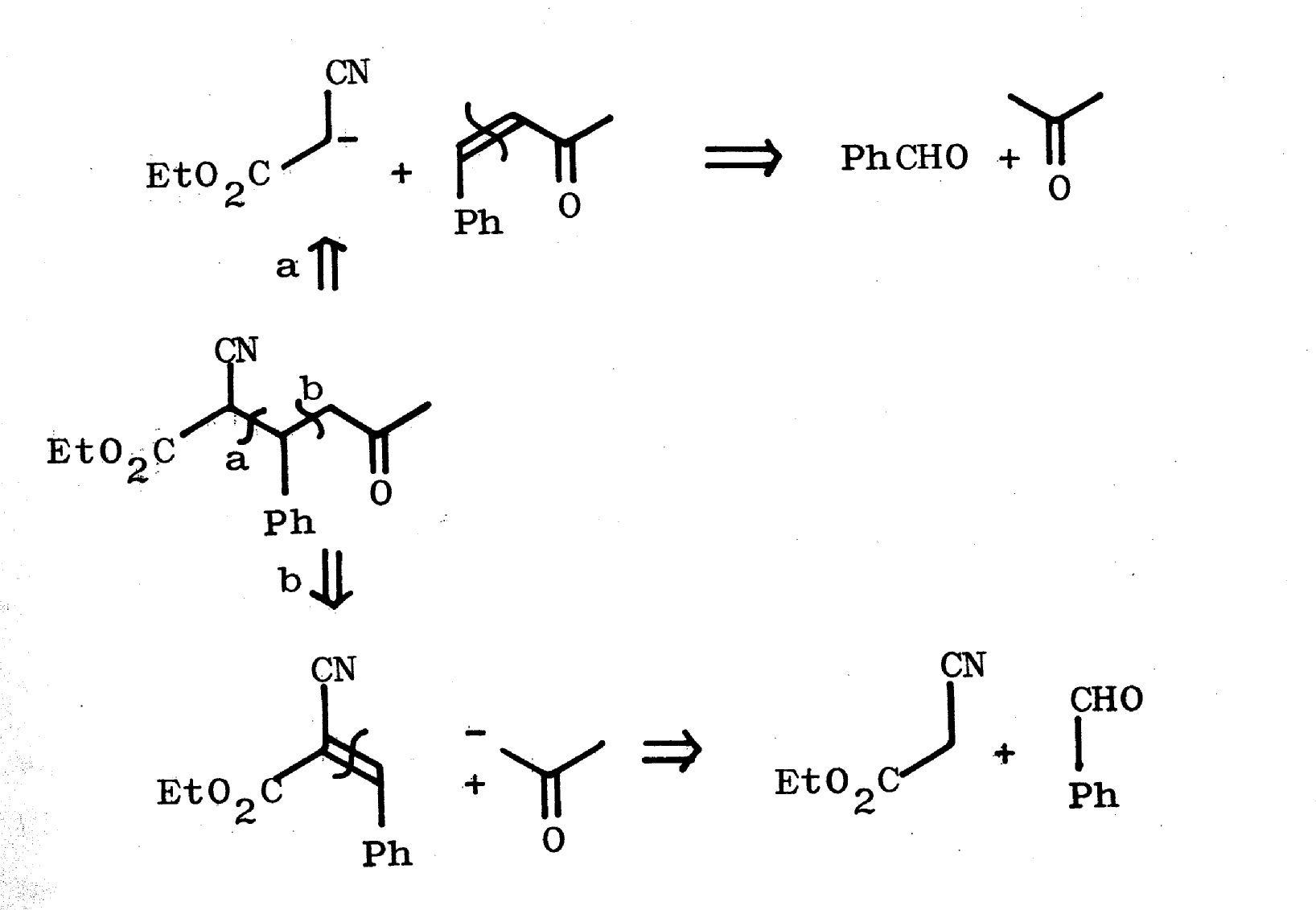 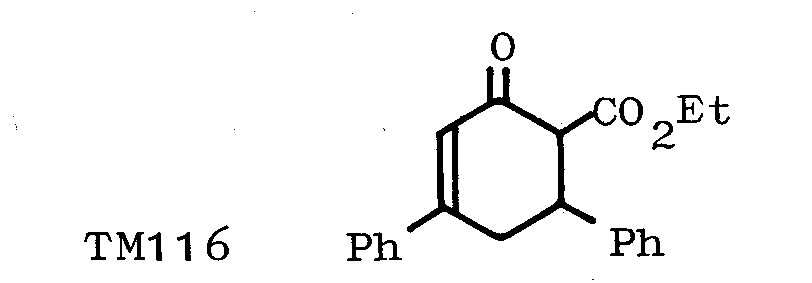 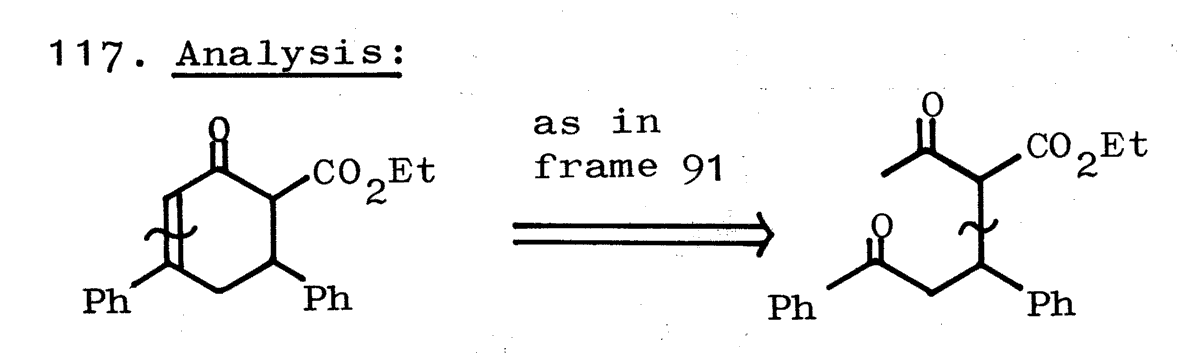 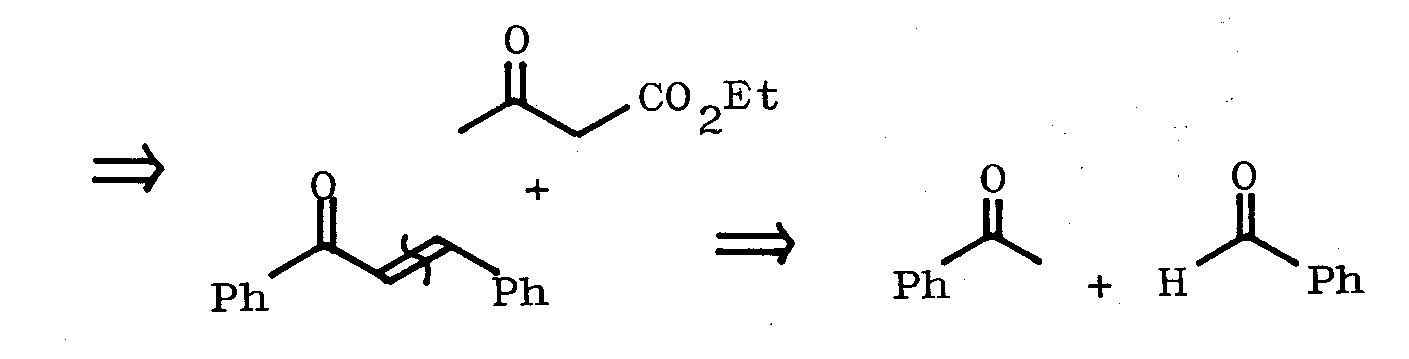 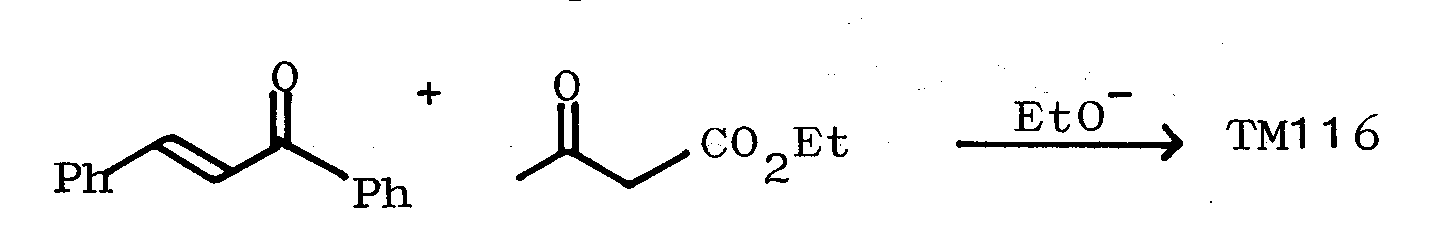 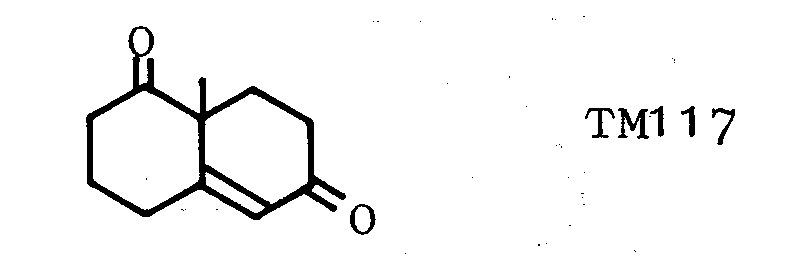 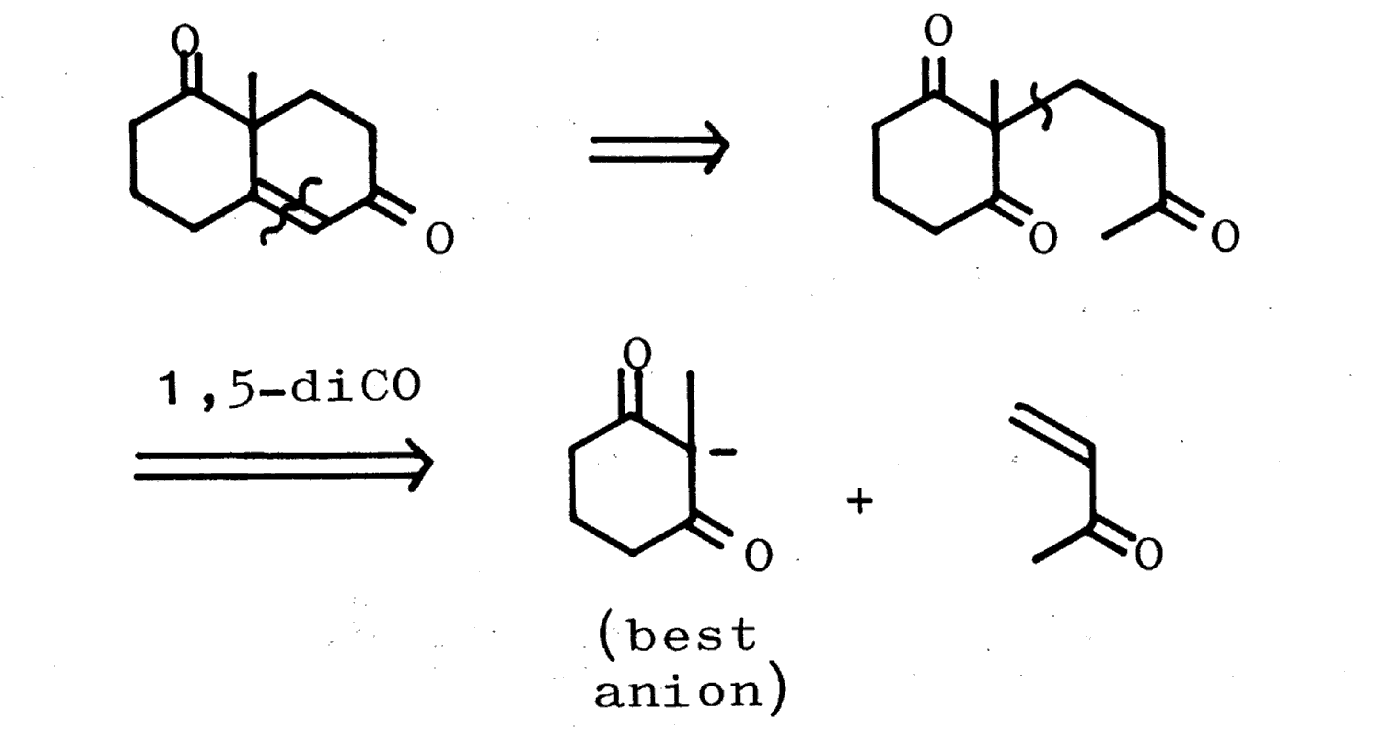 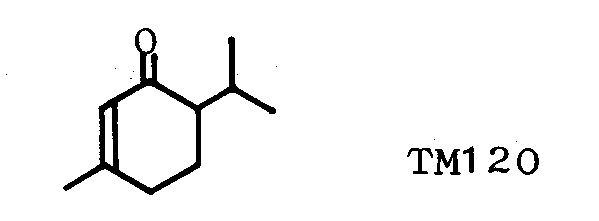 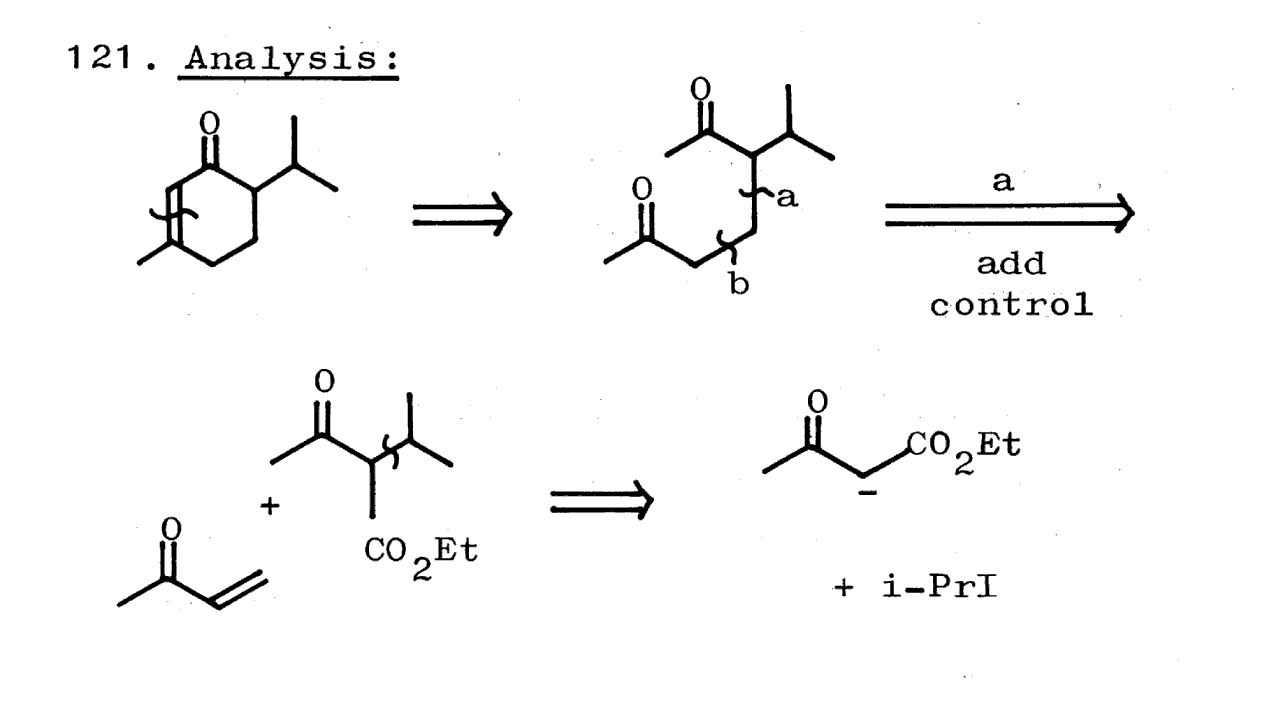 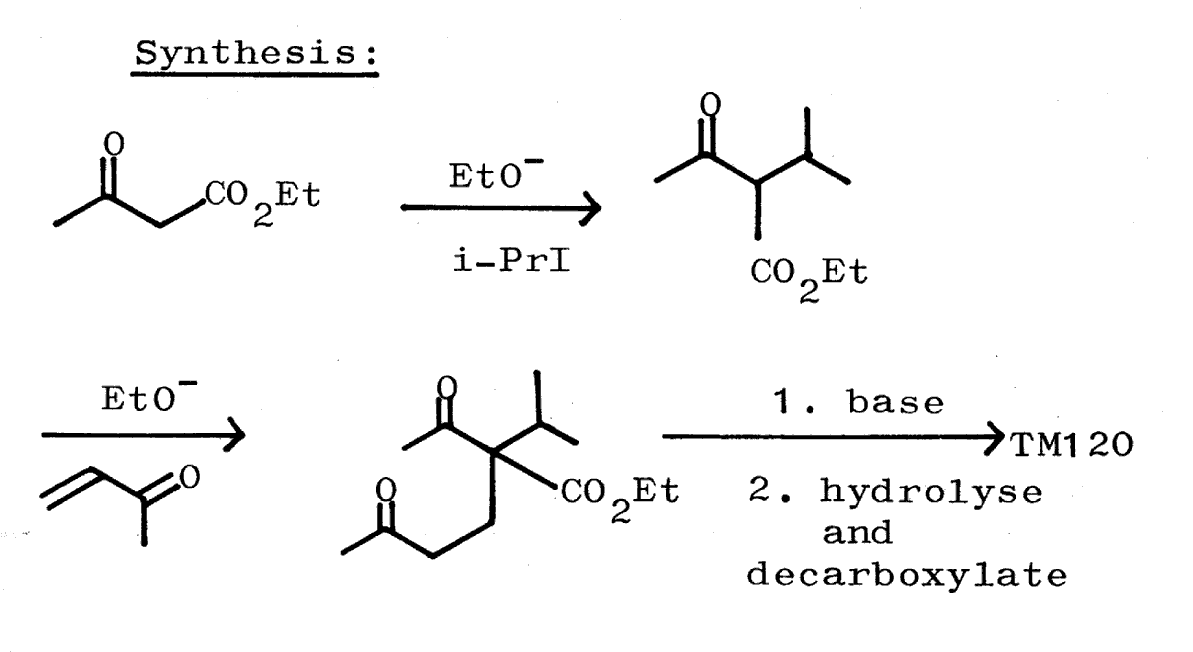 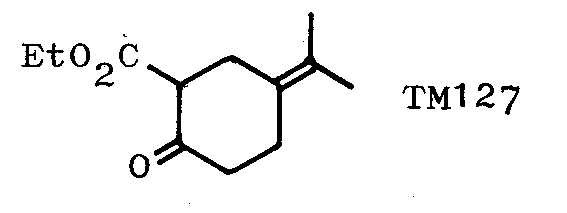 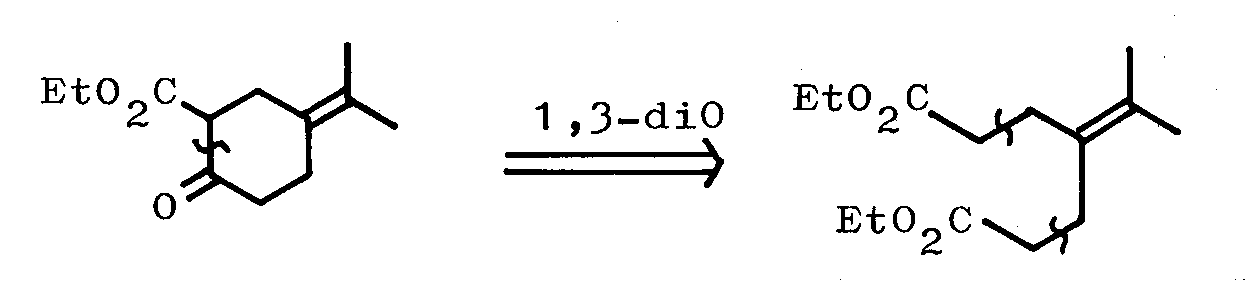 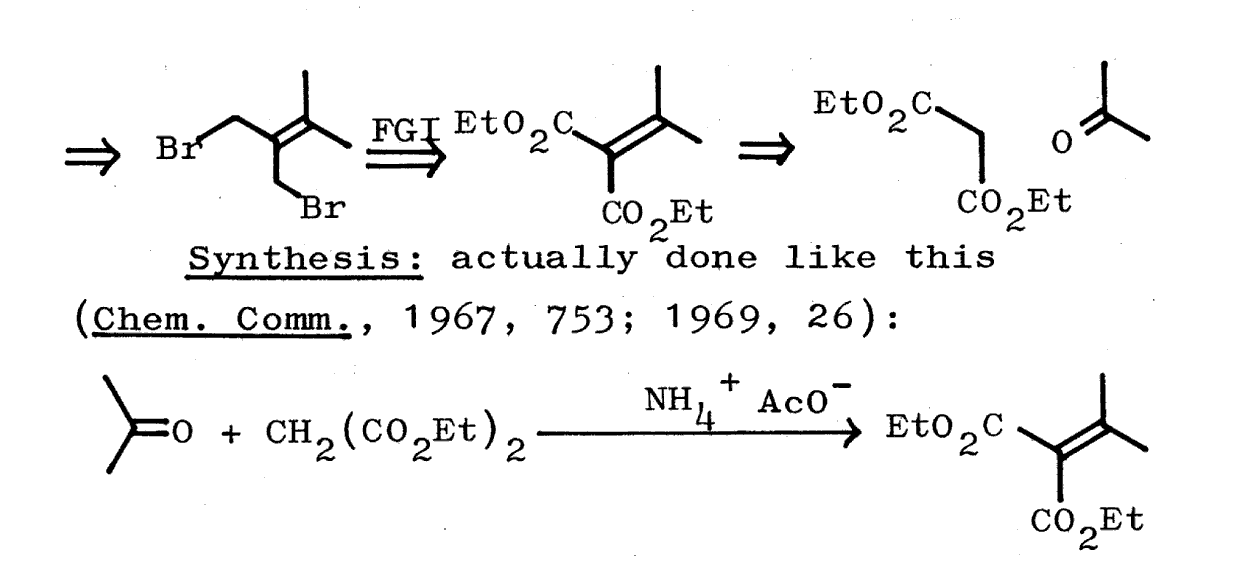 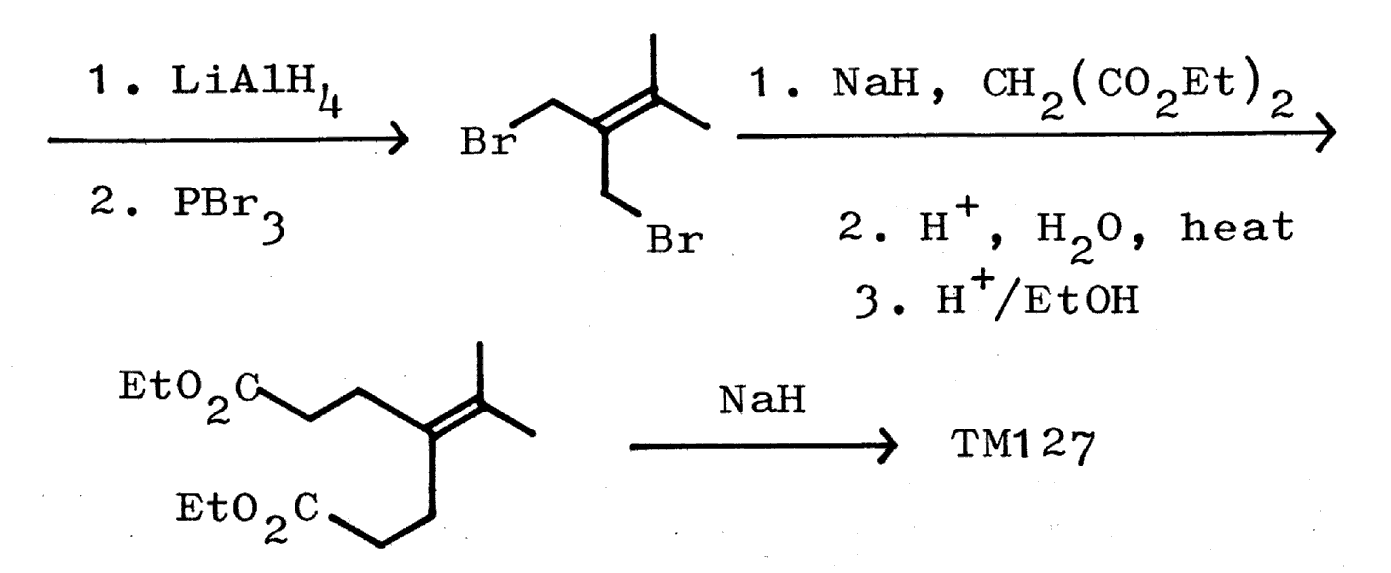 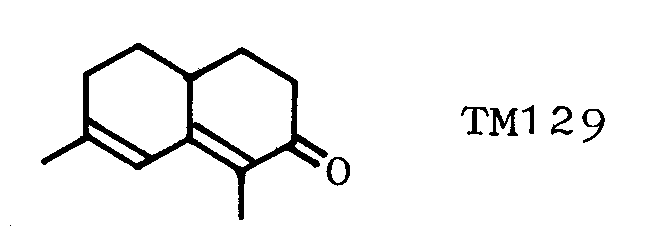 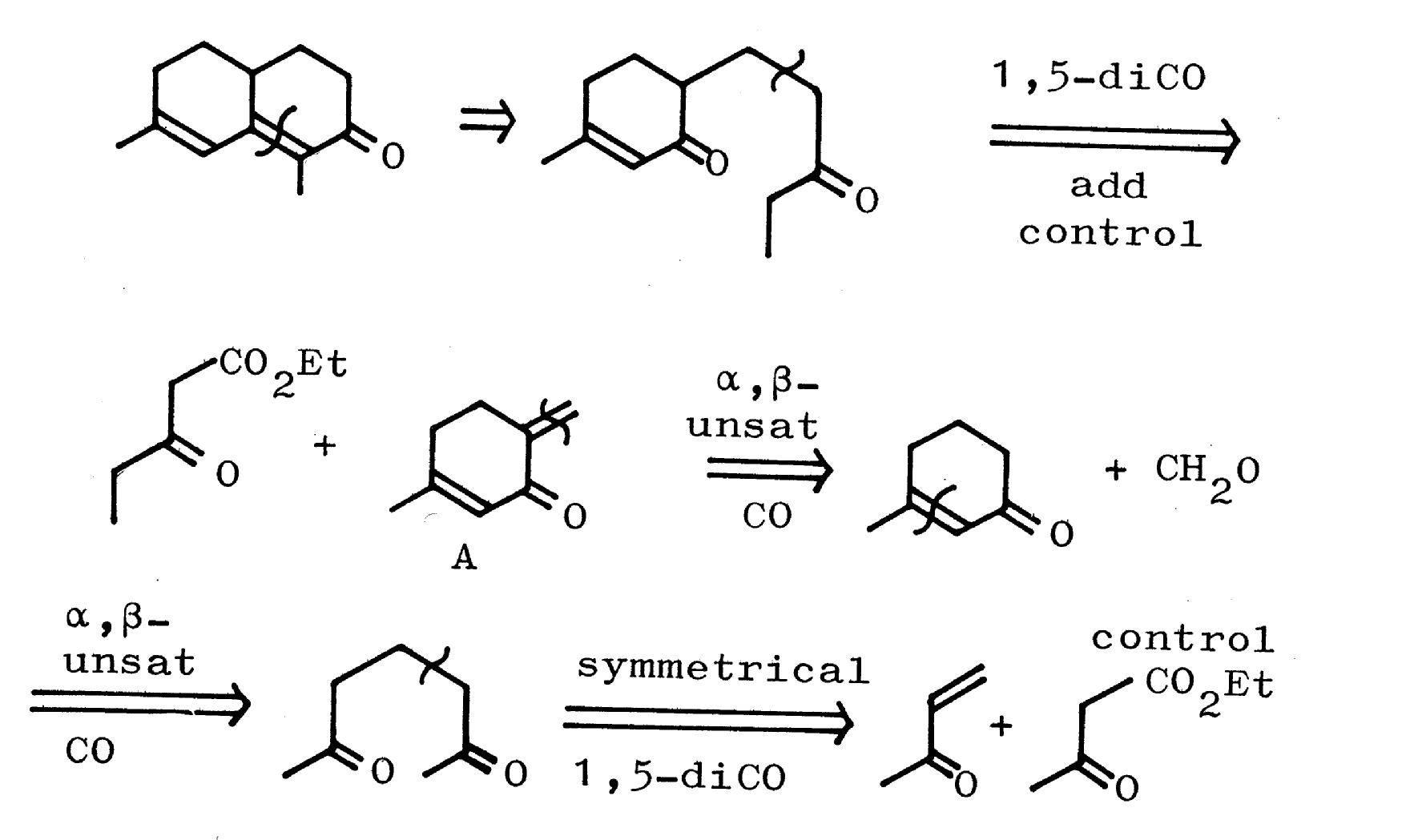 Illogical Two-Group Disconnection (Dissonant)
The 1,2-Dioxygenation Pattern
a-Hydroxy-Carbonyl Compounds
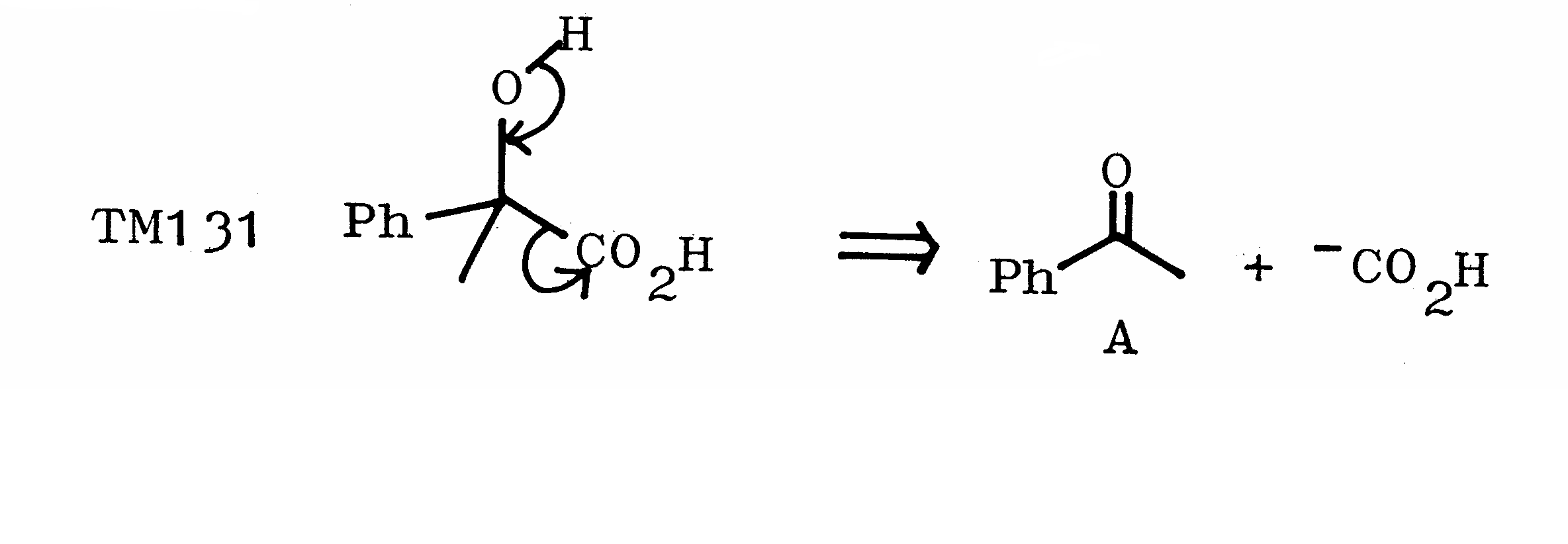 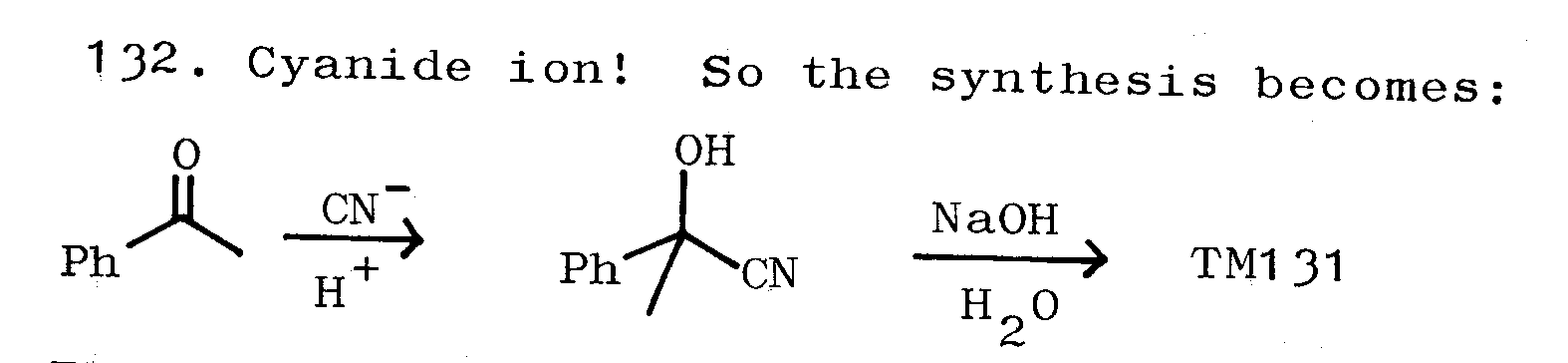 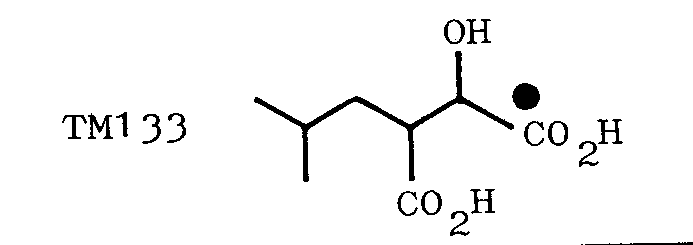 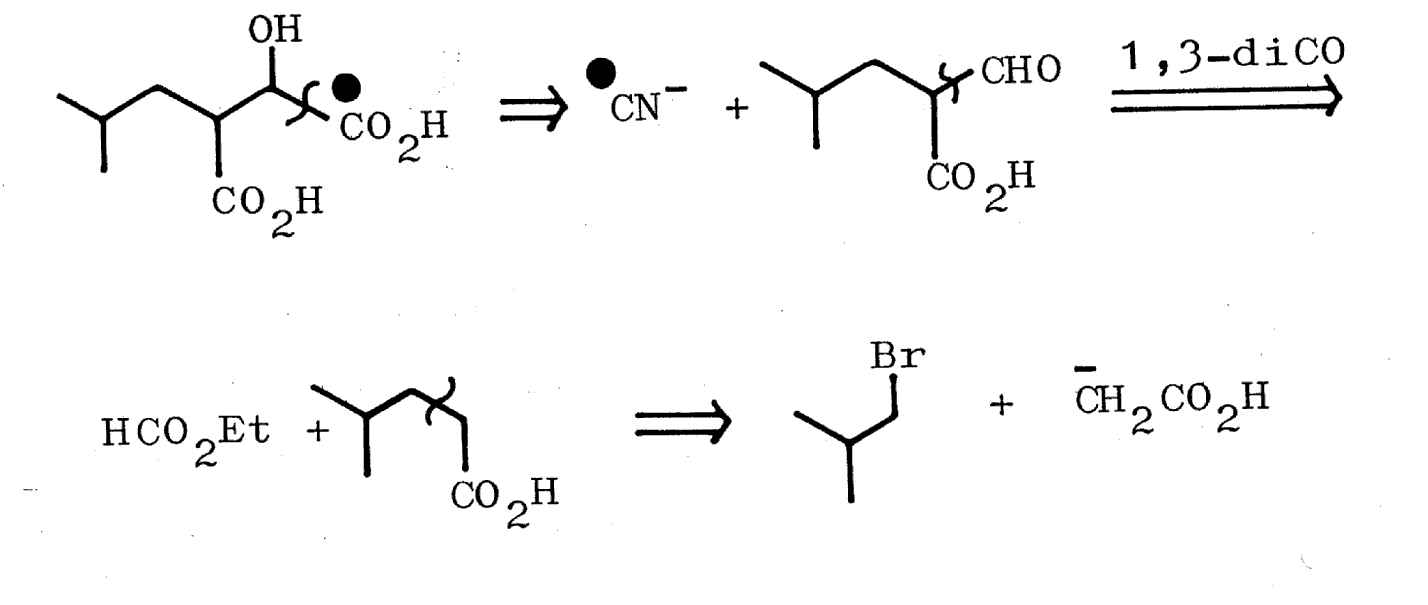 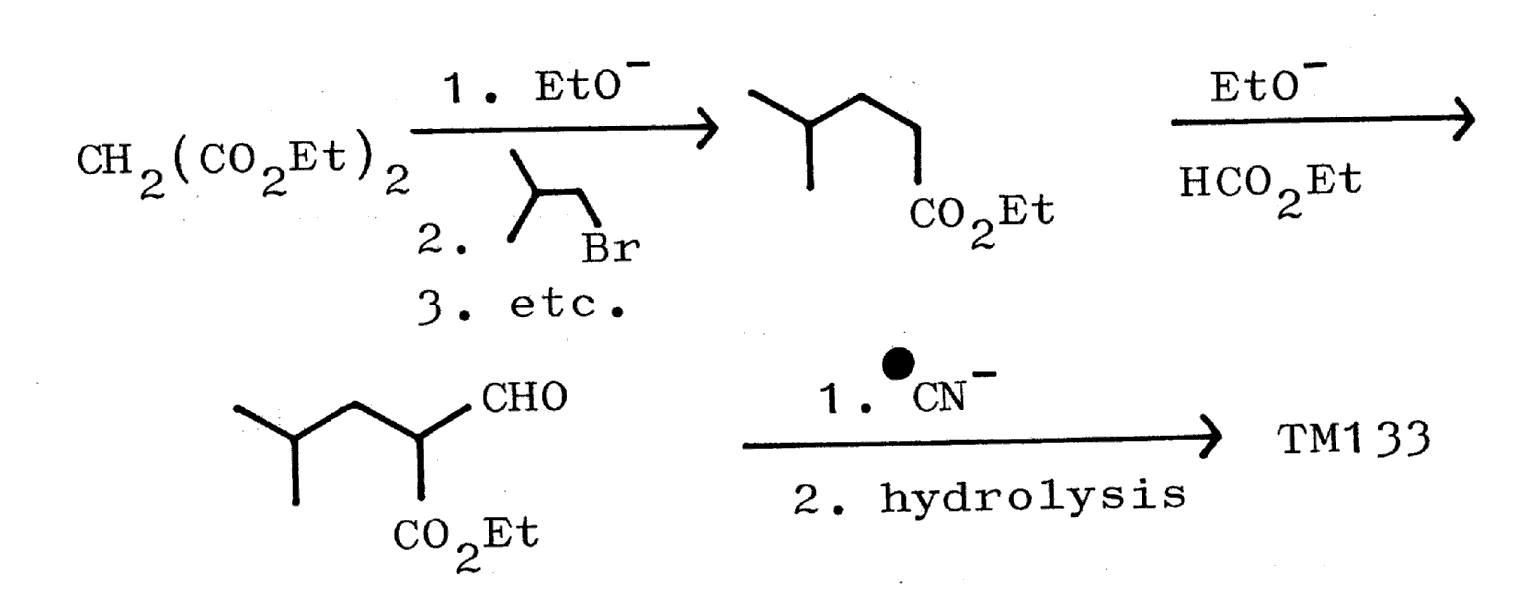 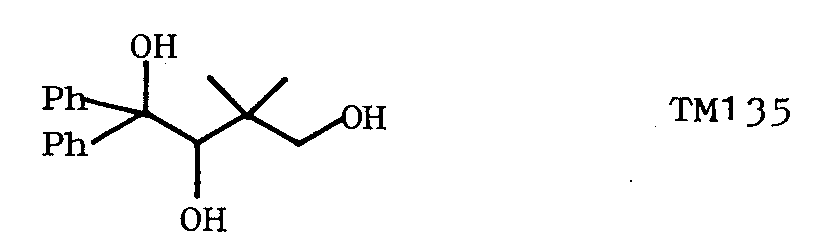 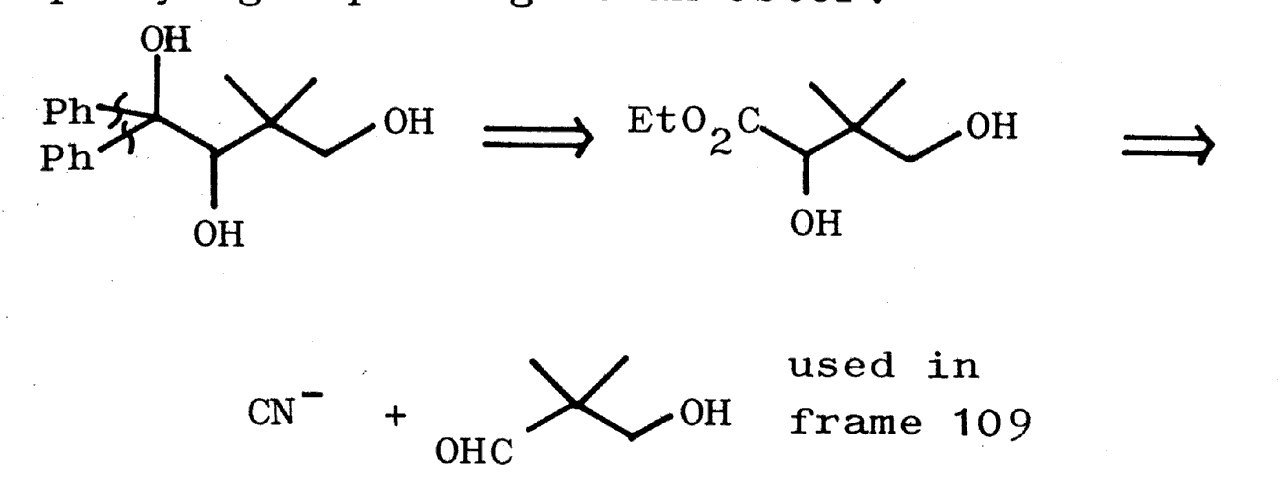 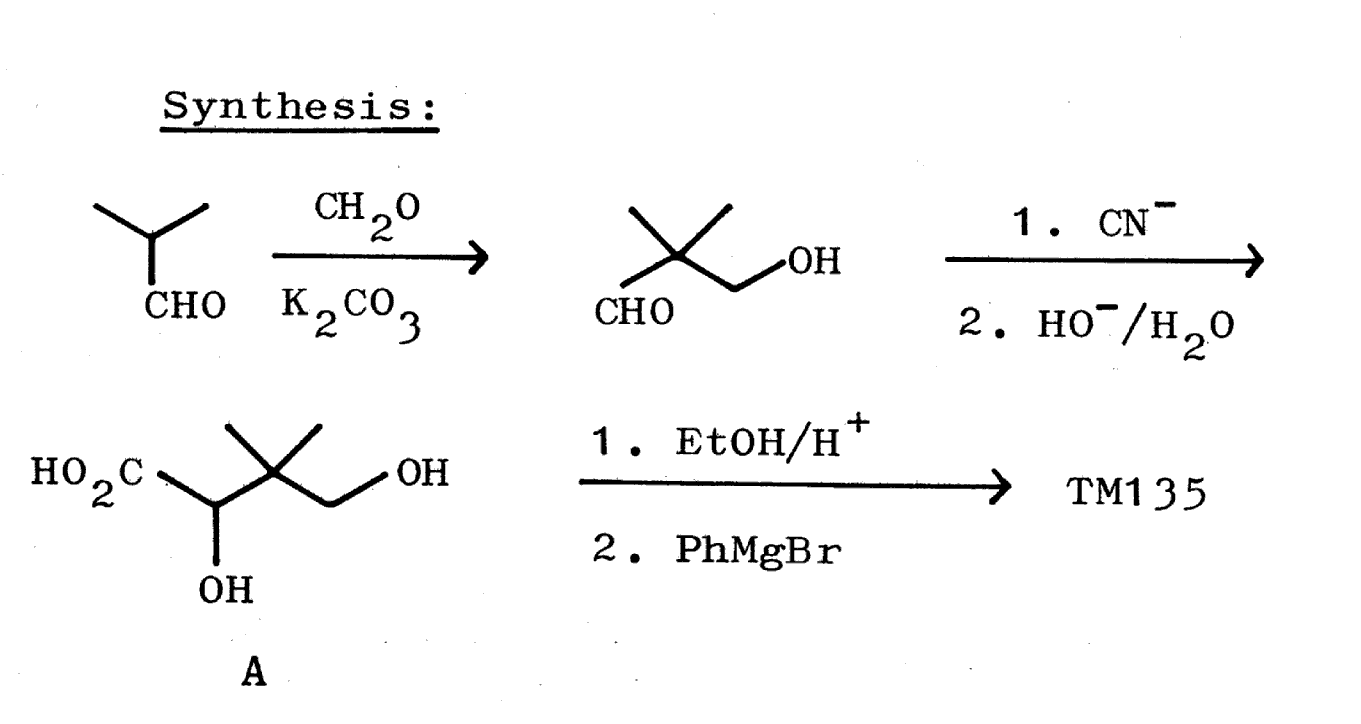 Strecker Amino Acid Synthesis
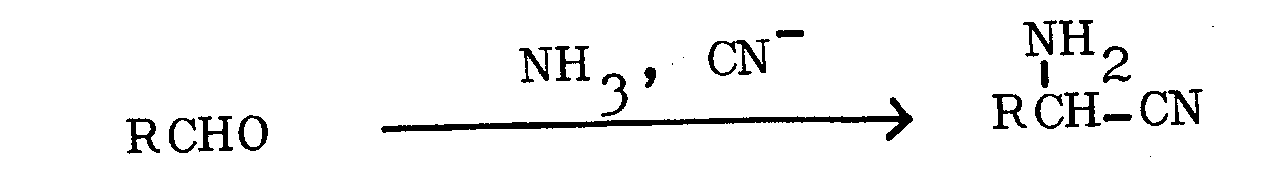 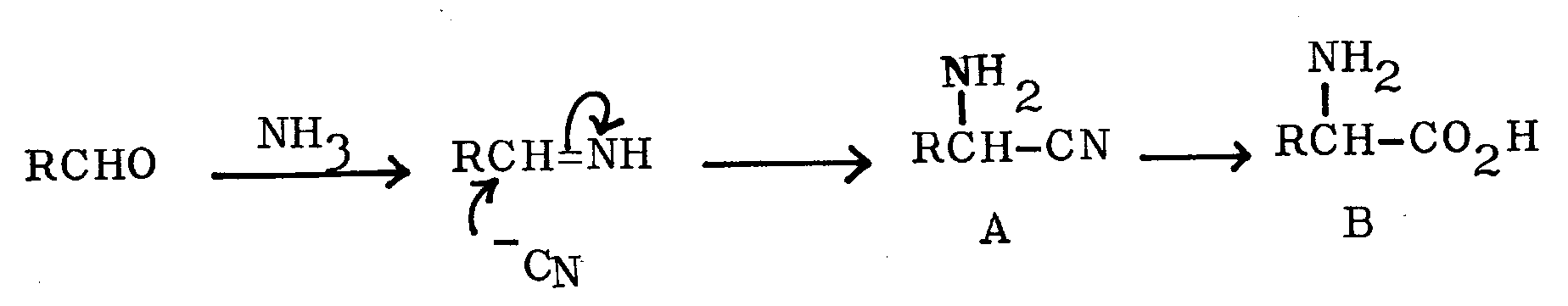 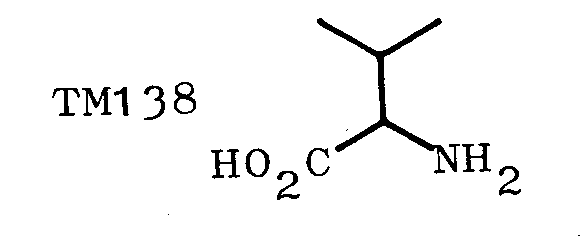 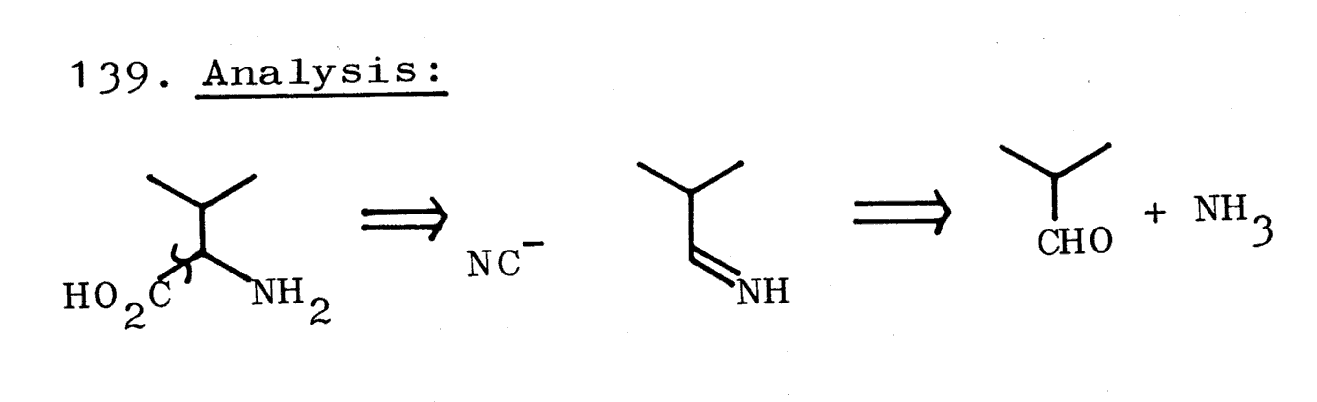 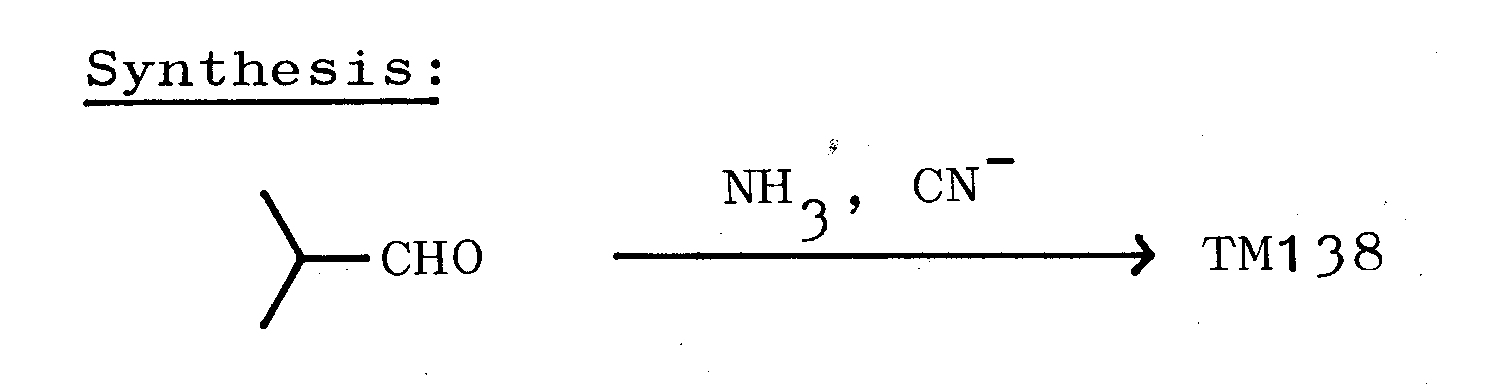 Cyanide ion is also involved in one special reaction 
giving an a-hydroxy-ketone
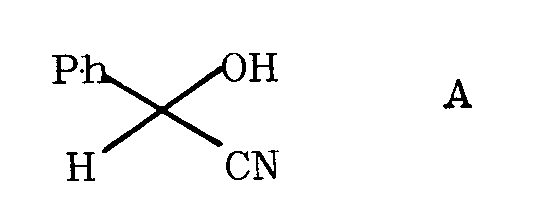 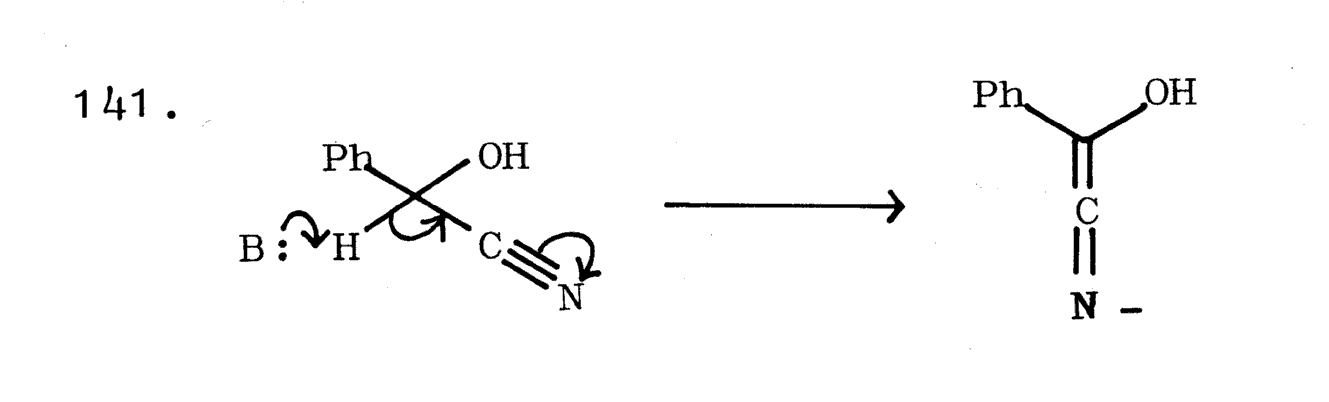 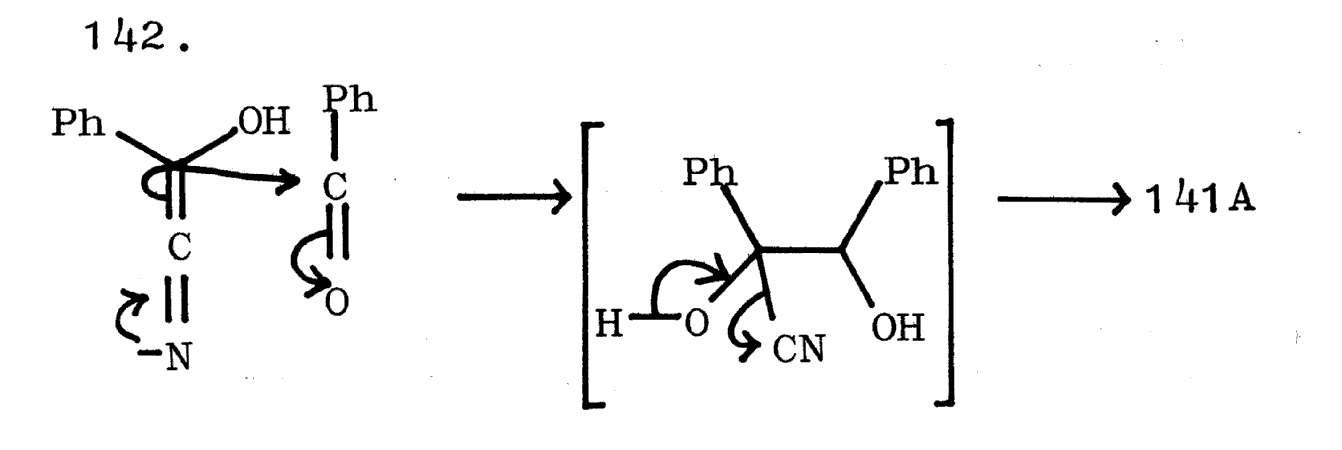 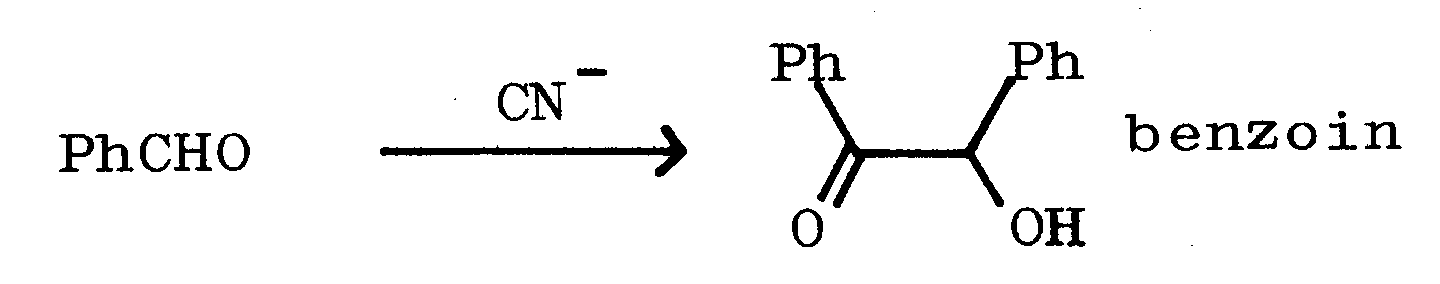 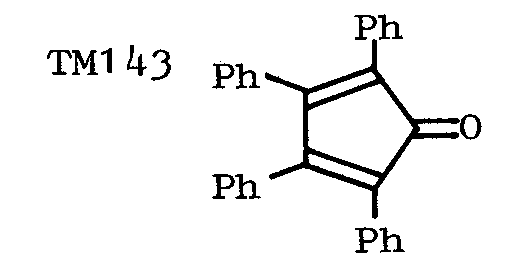 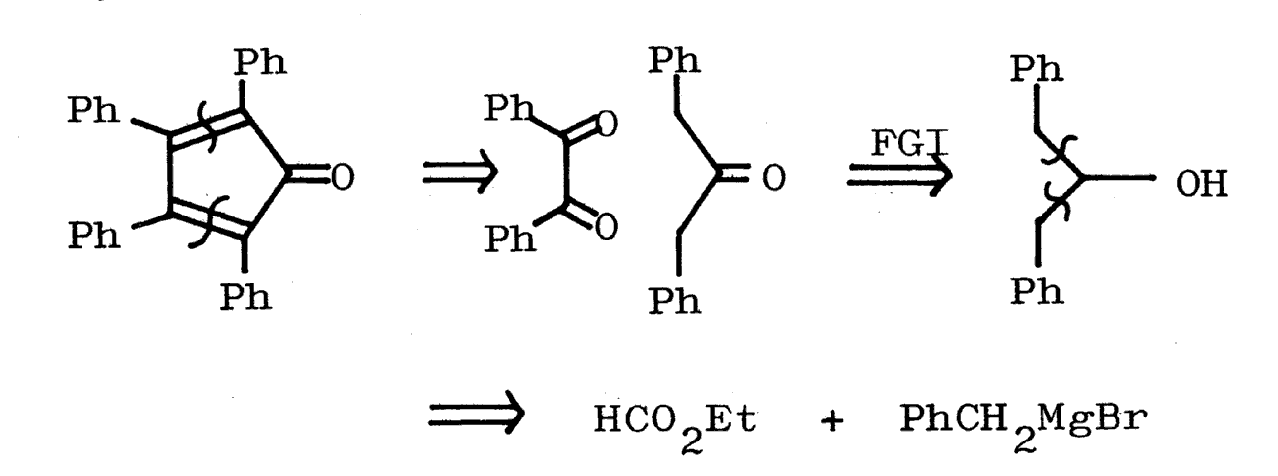 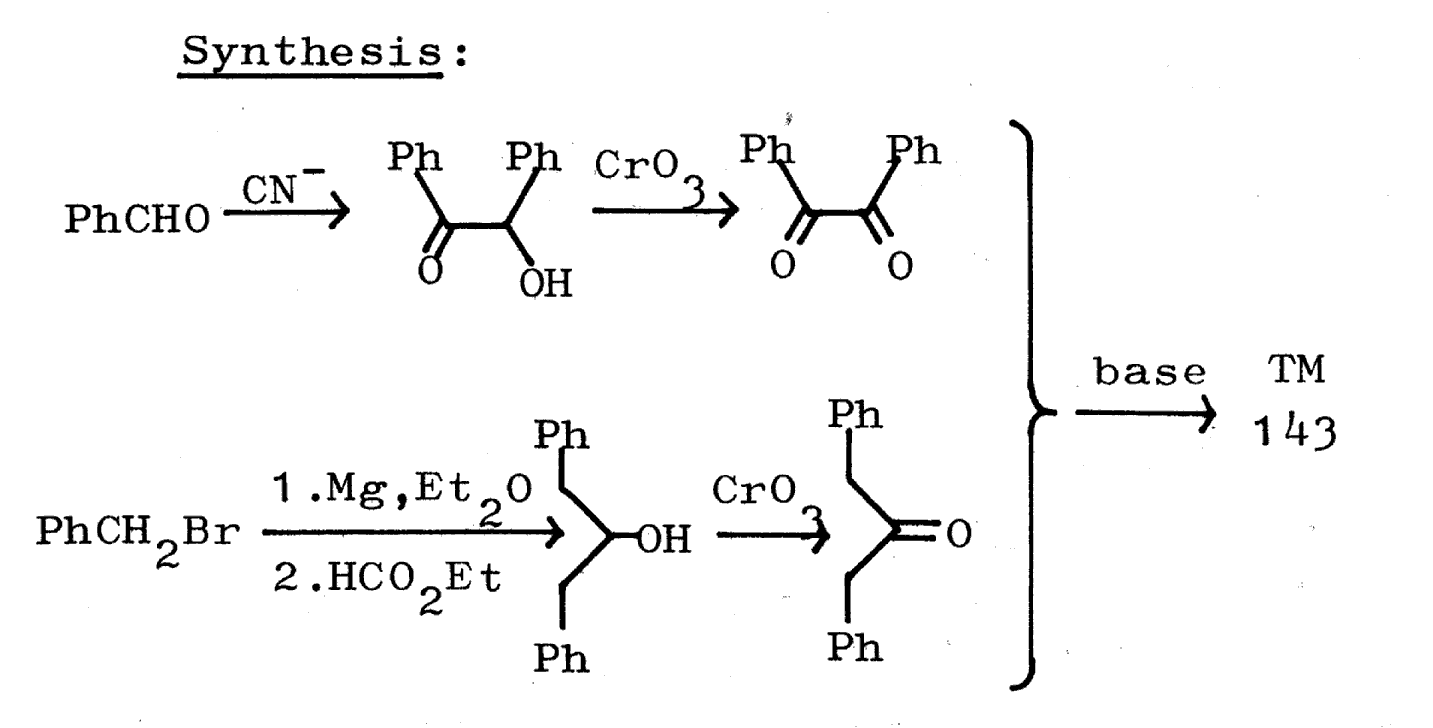 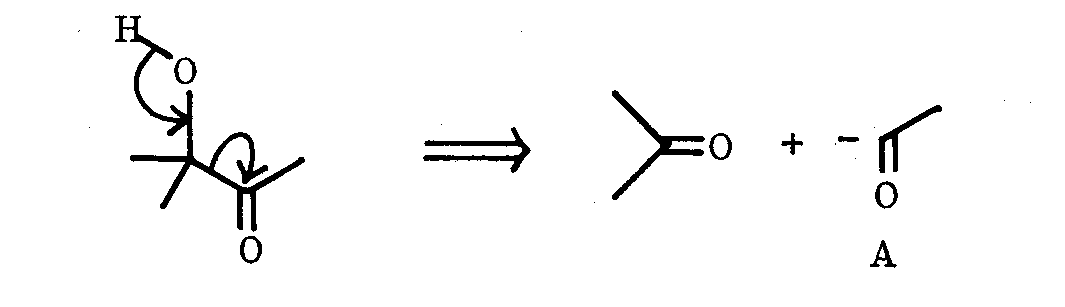 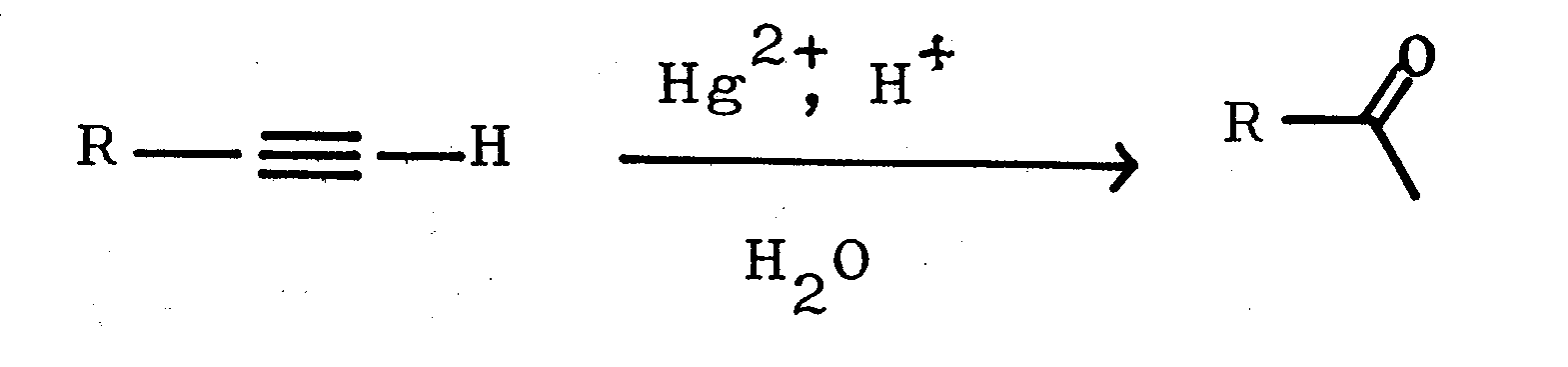 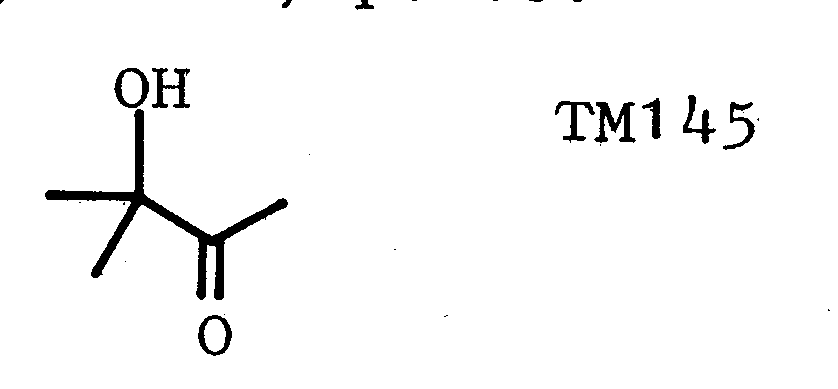 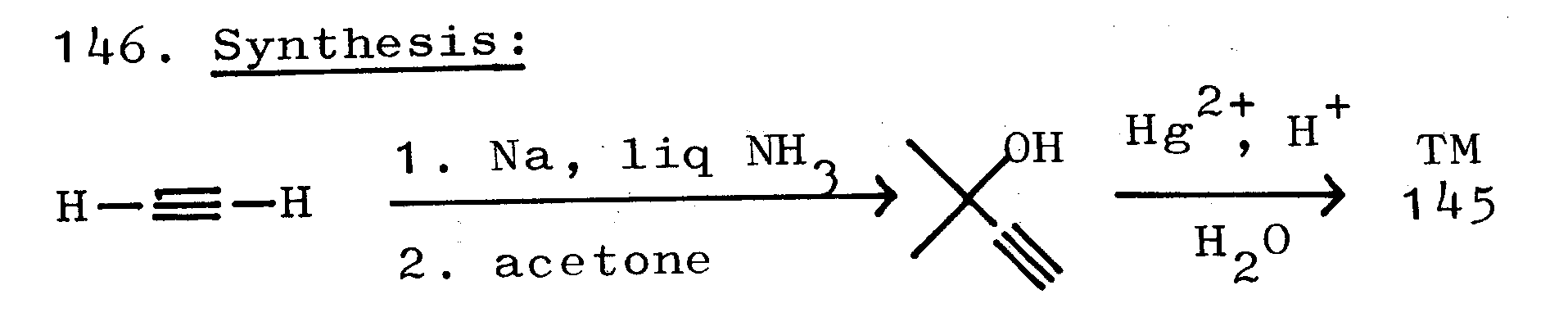 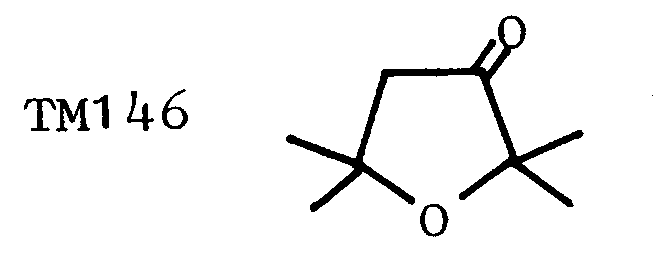 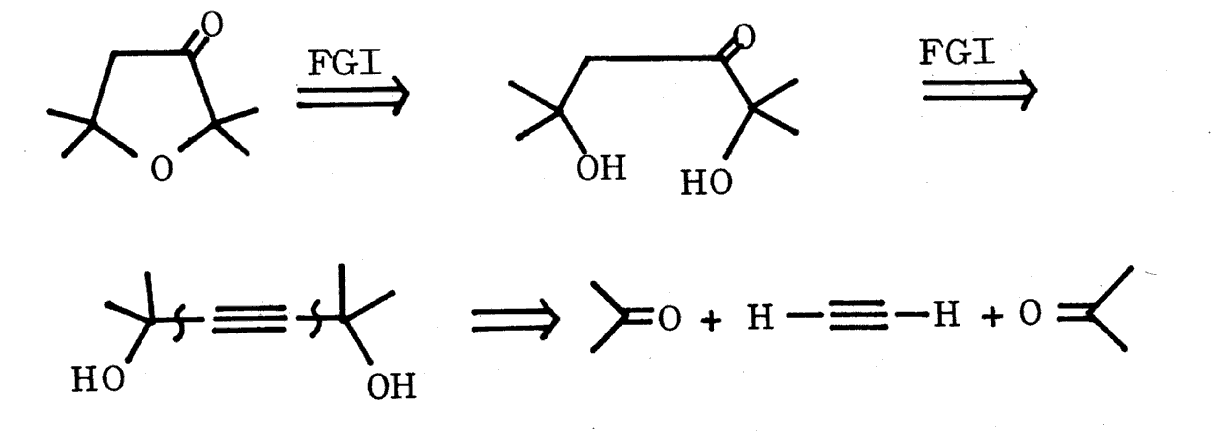 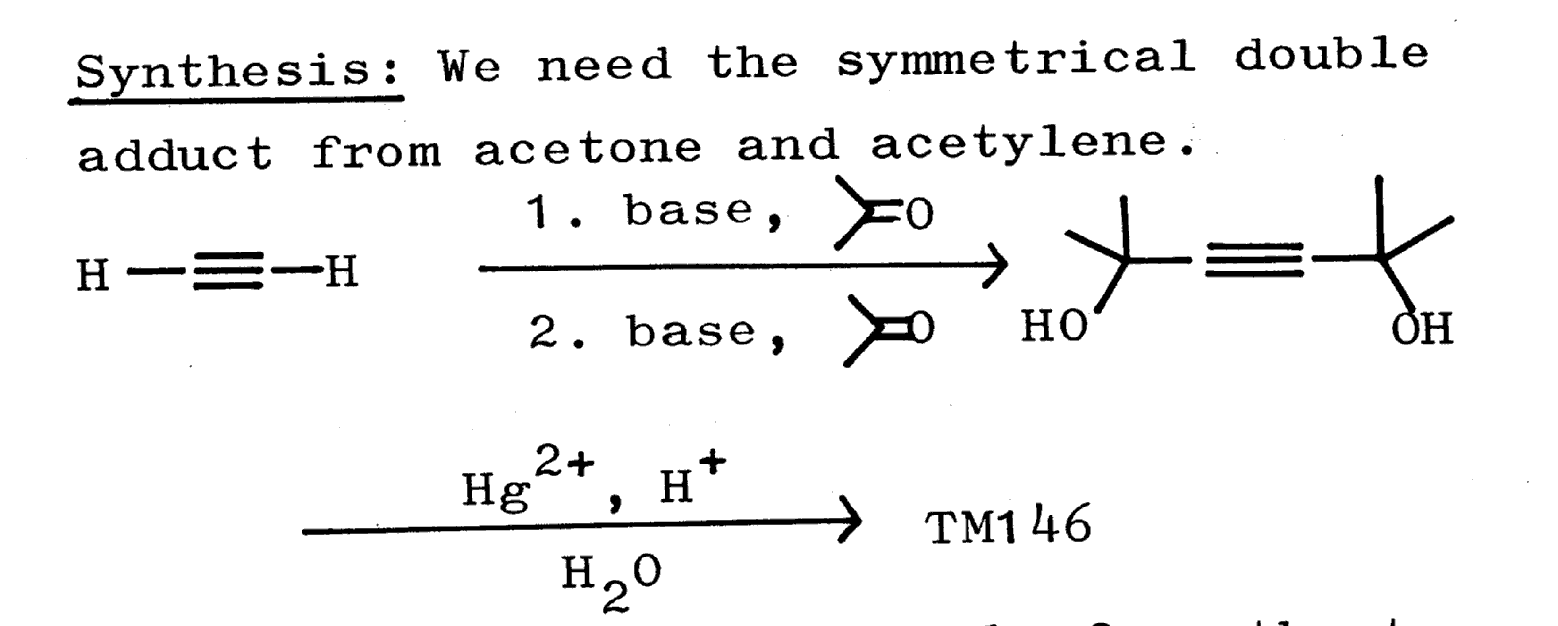 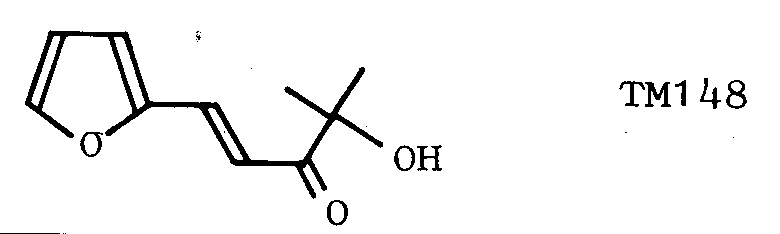 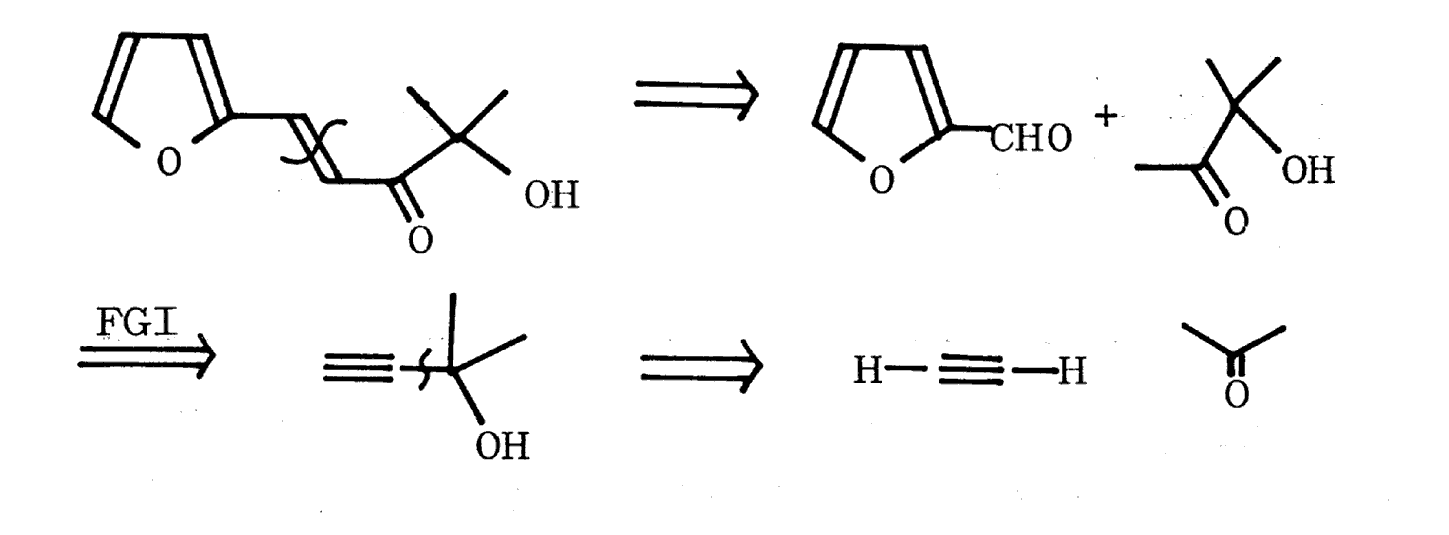 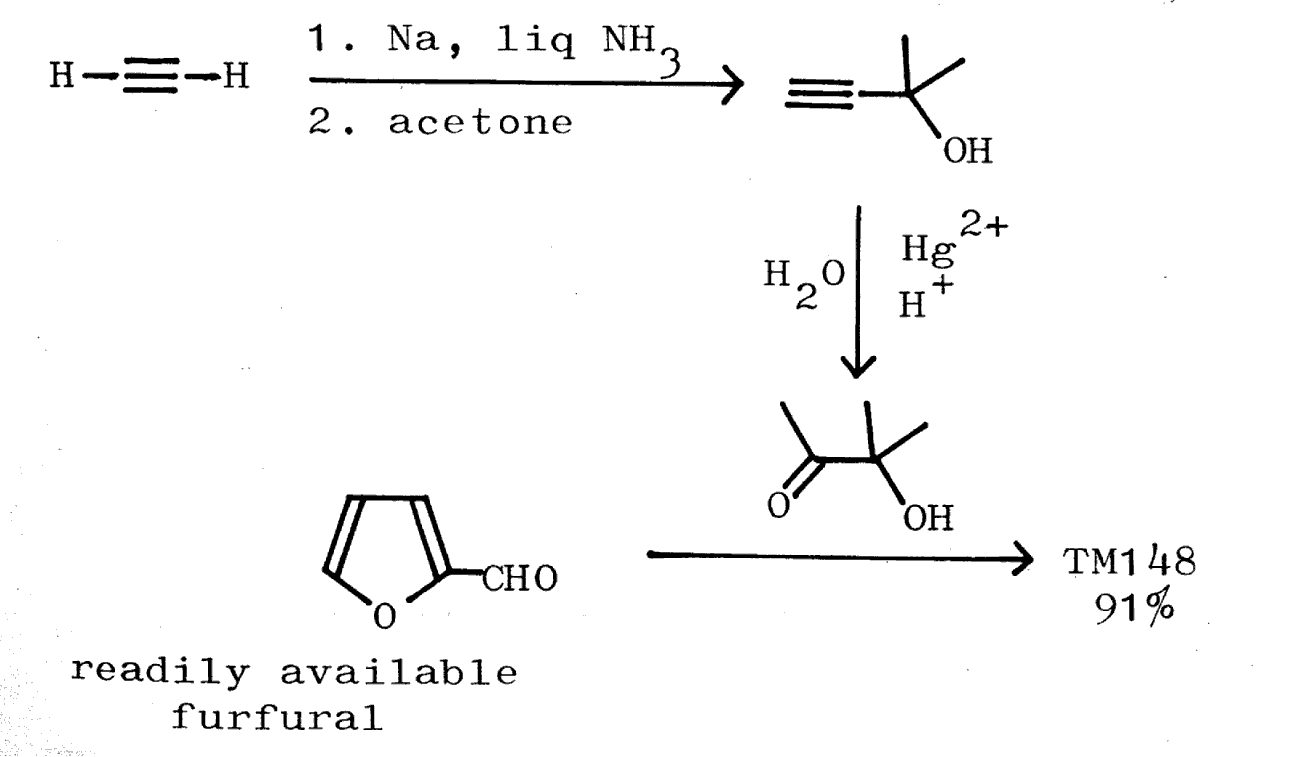 1,2-Diol Compounds
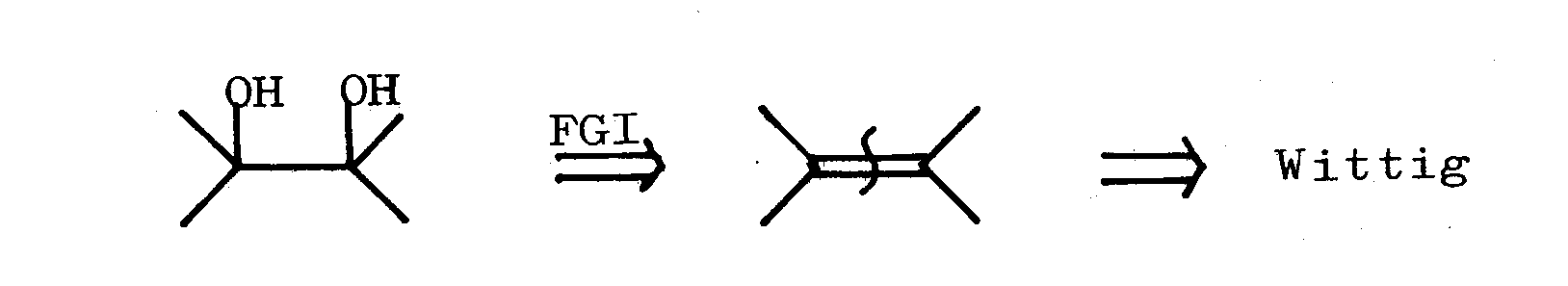 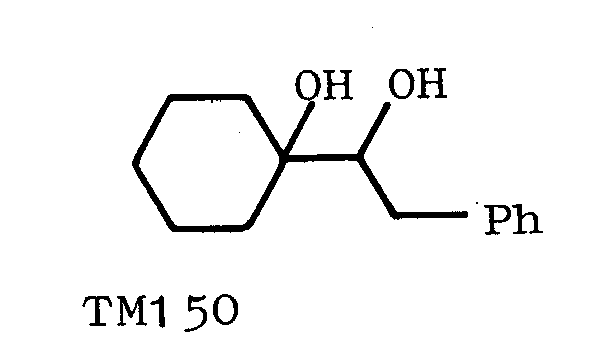 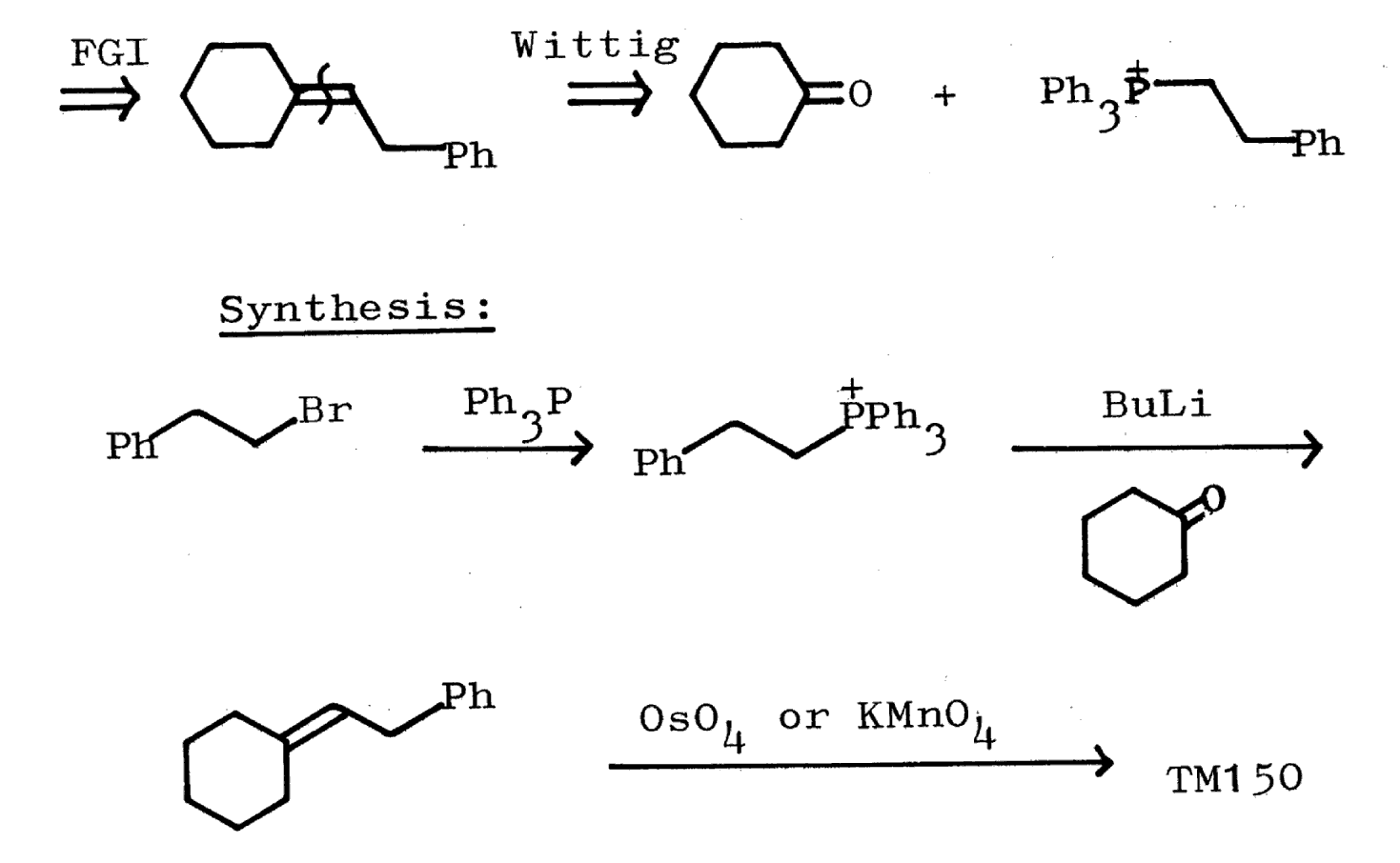 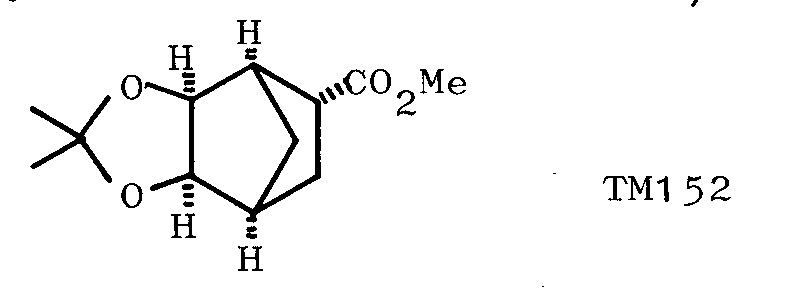 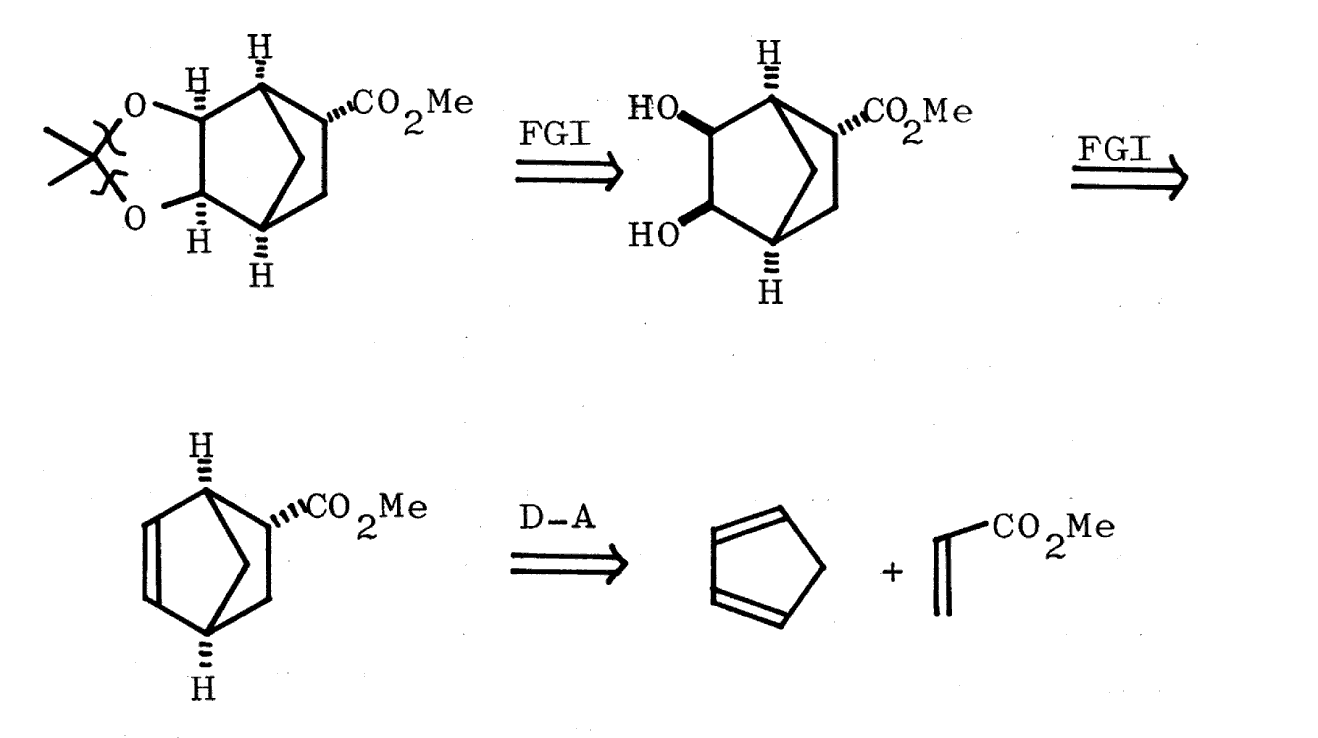 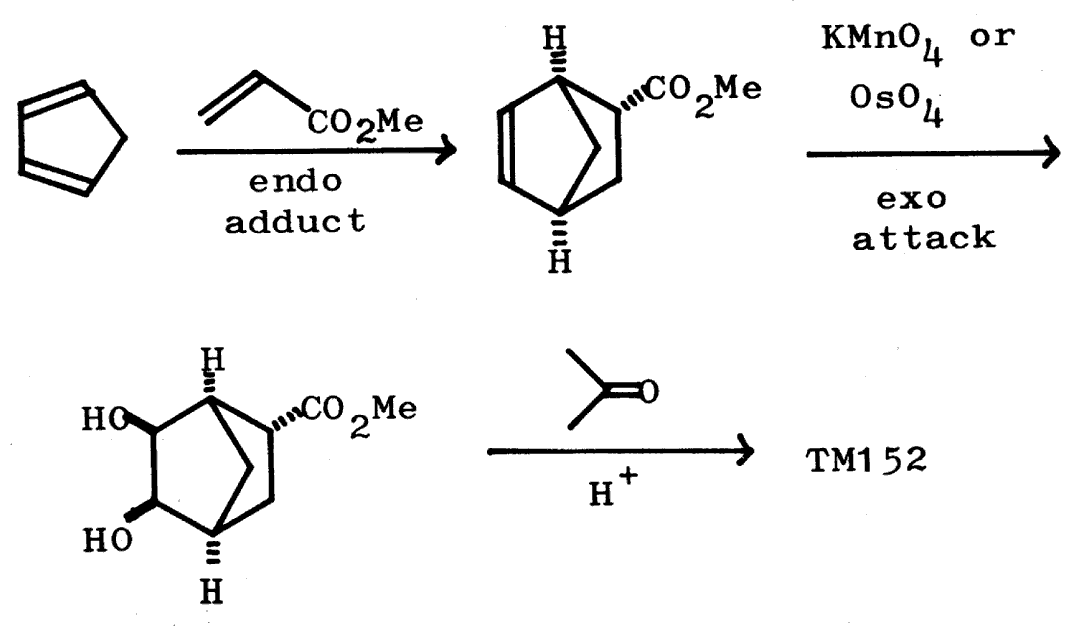 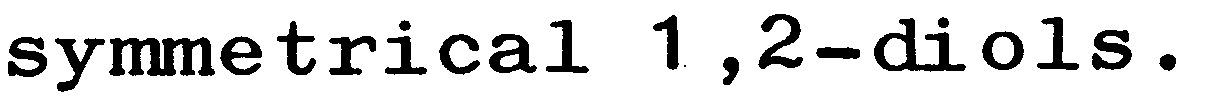 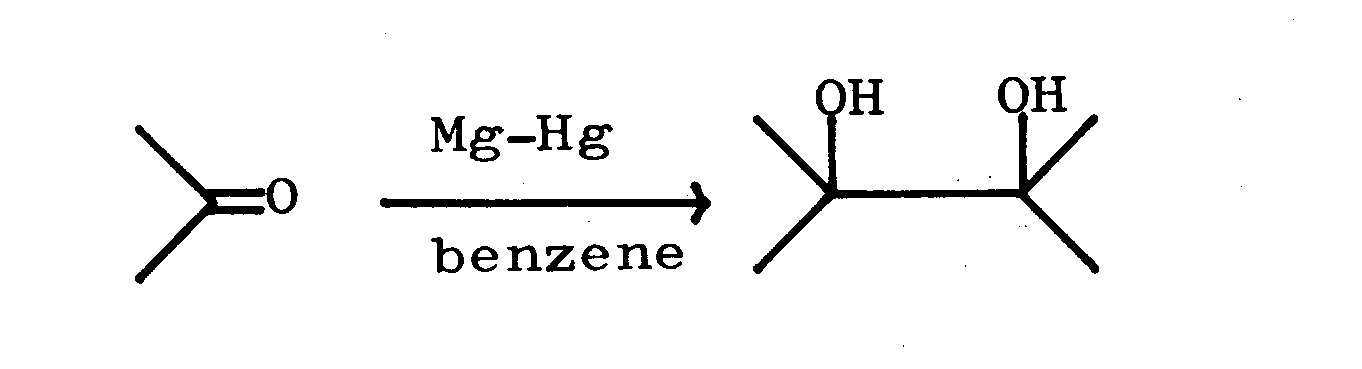 Pinacol reduction (radical reaction)
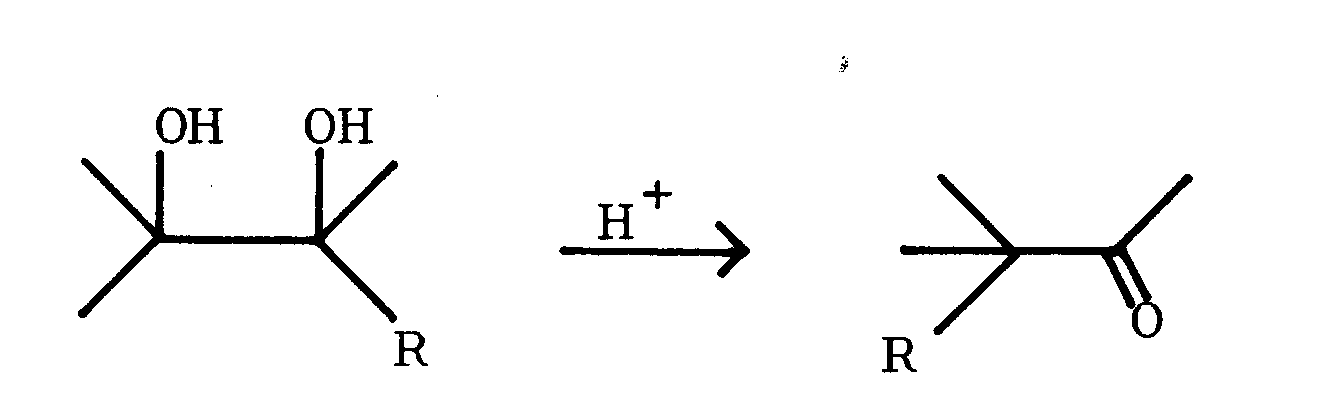 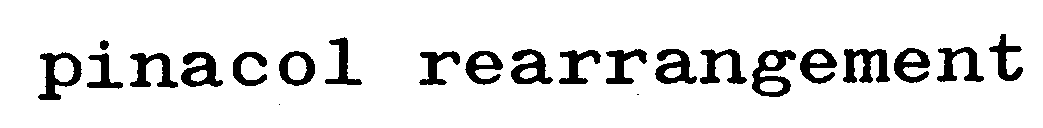 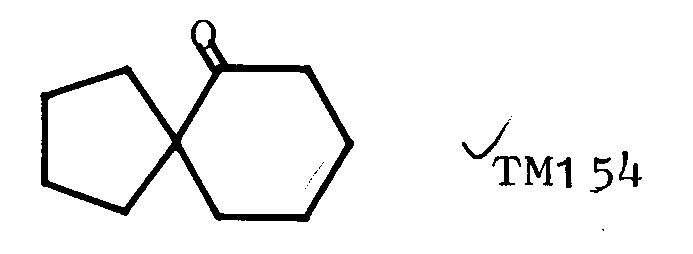 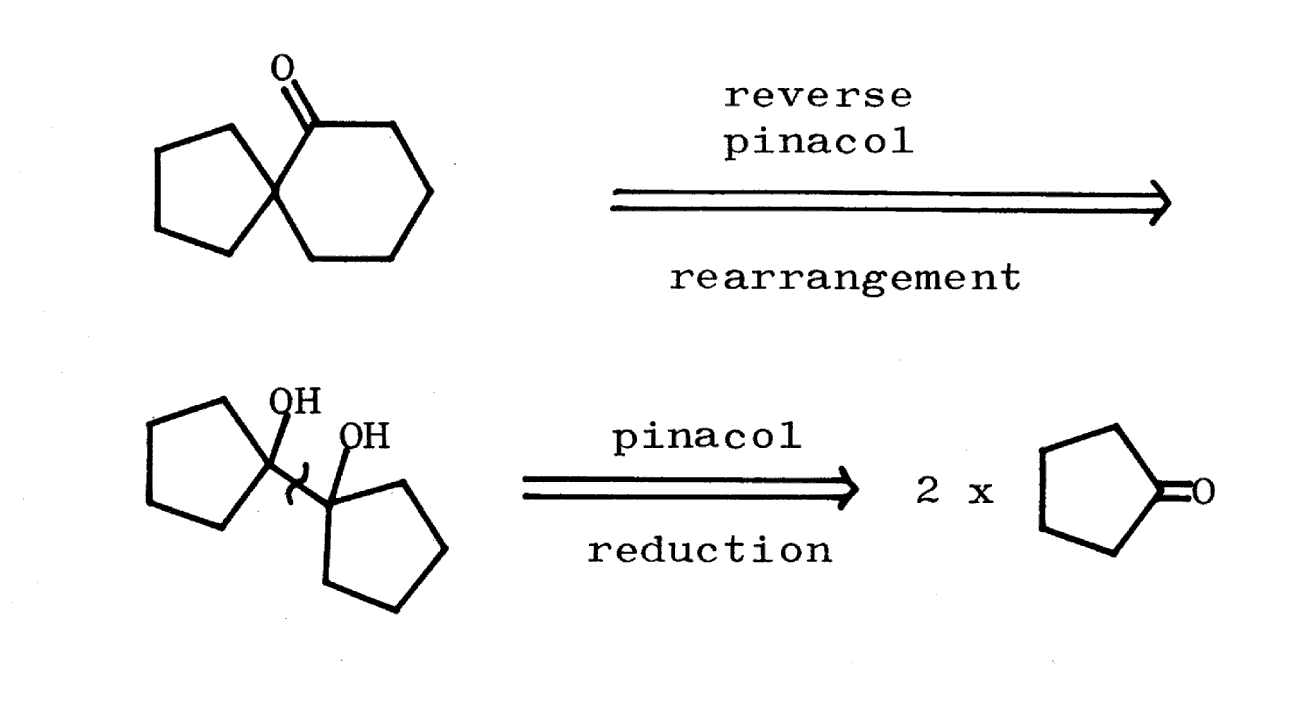 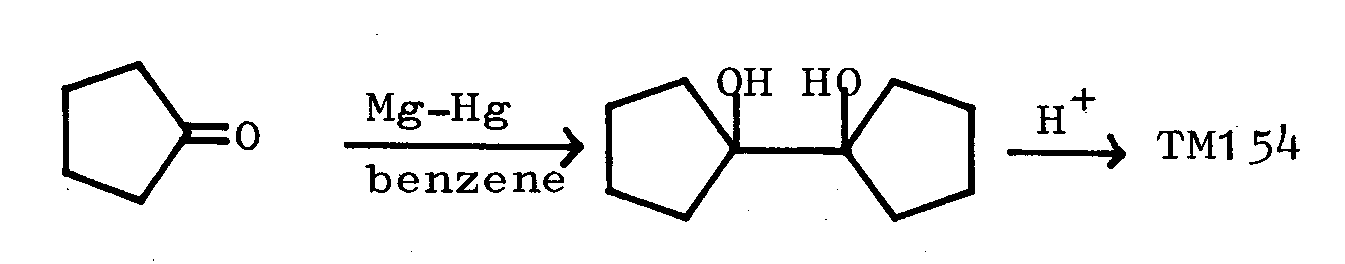 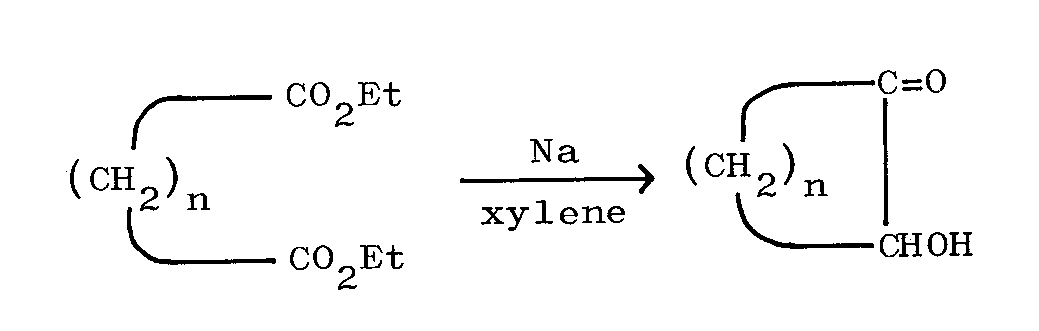 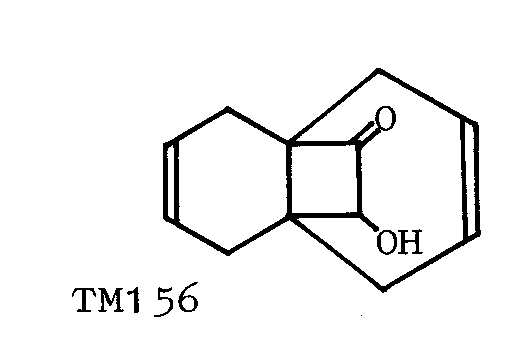 Acyloin reaction
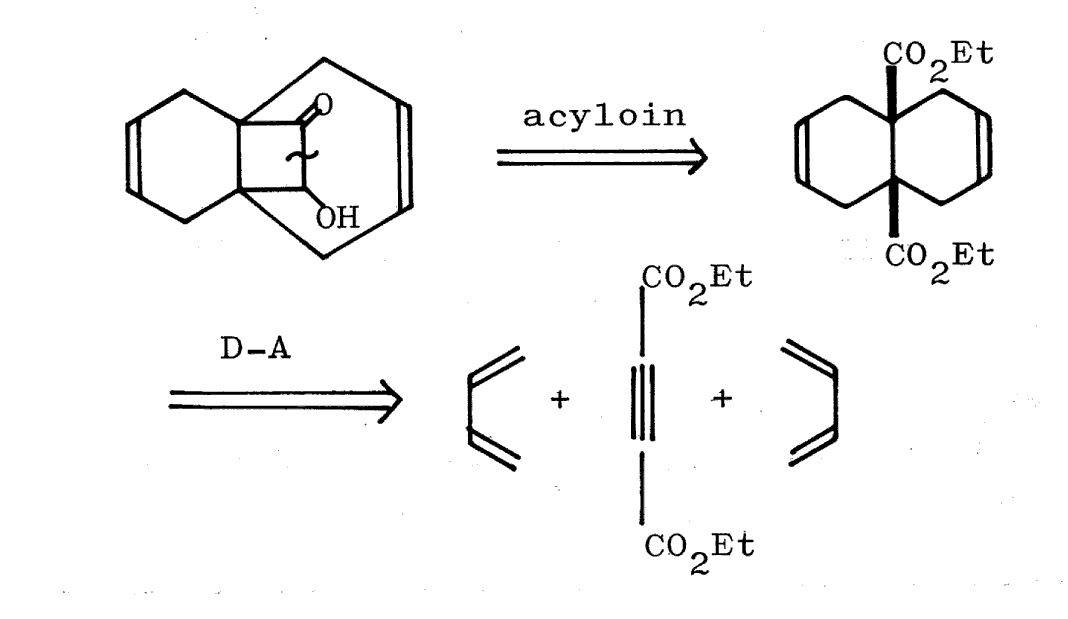 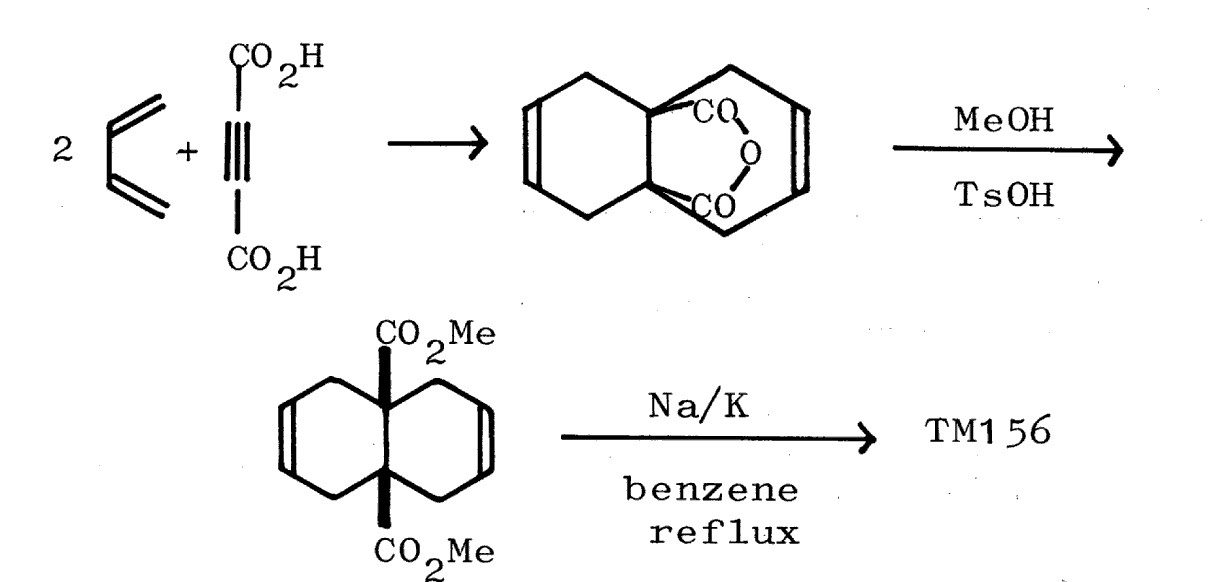 Illogical Electrophiles
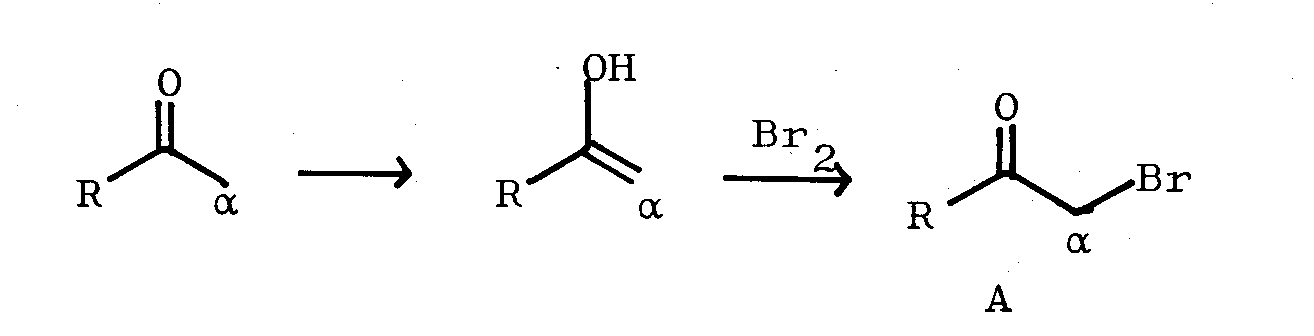 a-bromoketone A is electrophilic at 
the a carbon atom
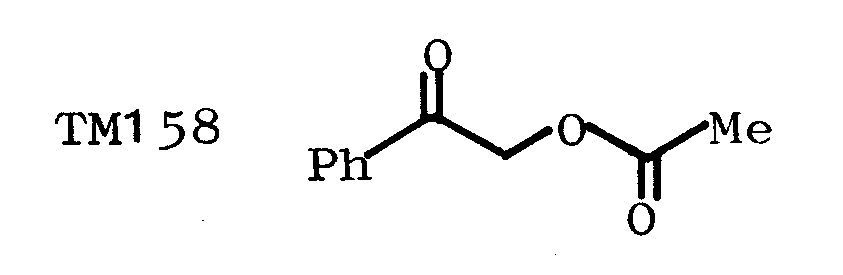 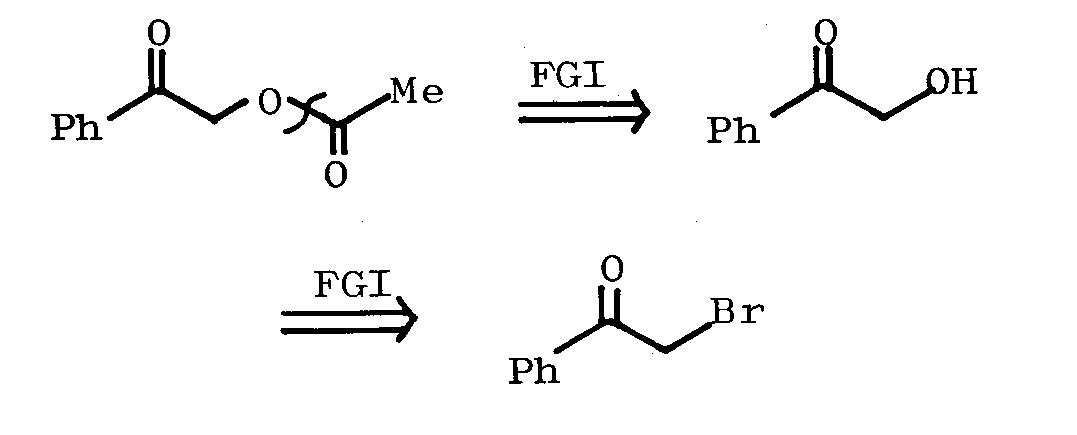 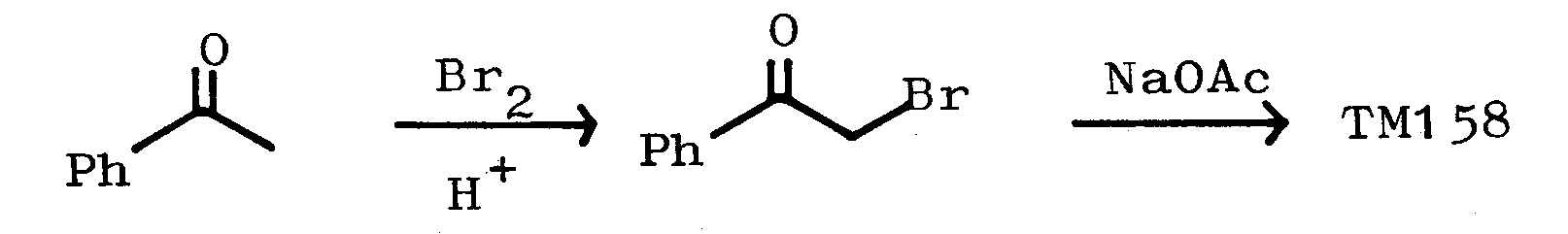 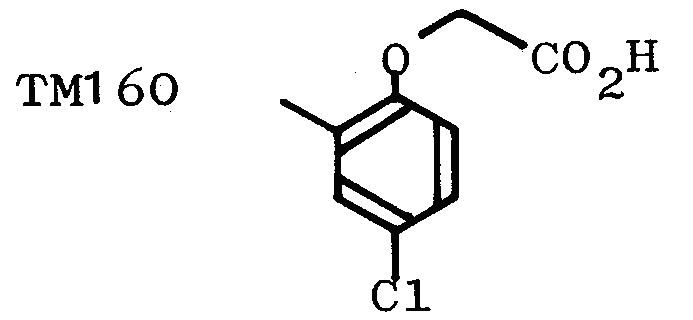 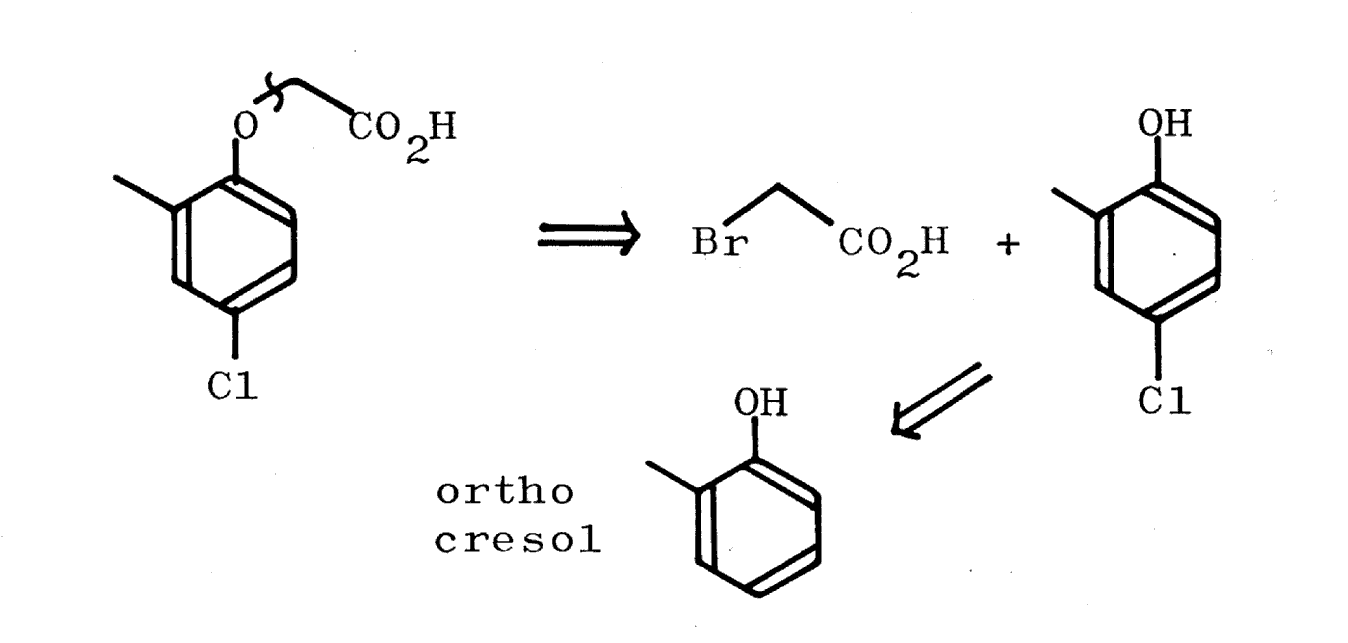 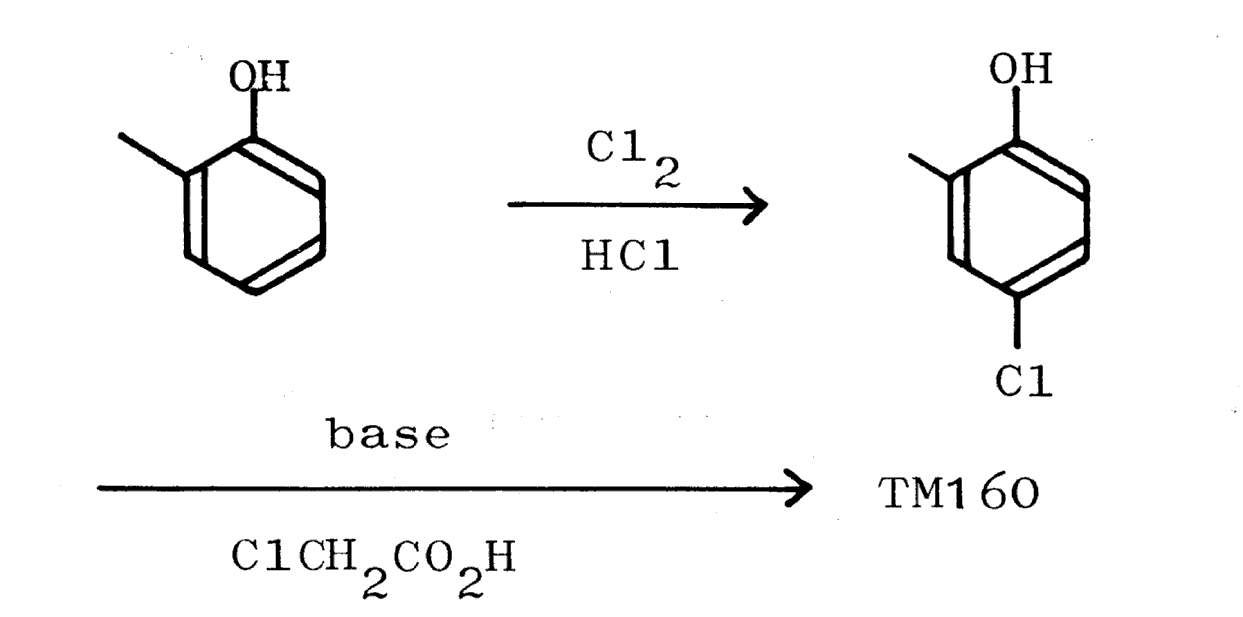 The other main illogical electrophiles are epoxieds
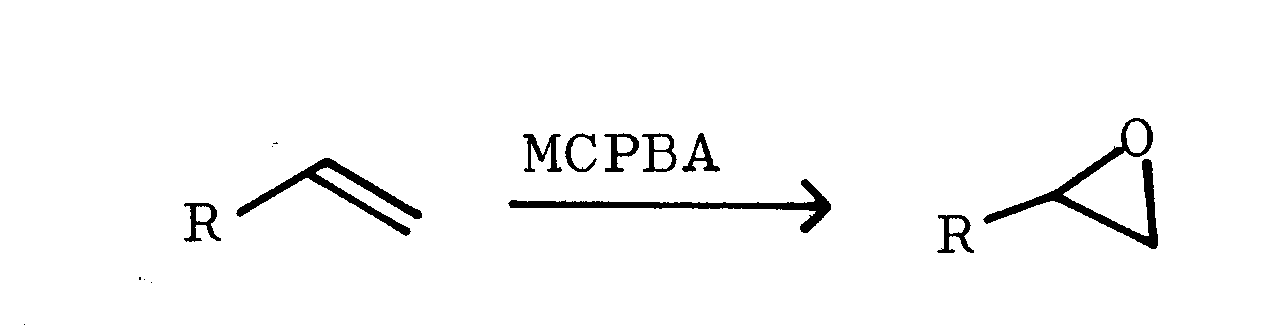 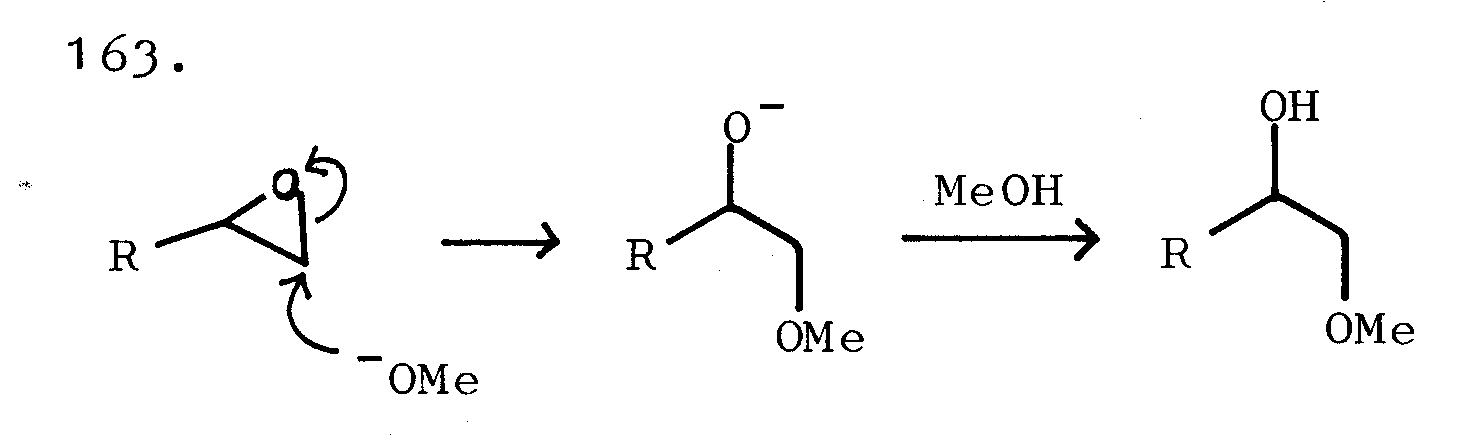 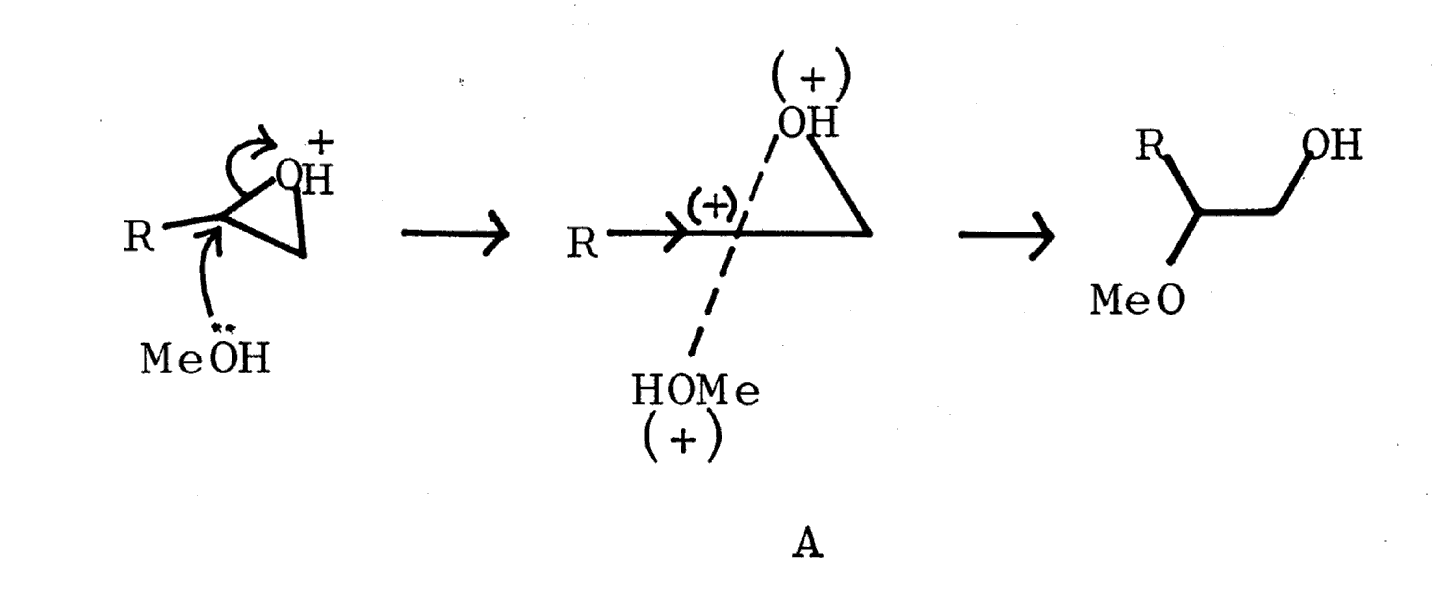 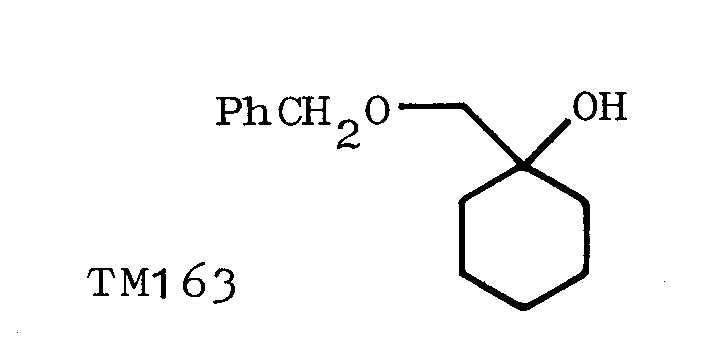 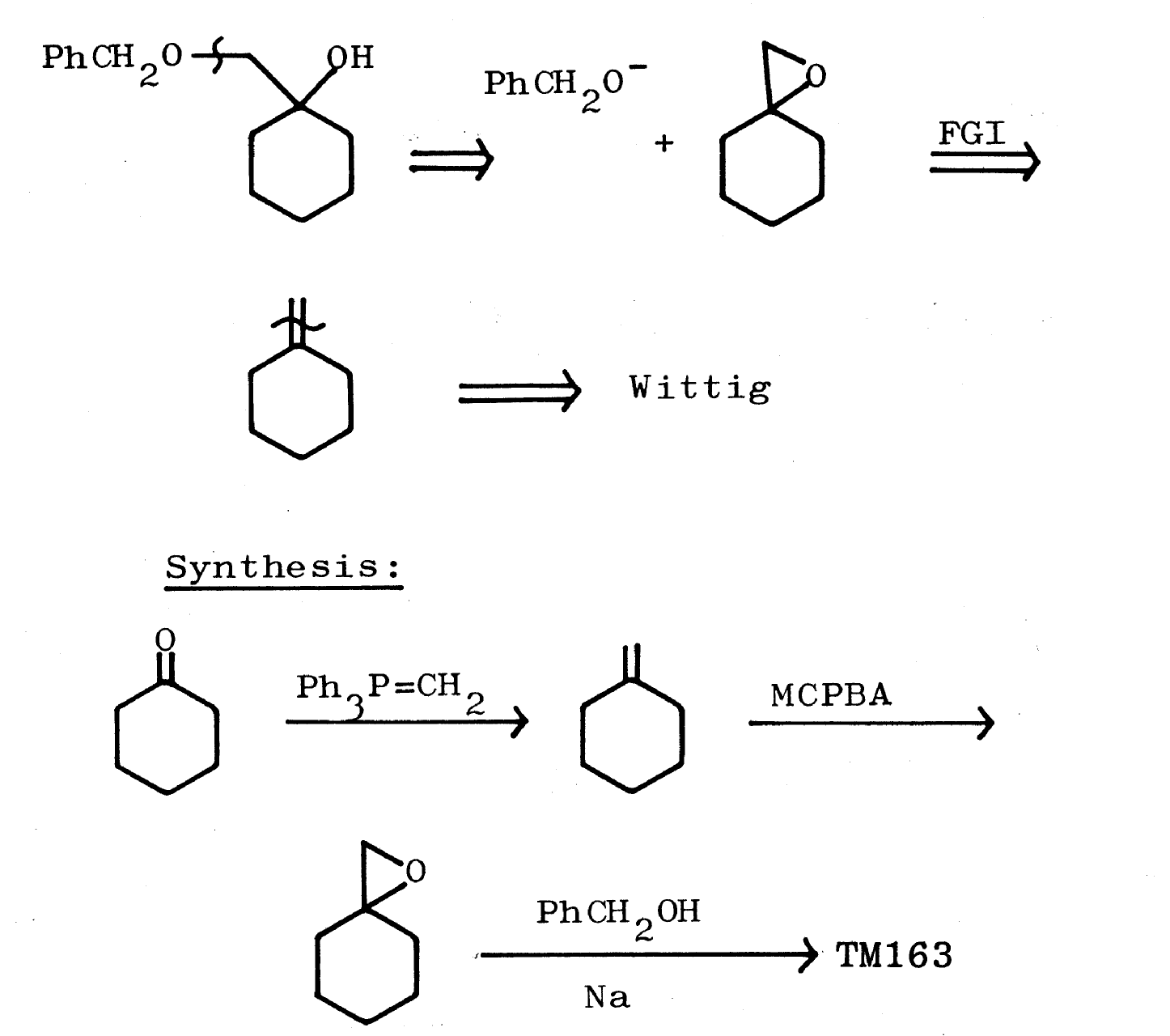 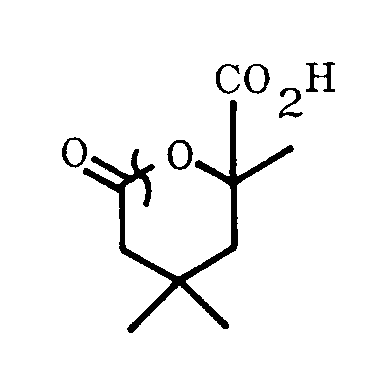 Review Problems
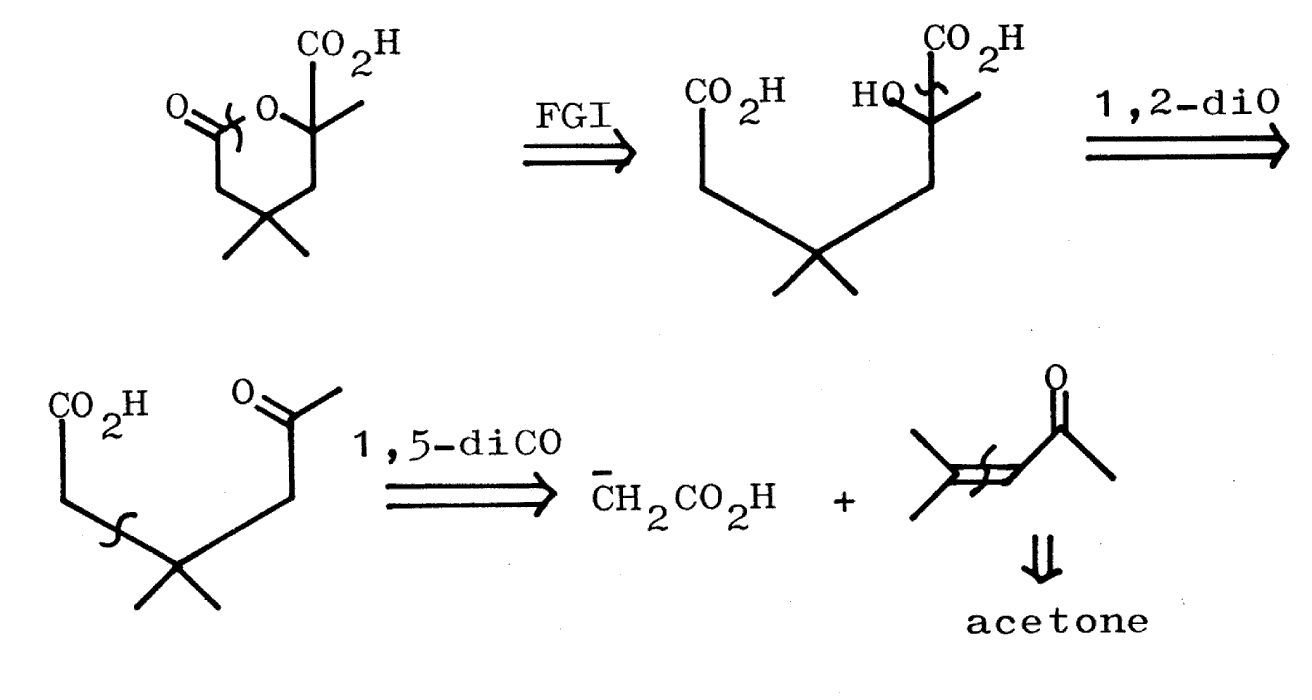 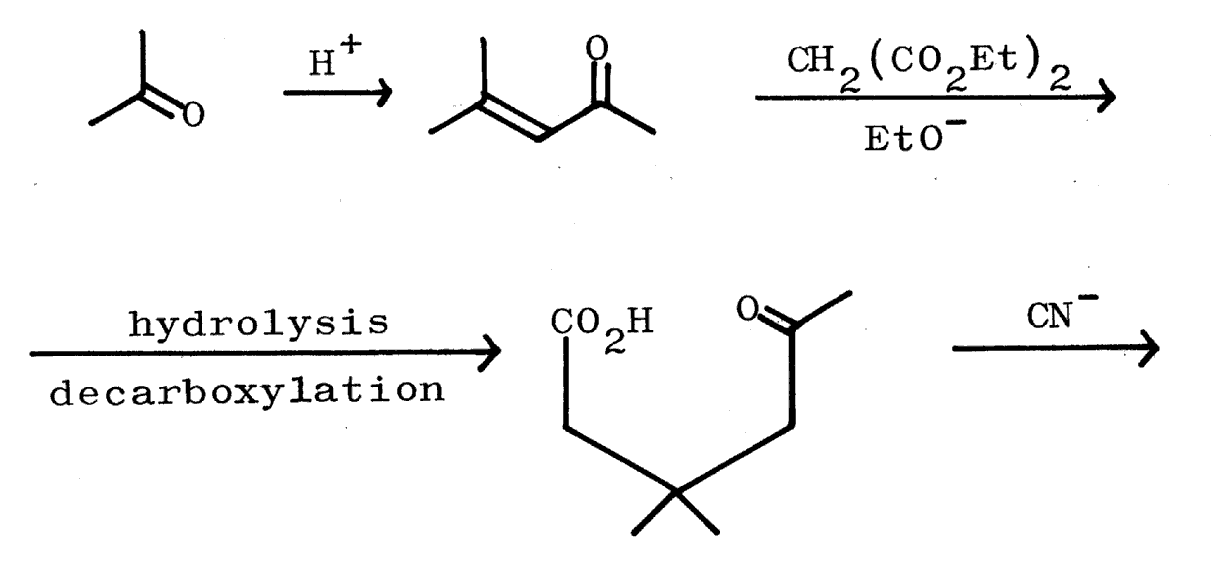 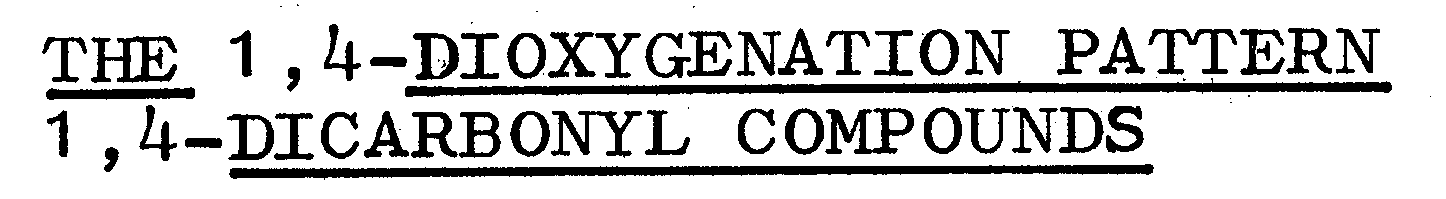 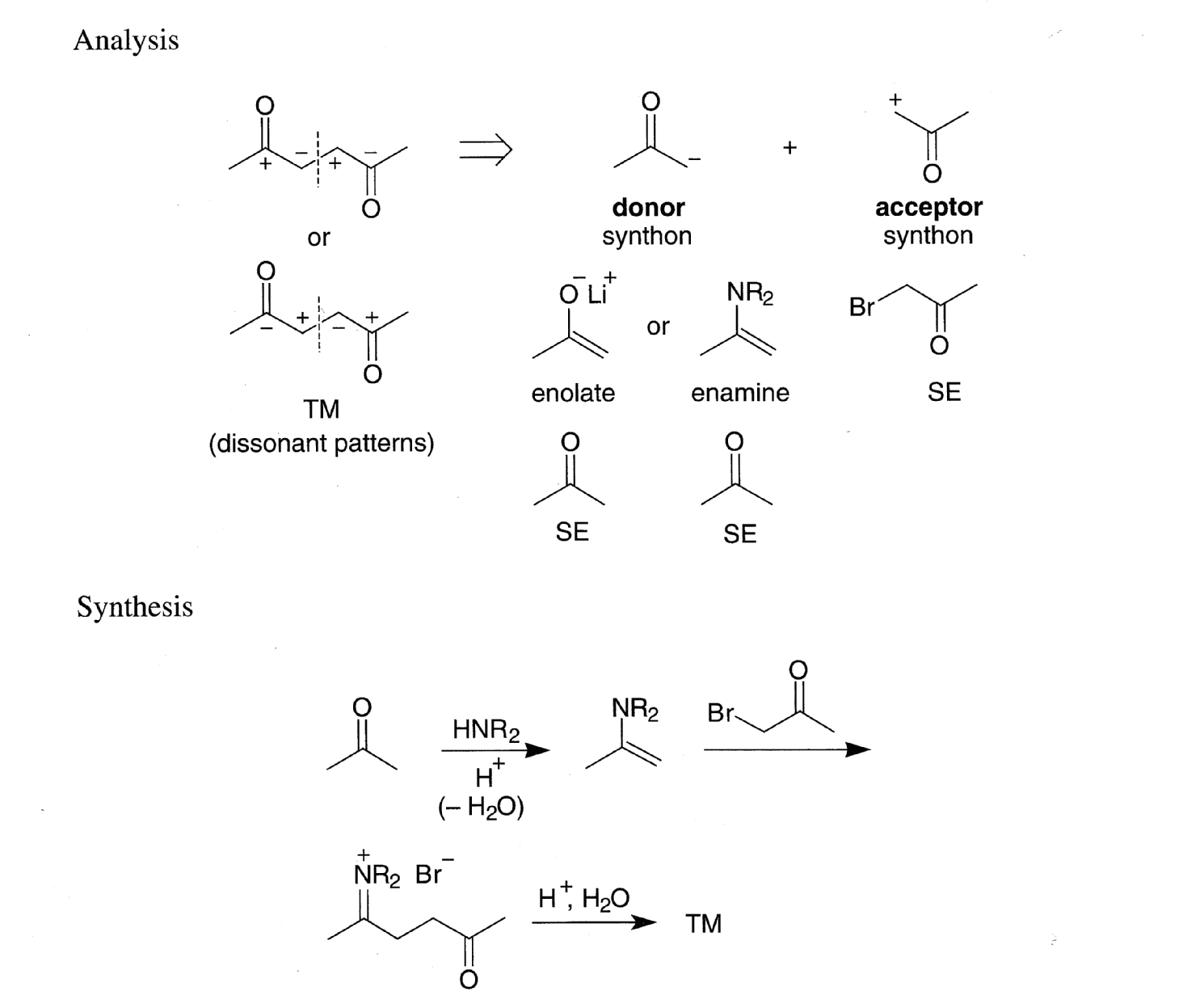 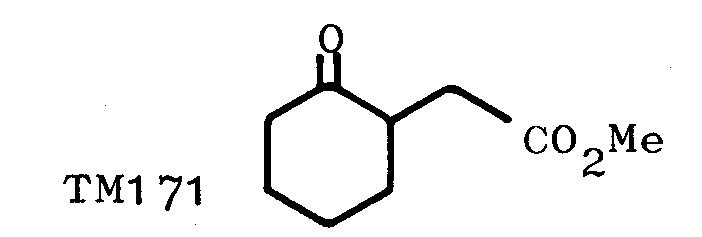 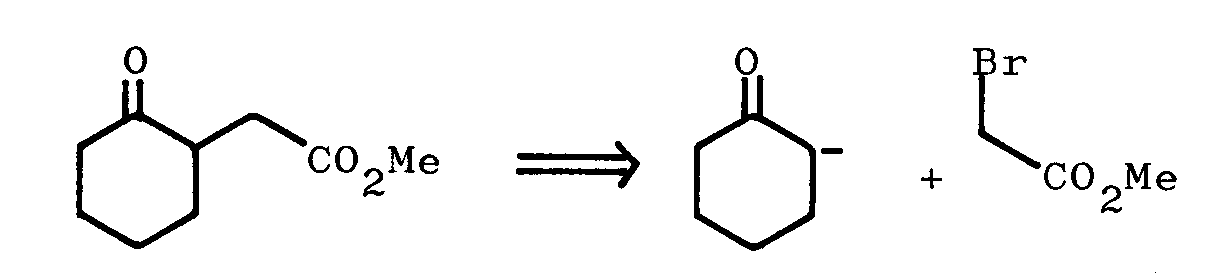 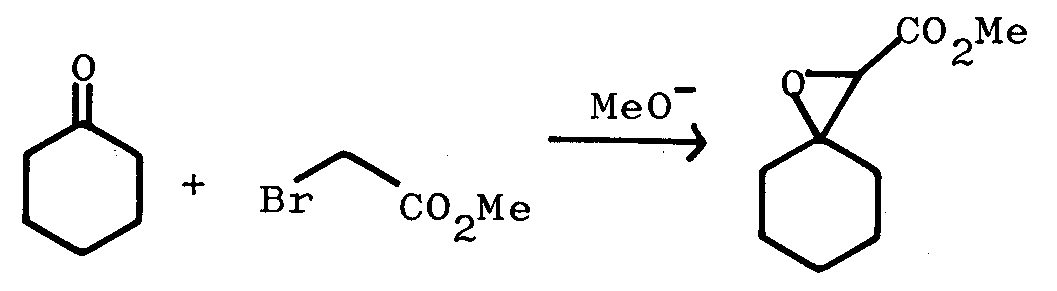 (wrong product)
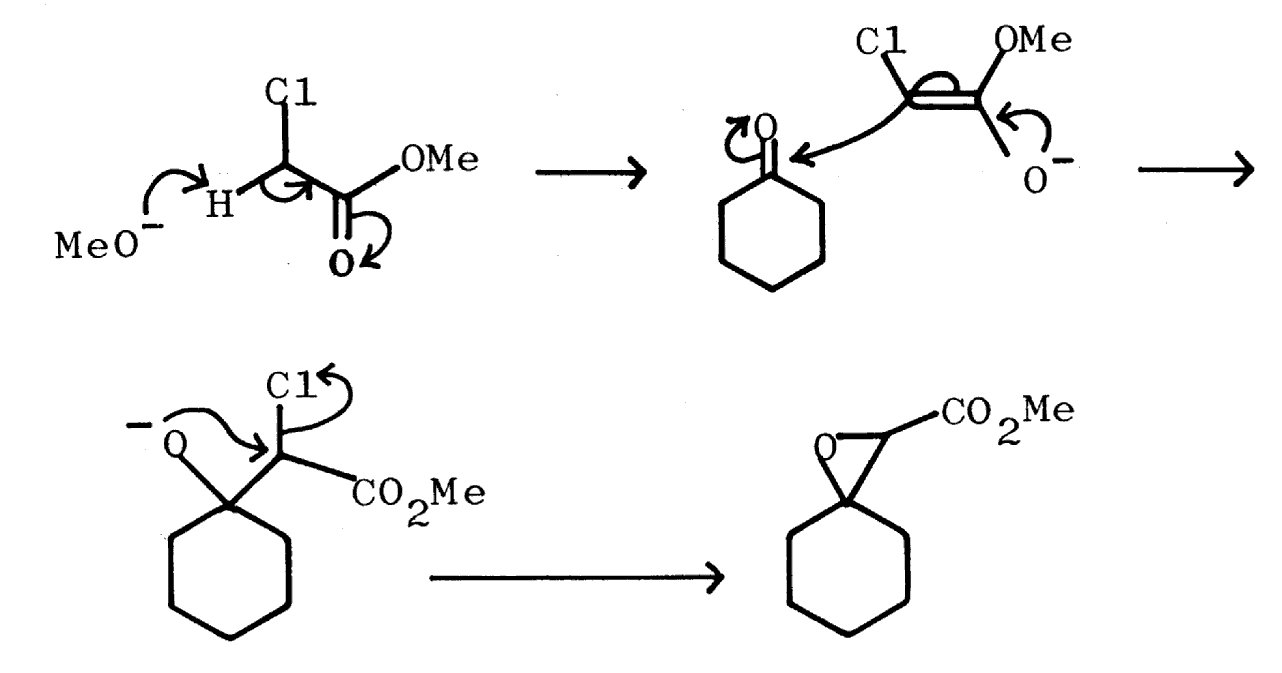 enamine
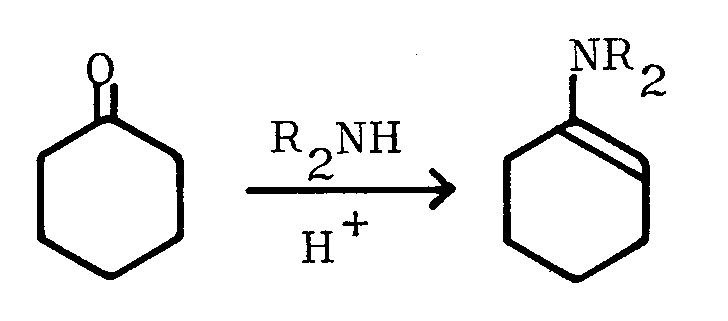 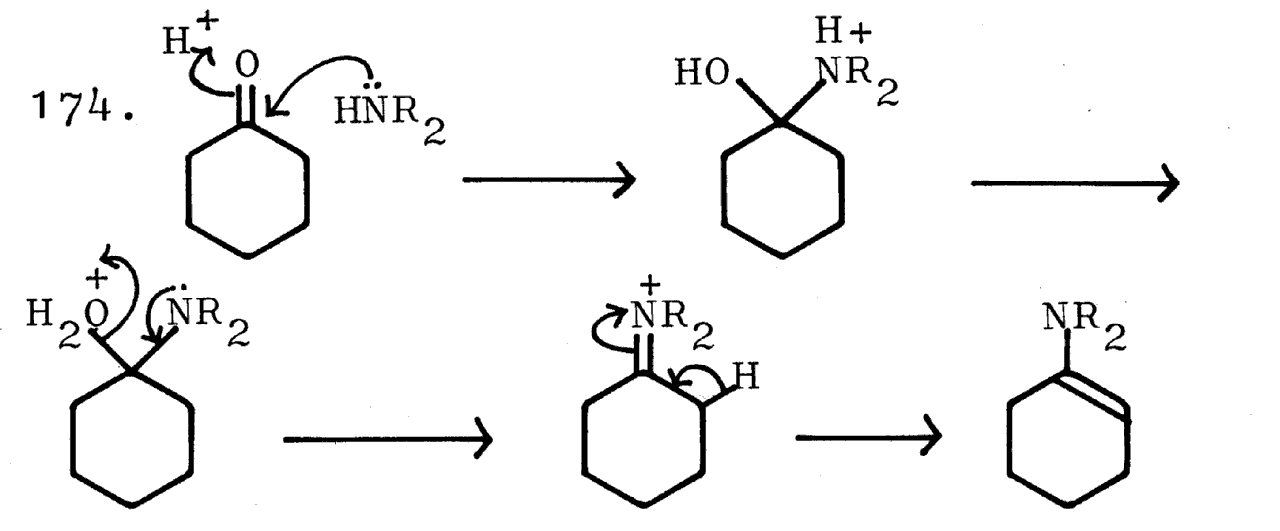 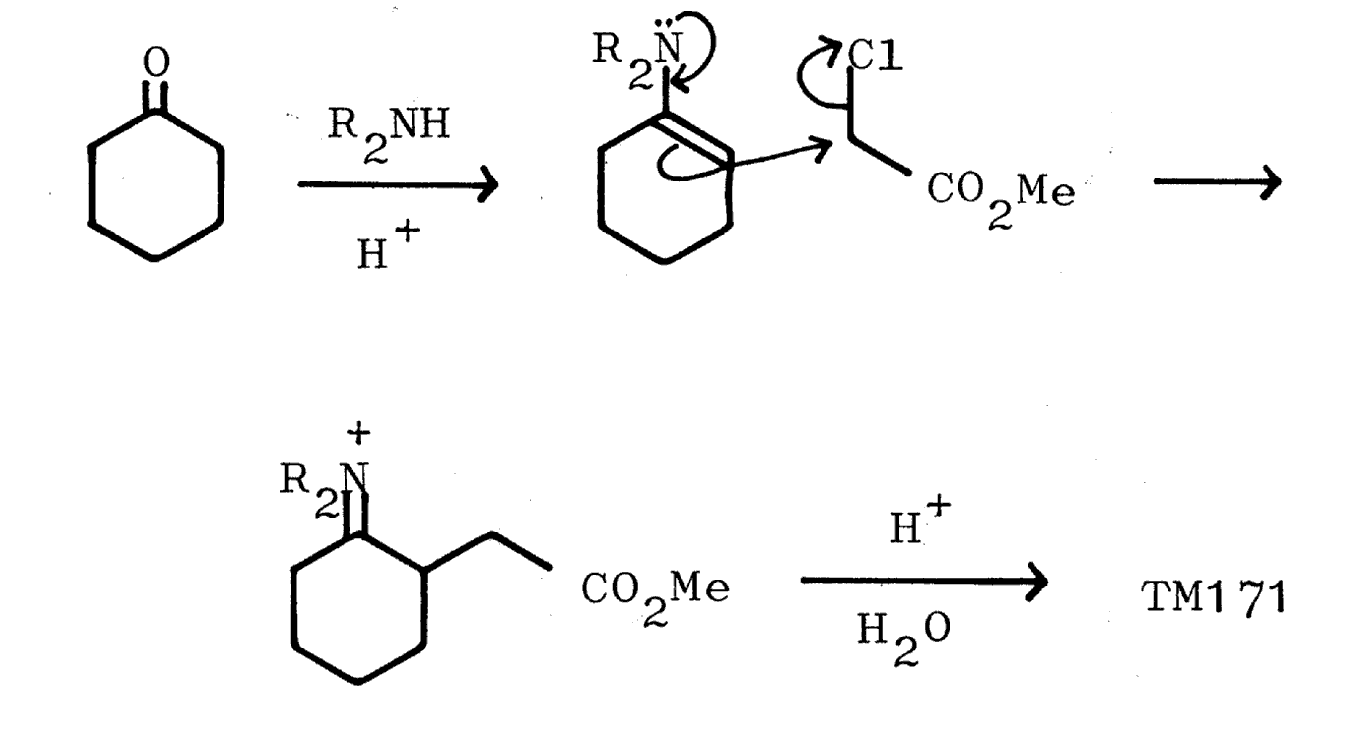 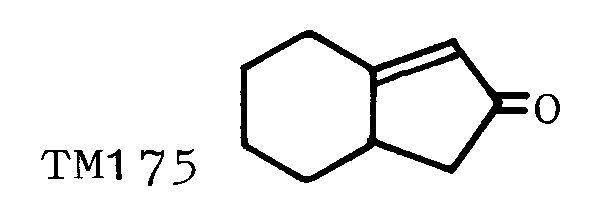 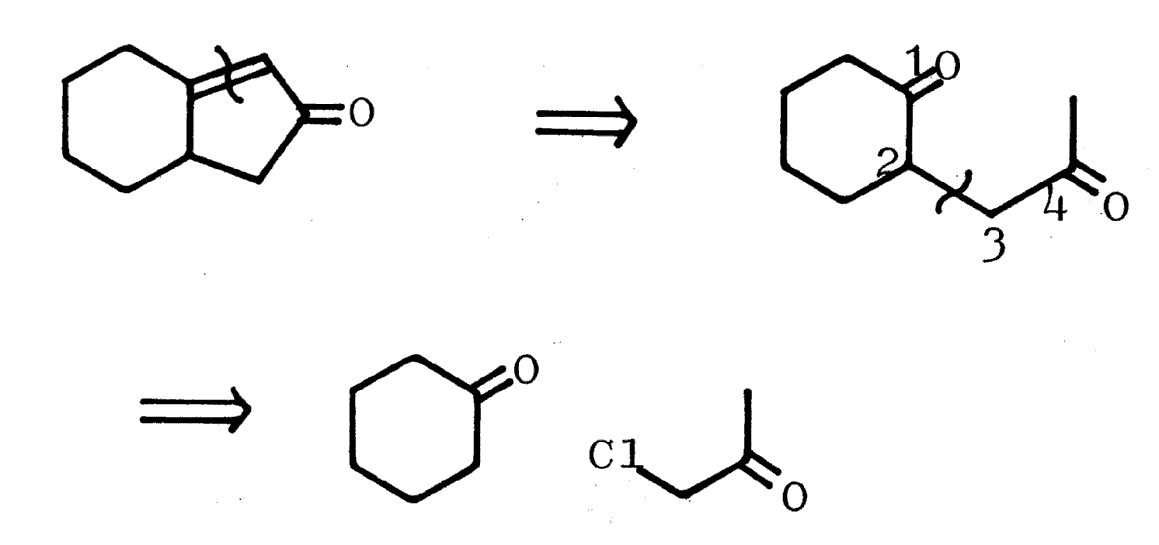 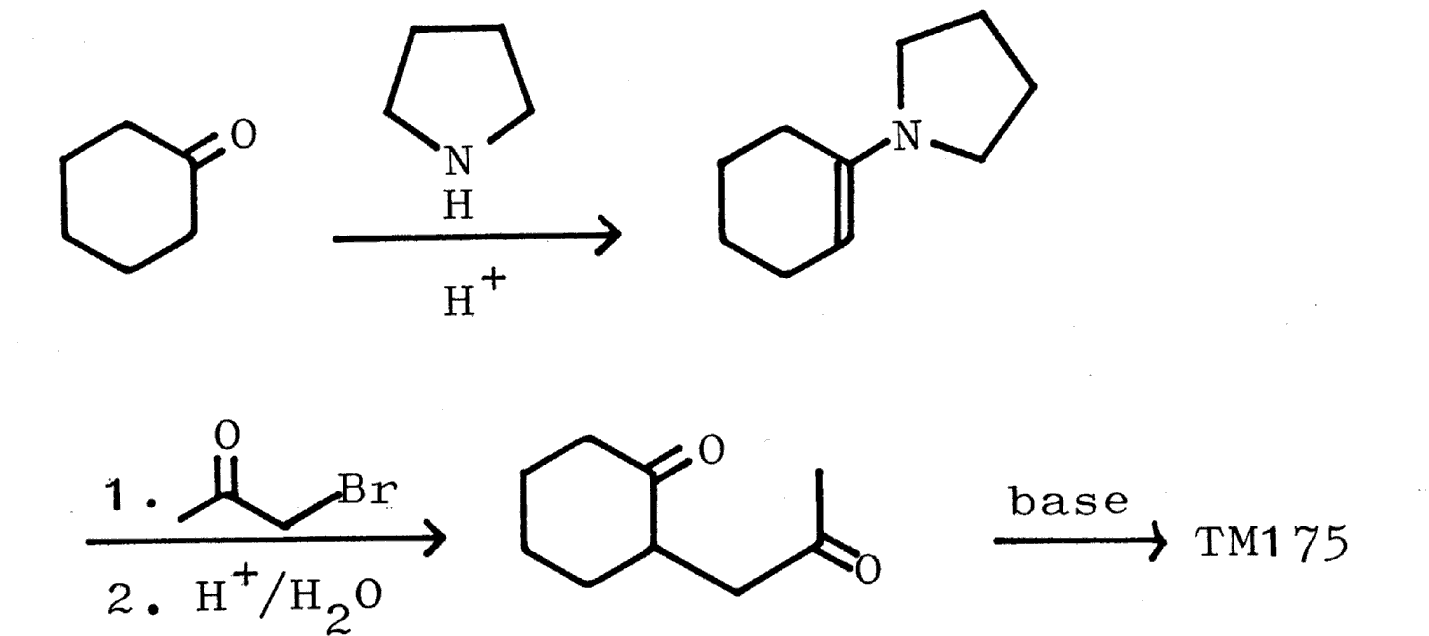 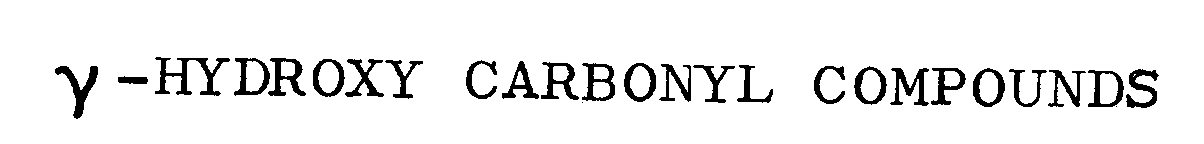 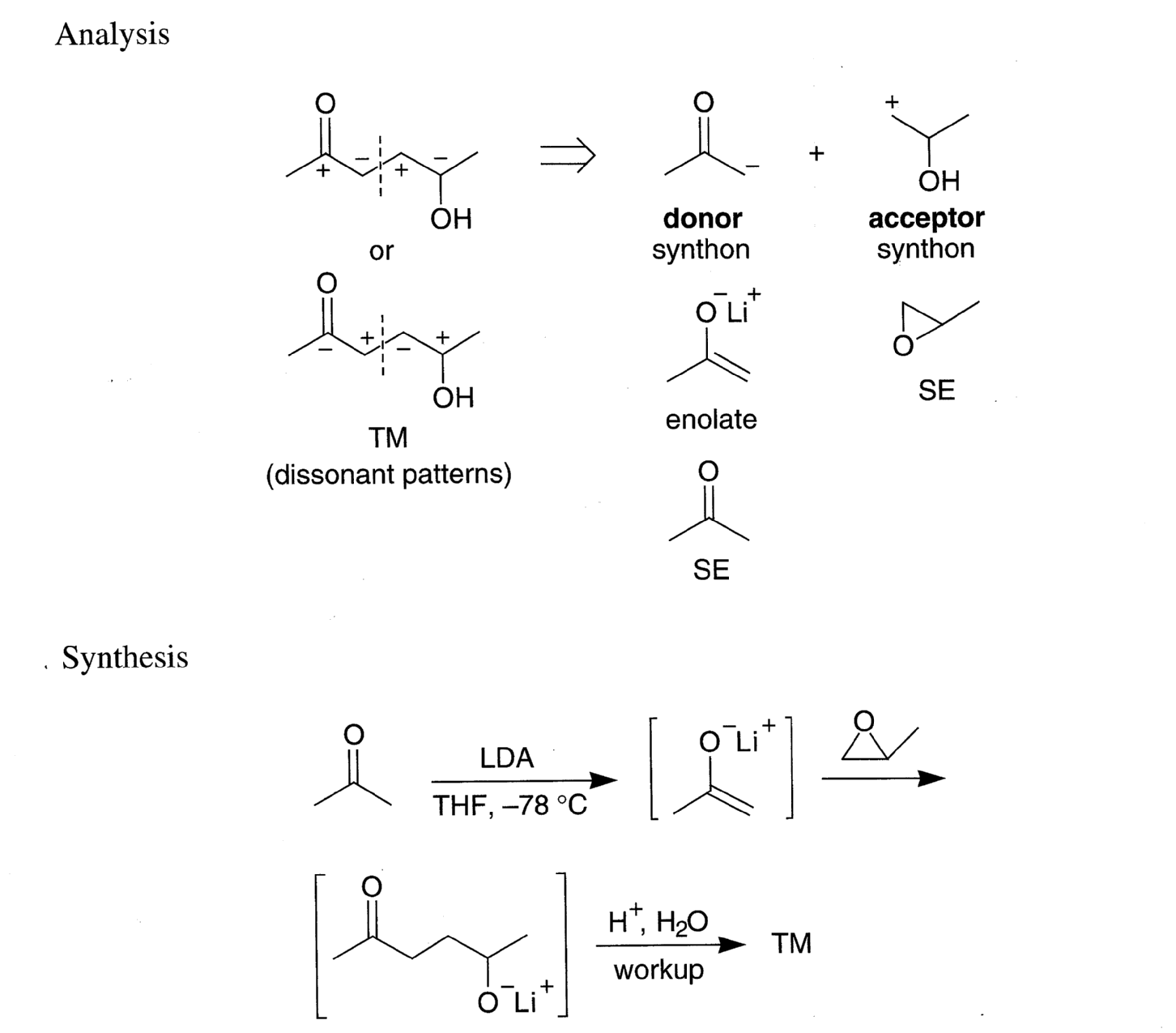 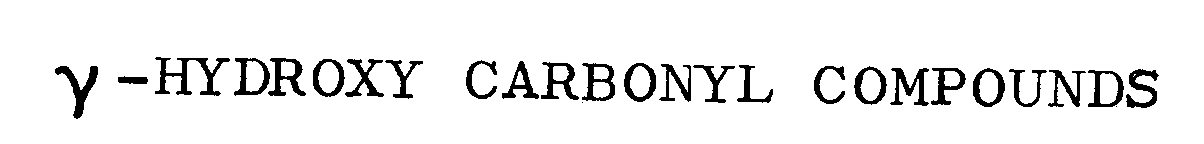 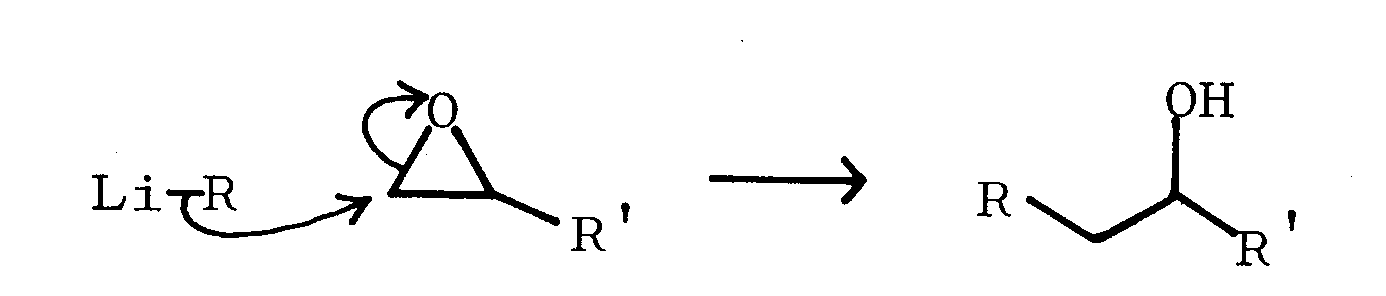 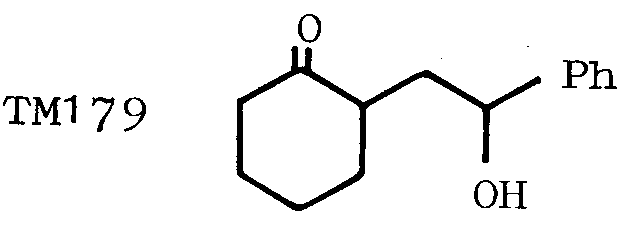 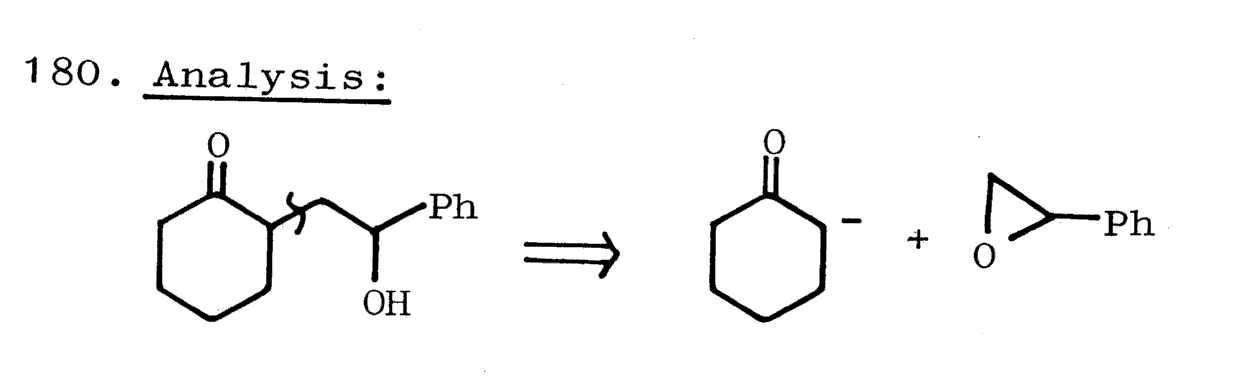 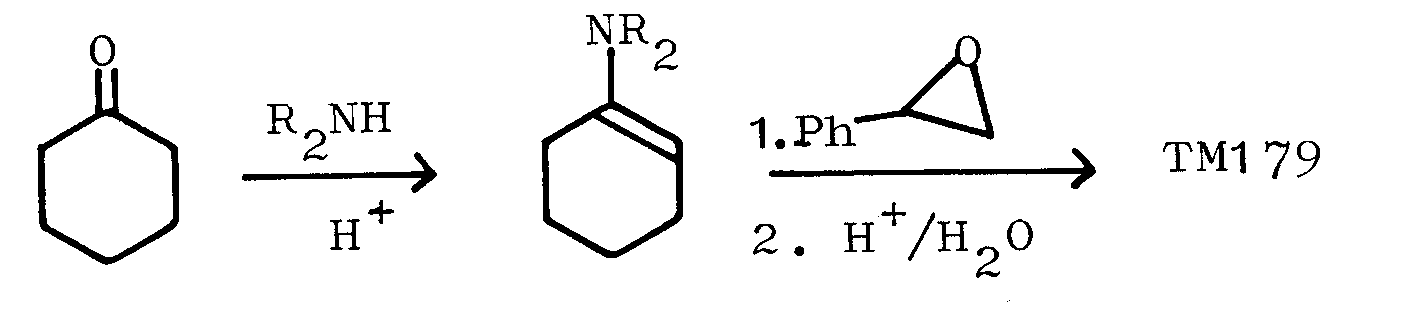 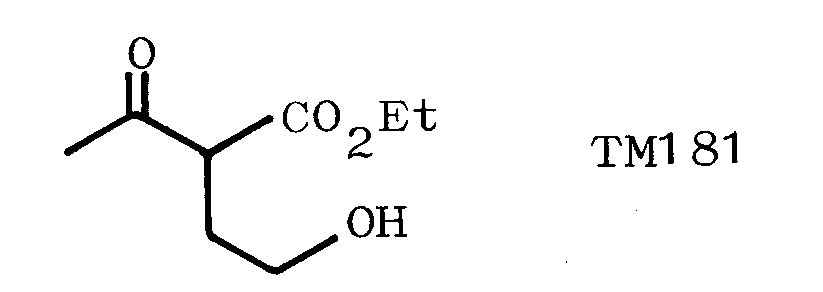 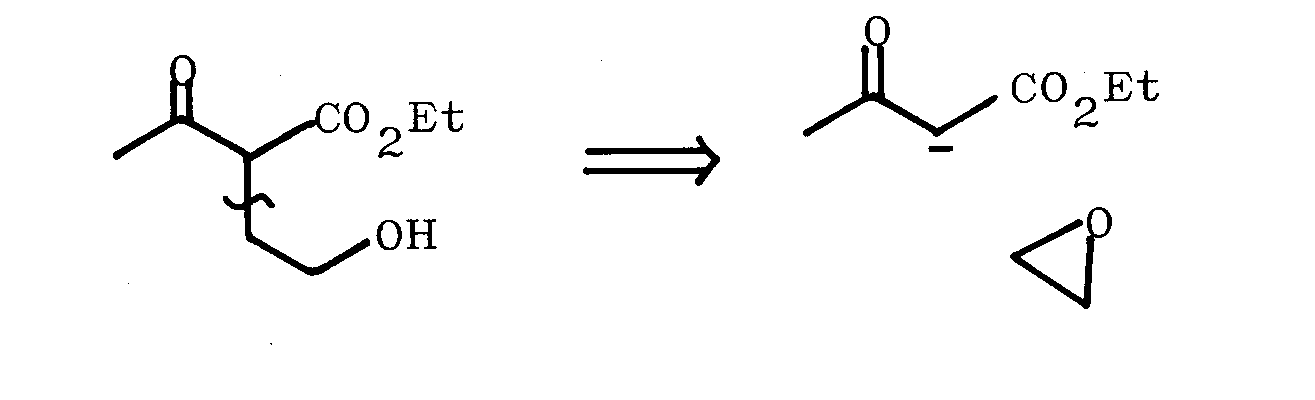 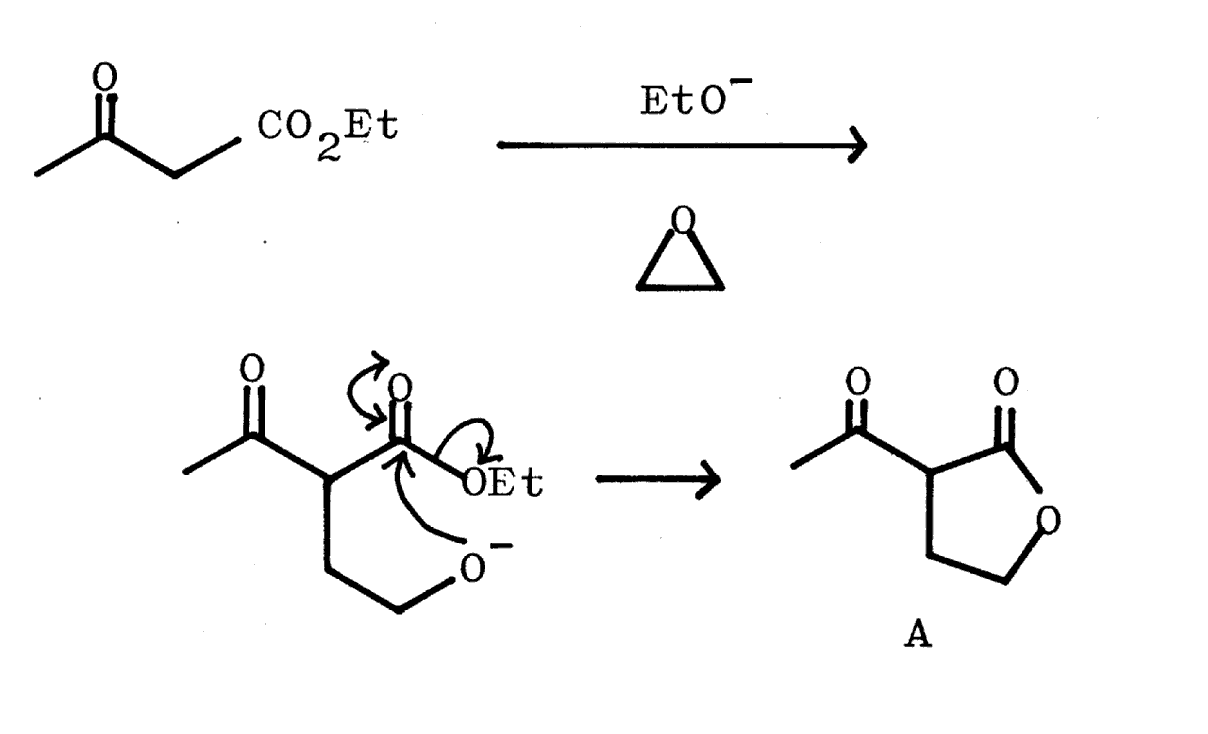 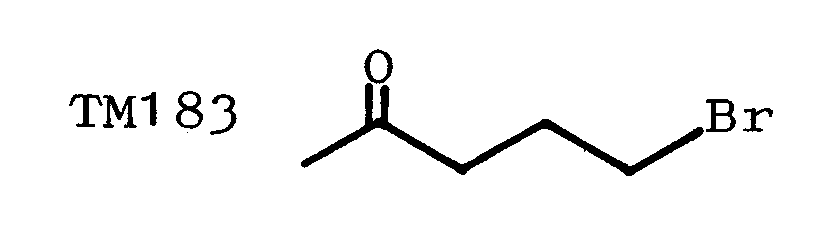 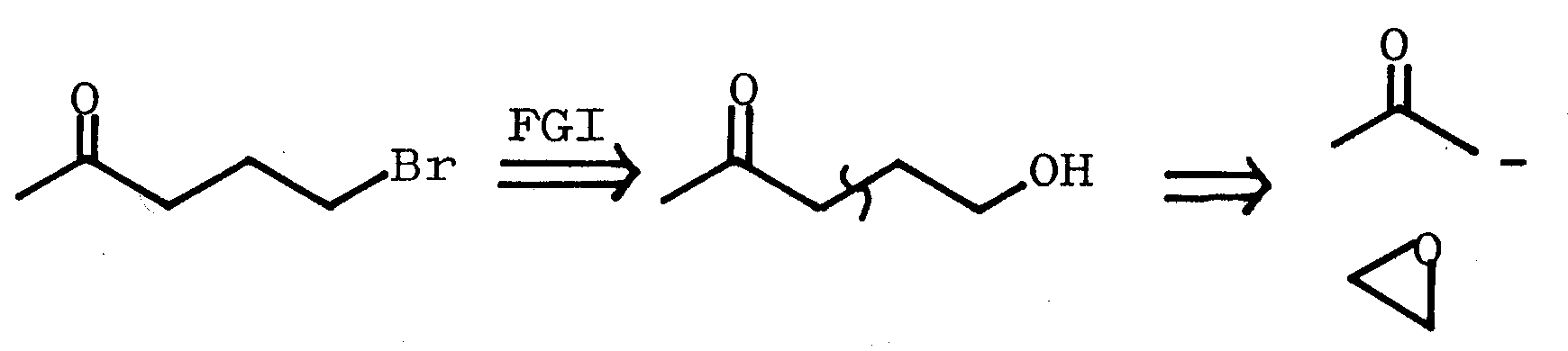 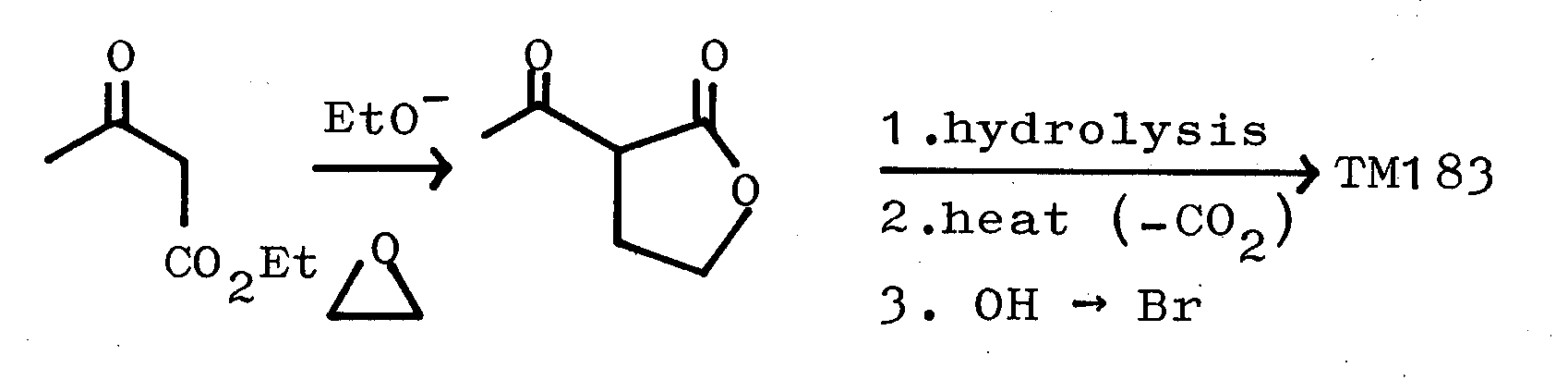 r-keto acid
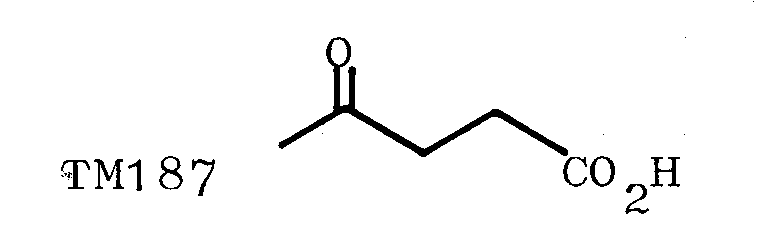 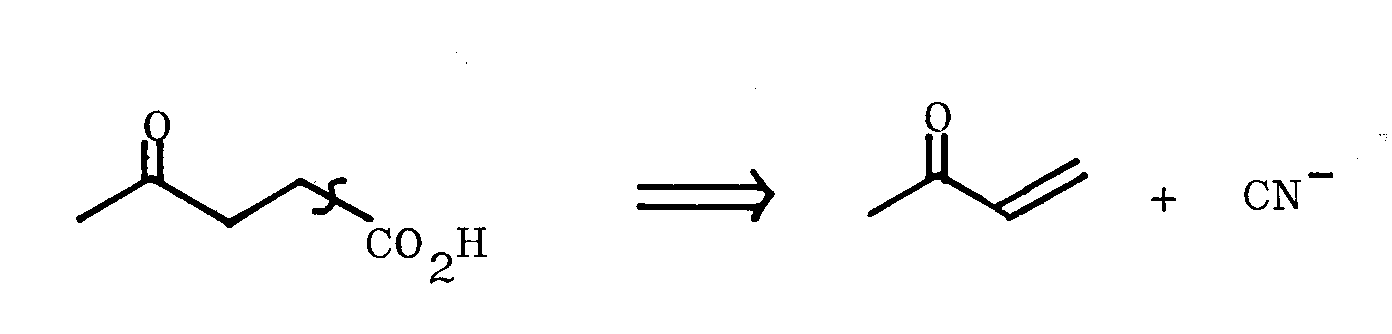 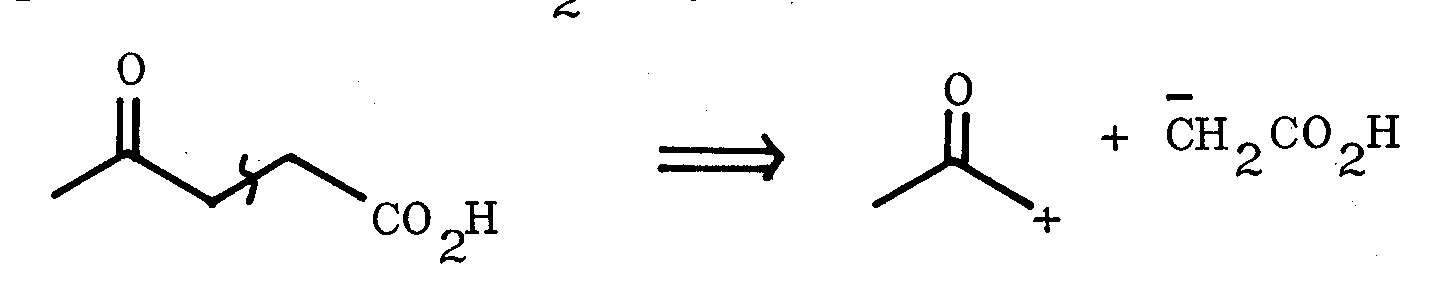 Propargyl bromide must provide 
a MeCOCH2+ synthon
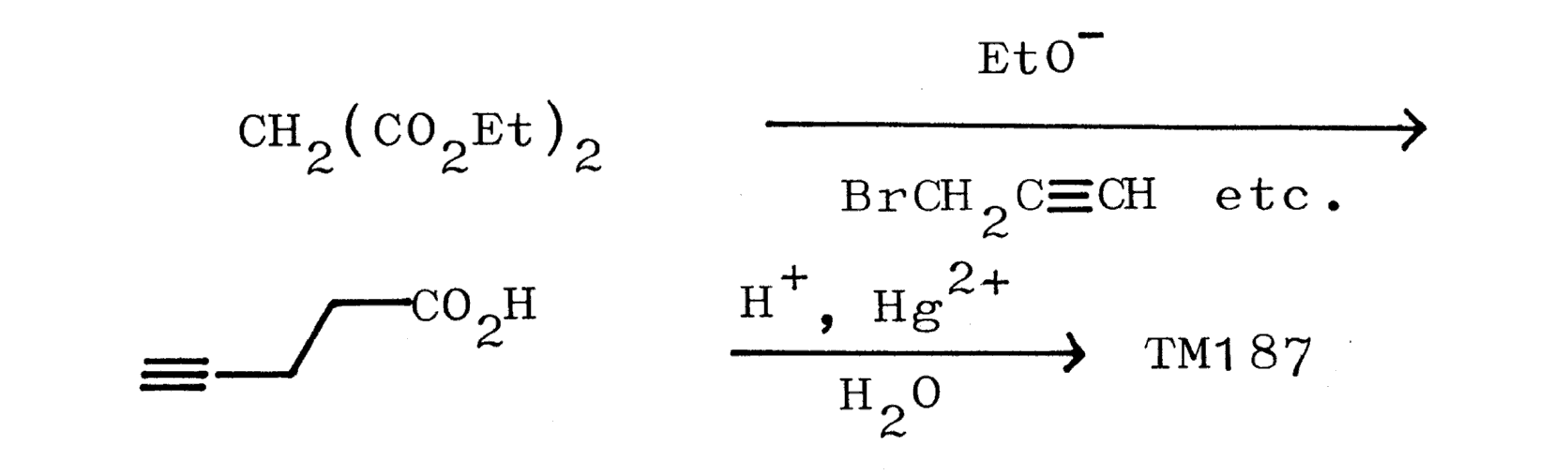 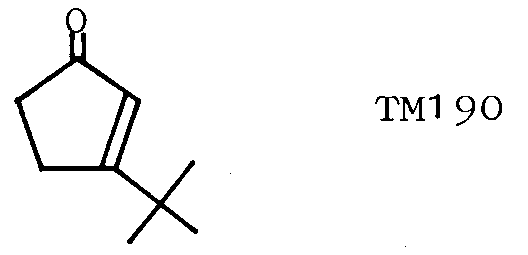 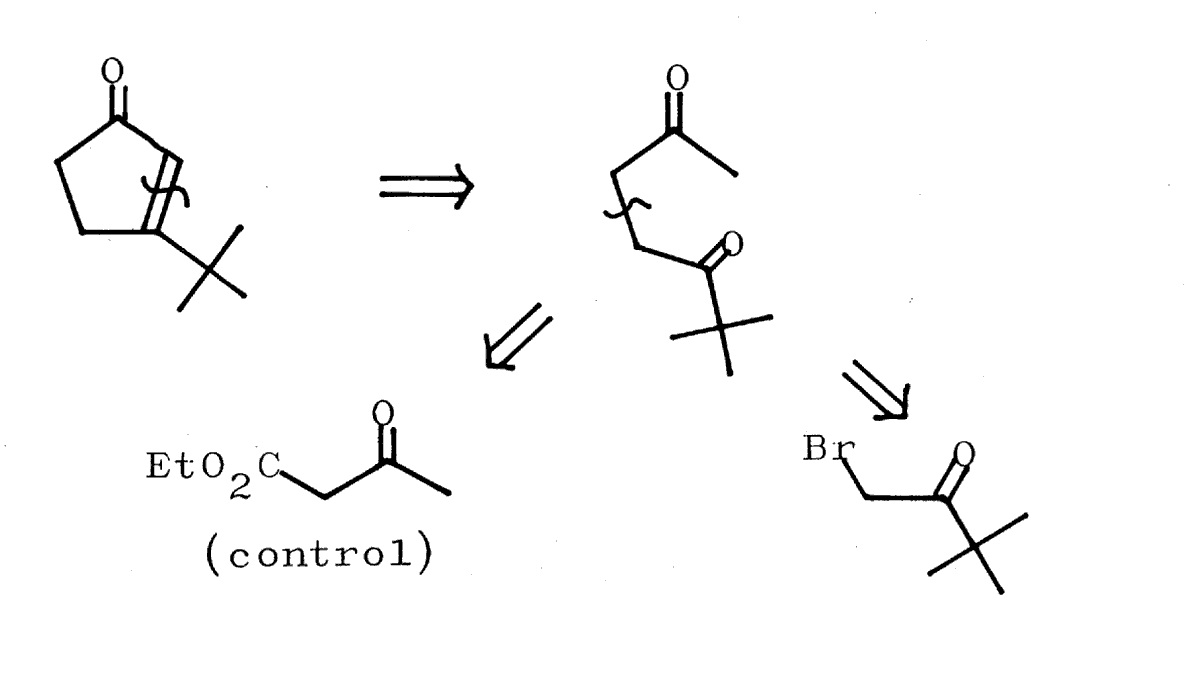 Review problem
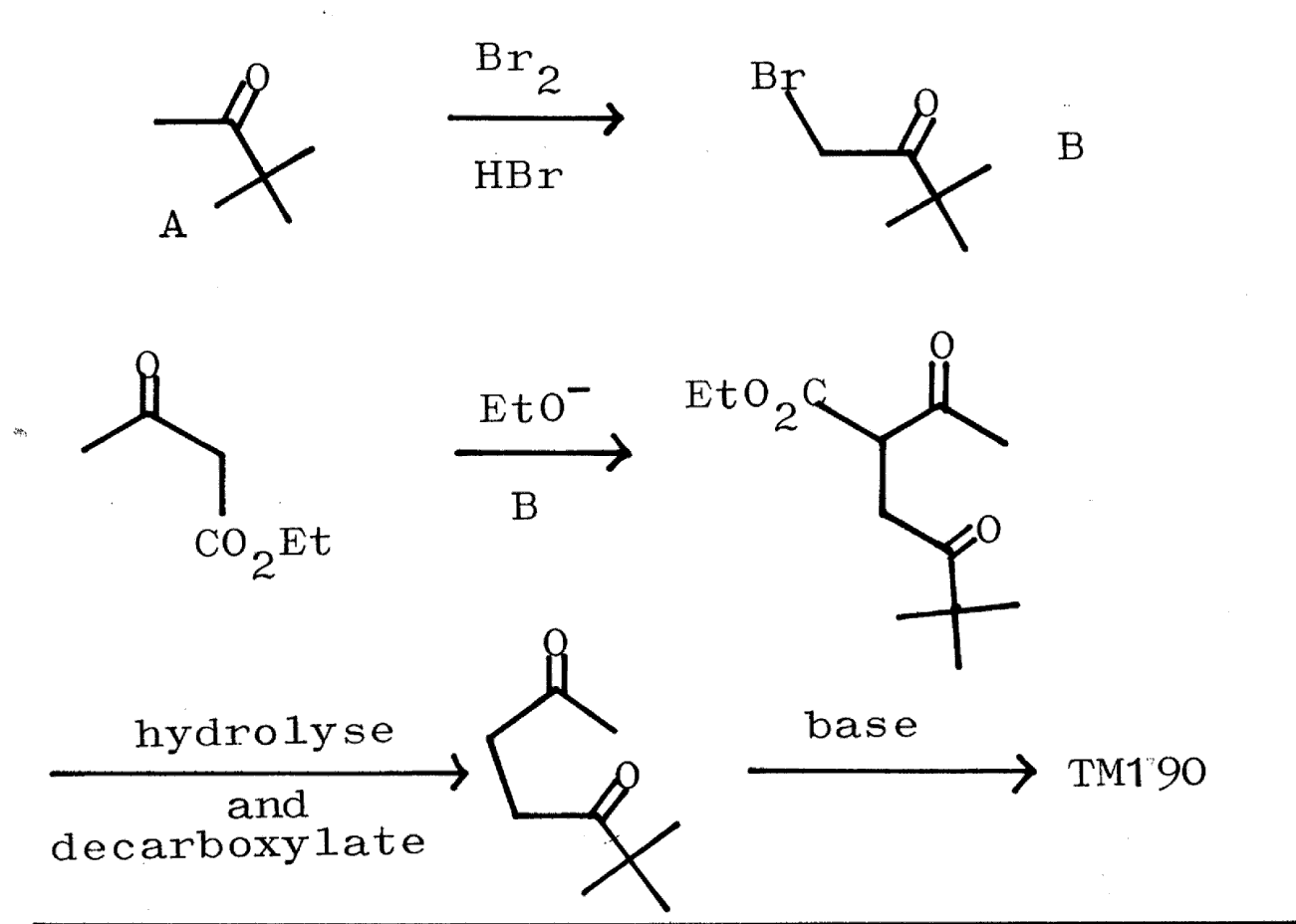 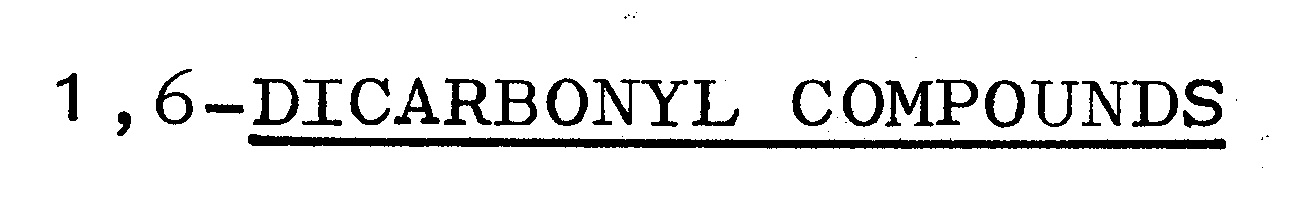 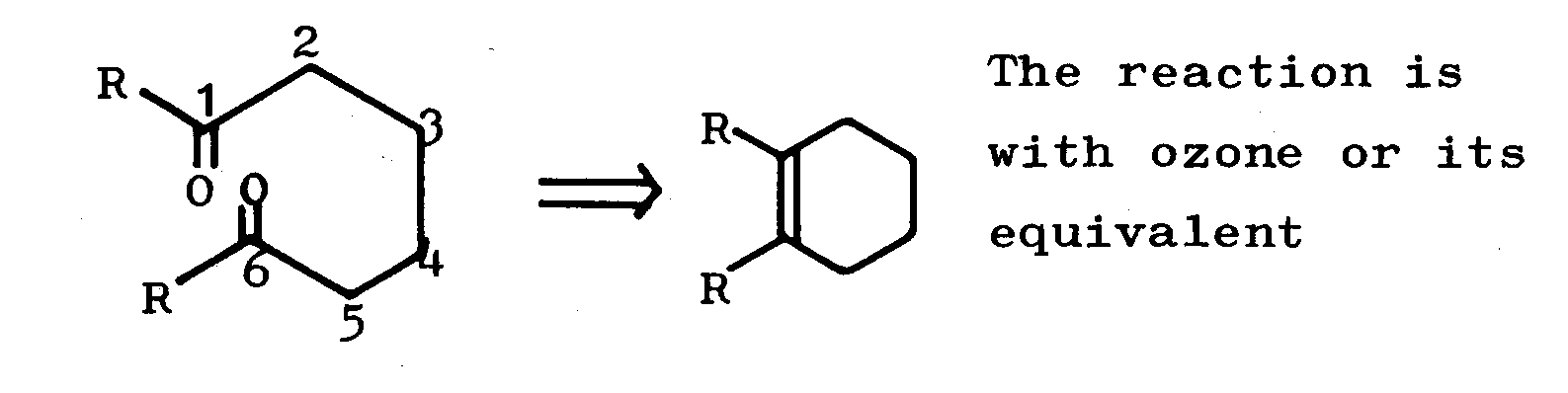 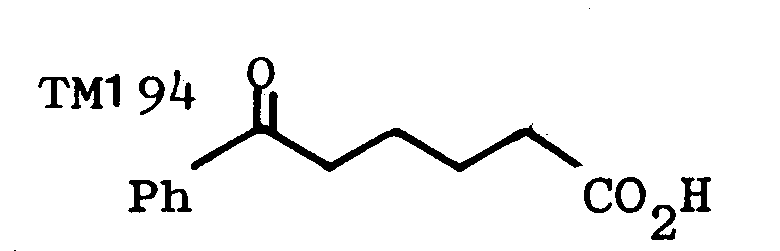 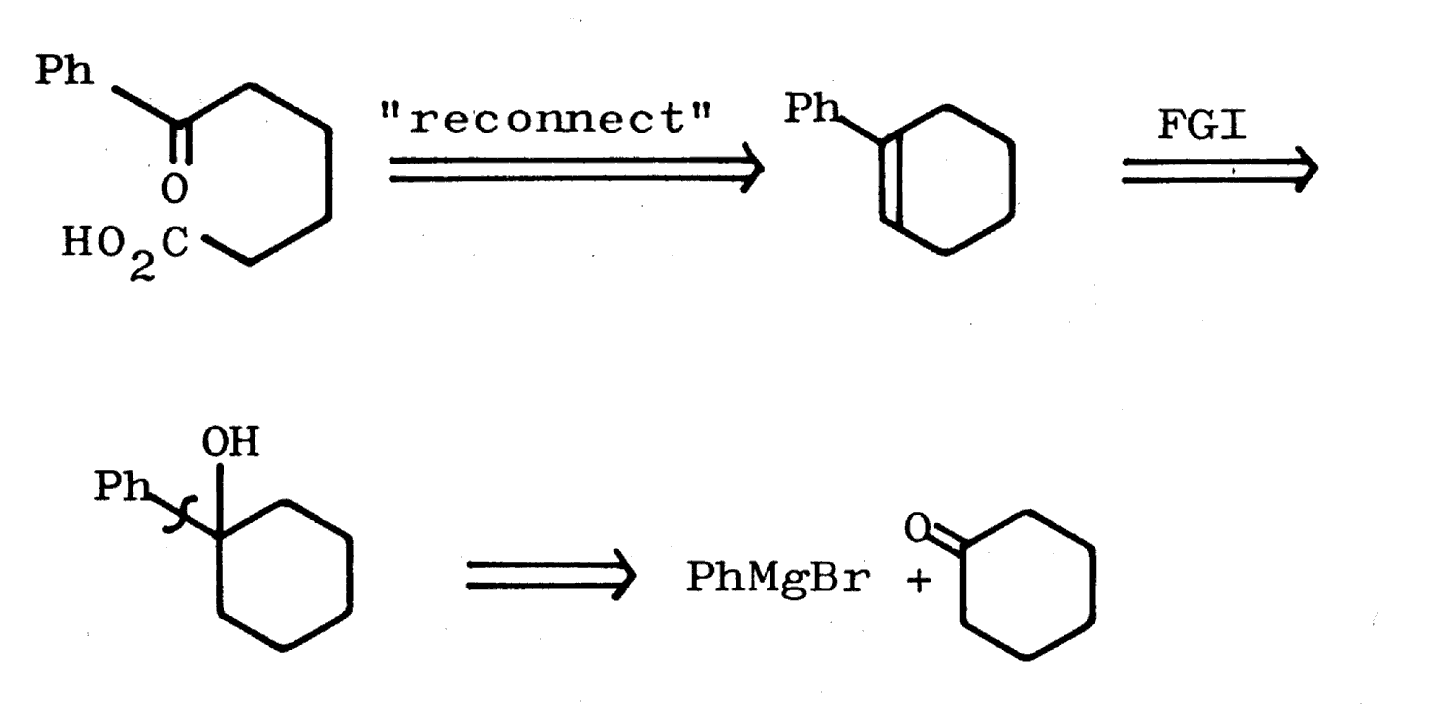 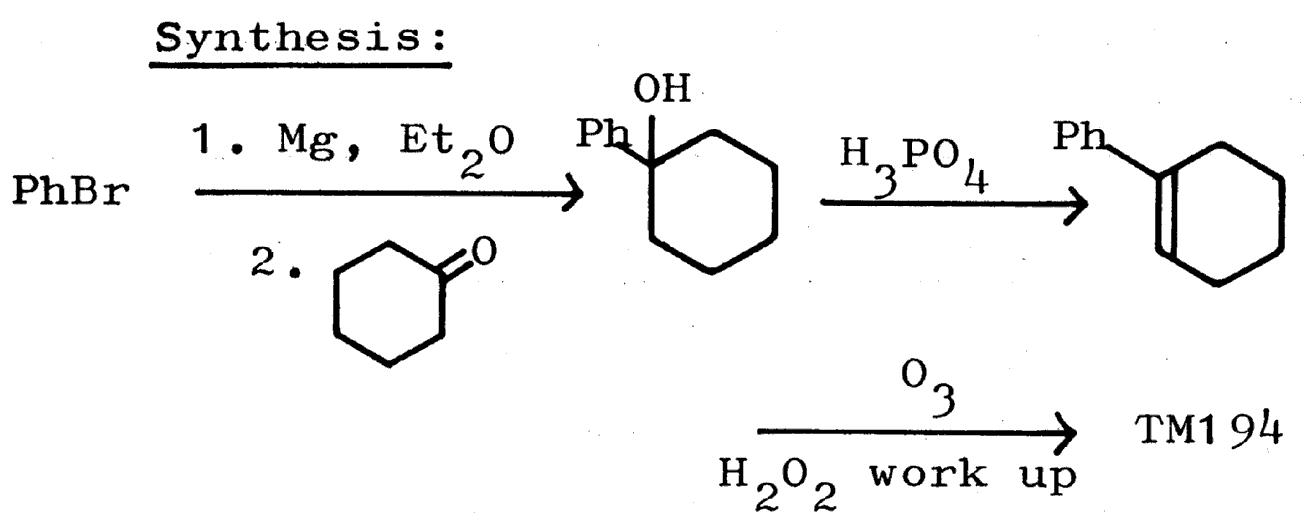 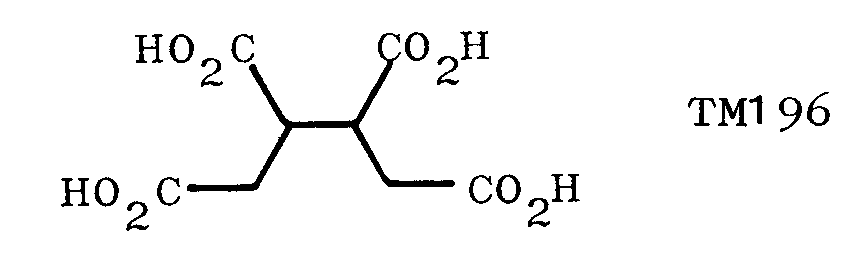 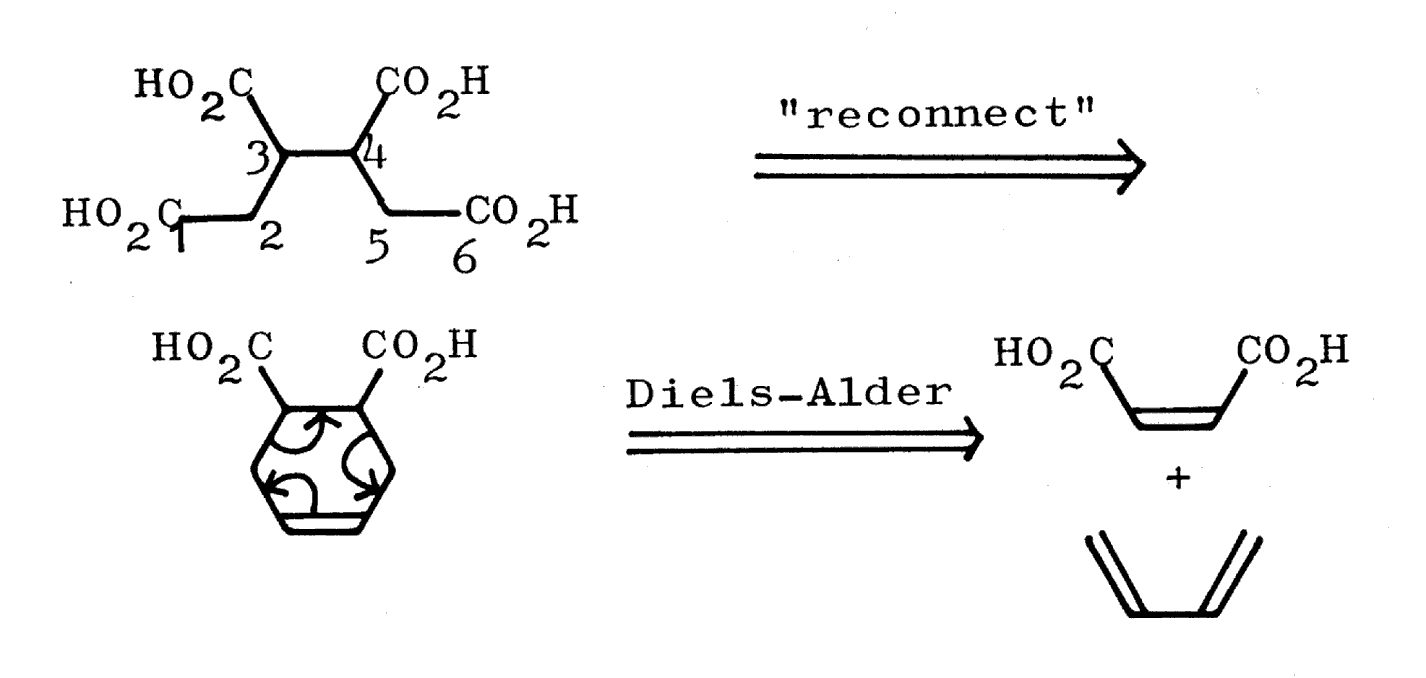 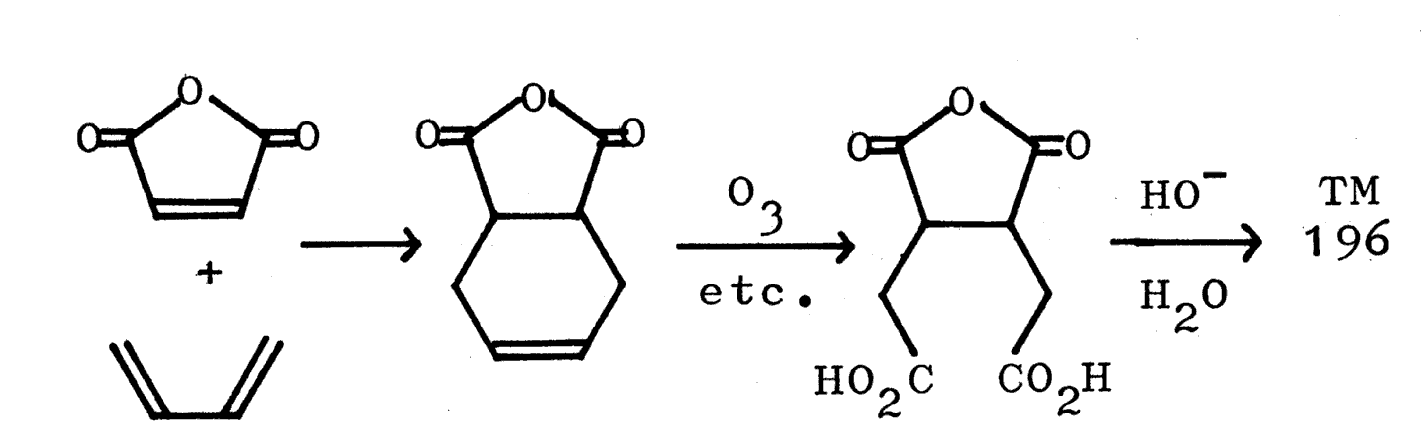 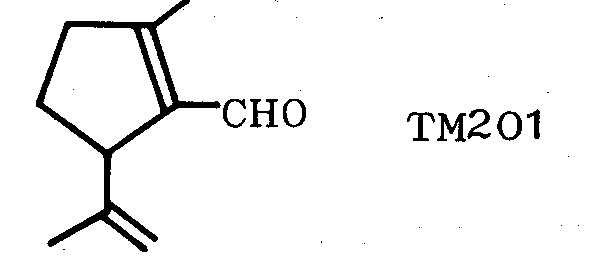 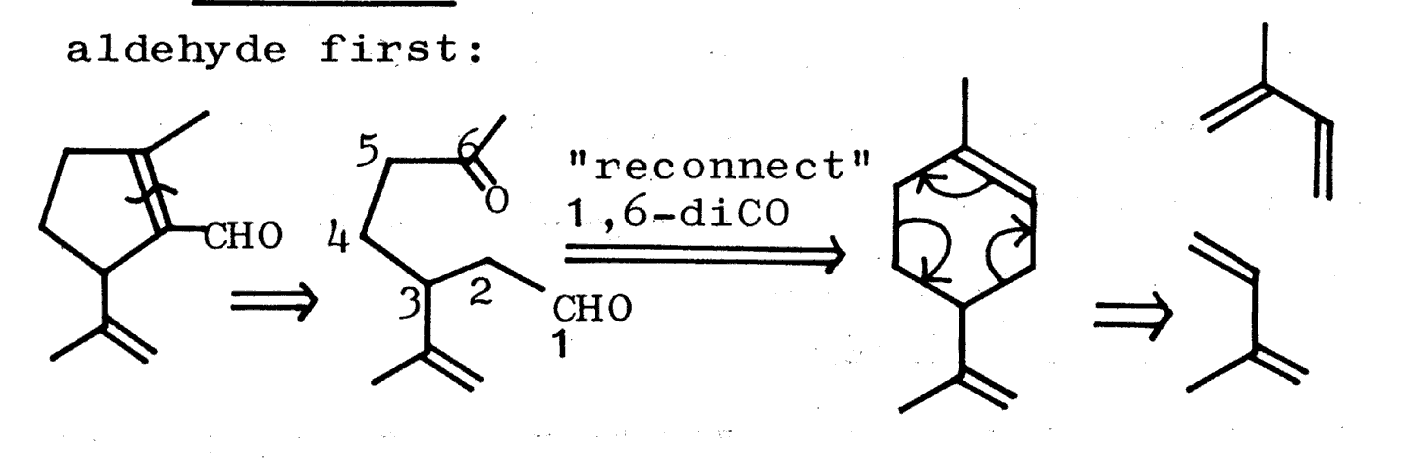 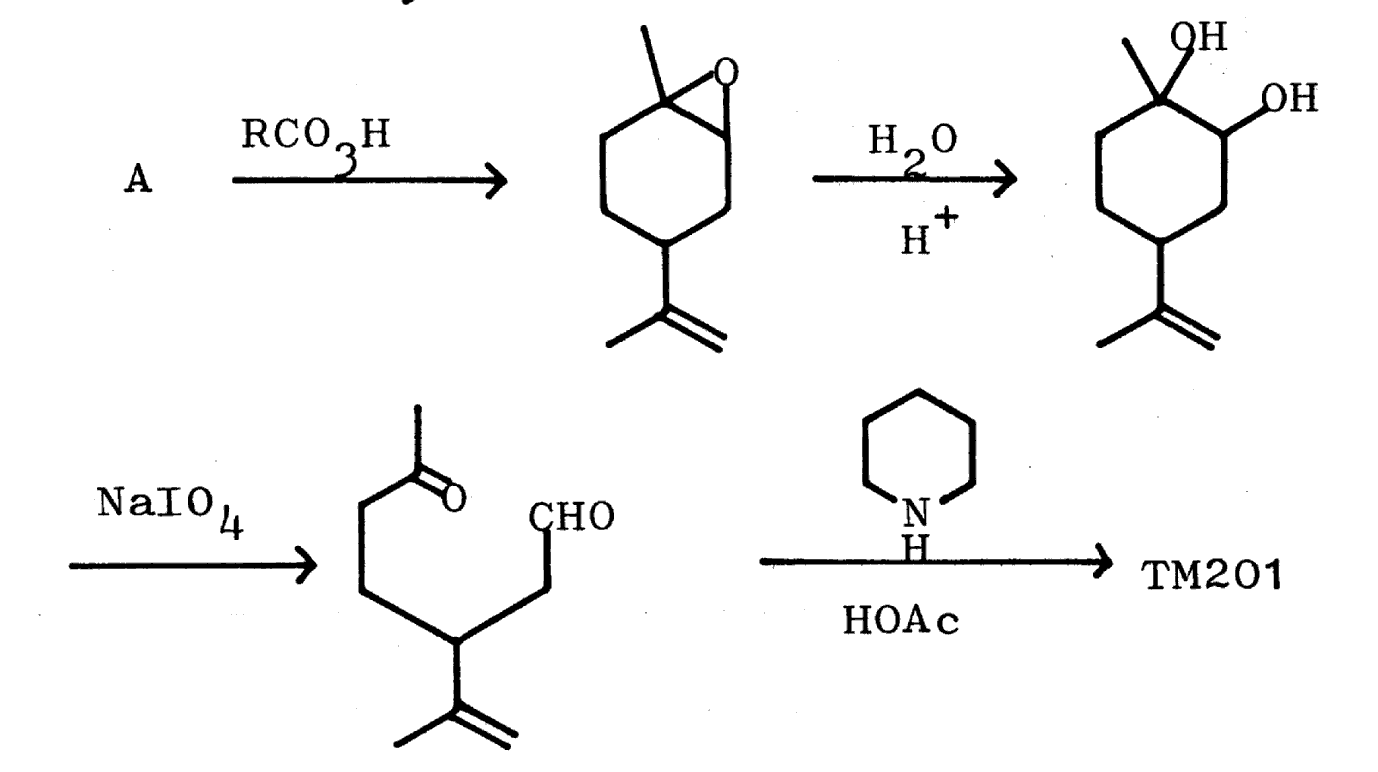 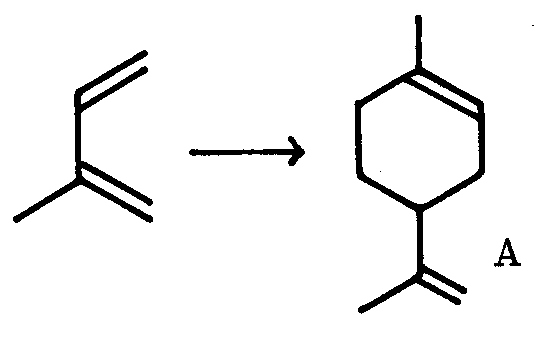 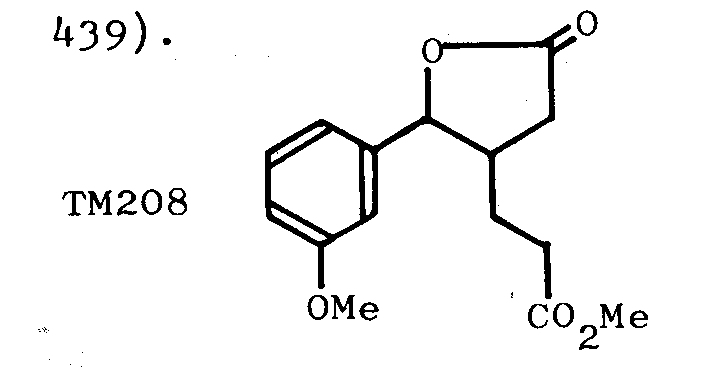 General Review Problem
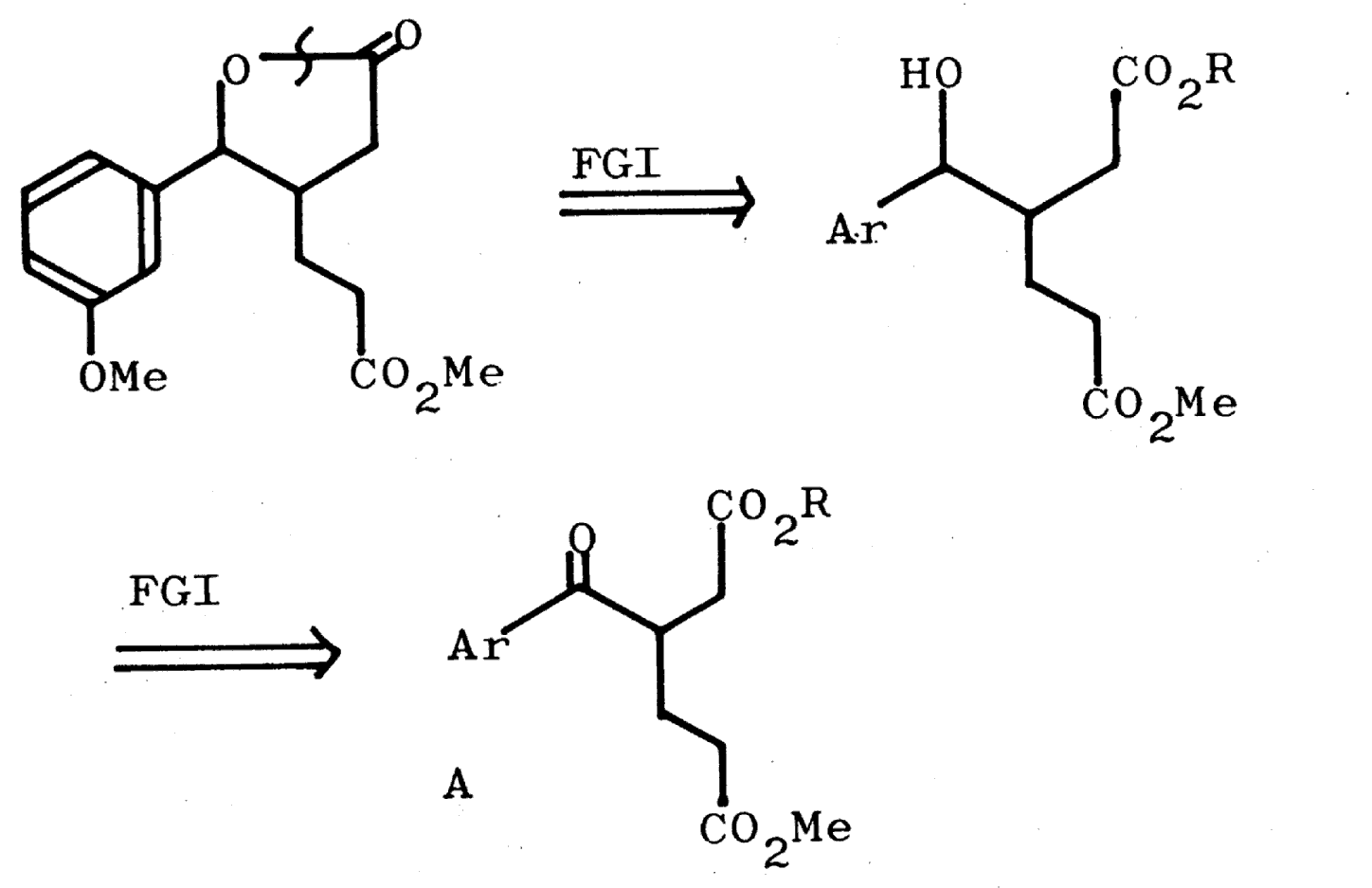 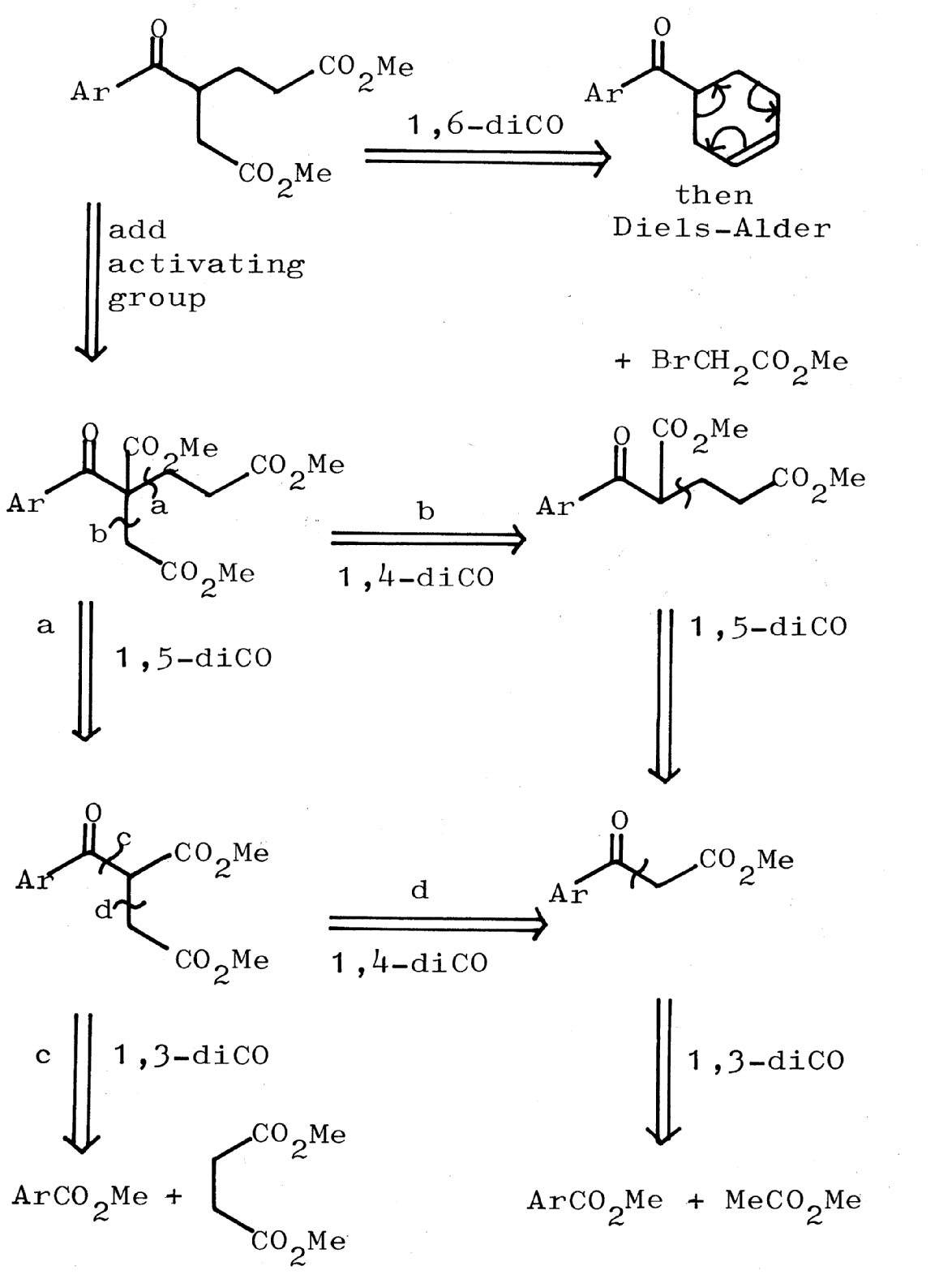 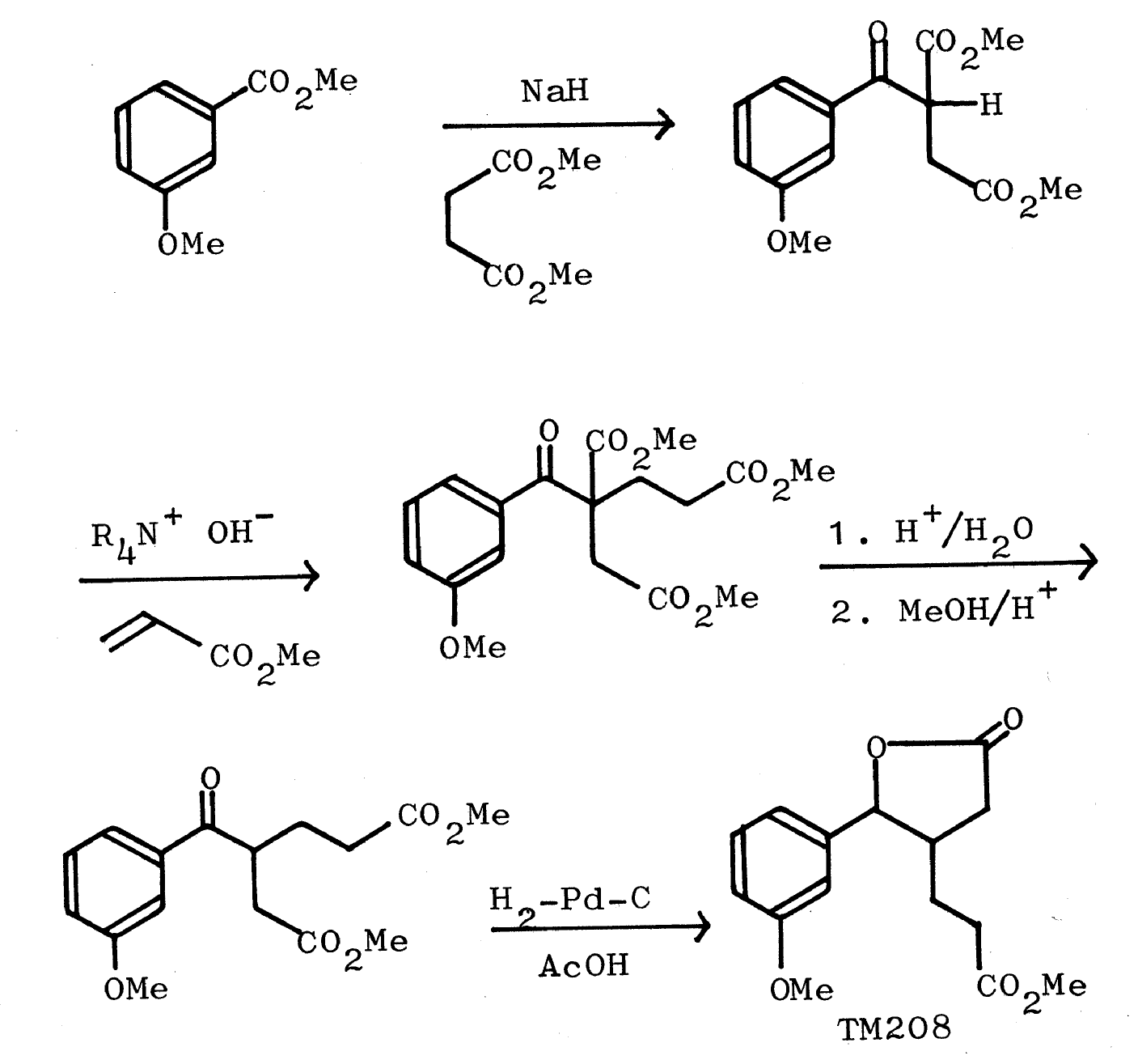 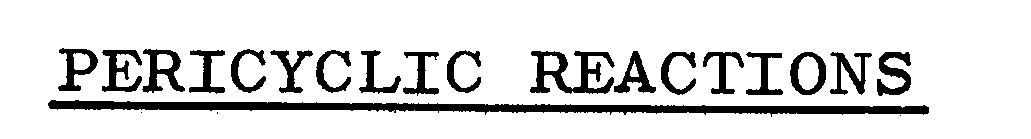 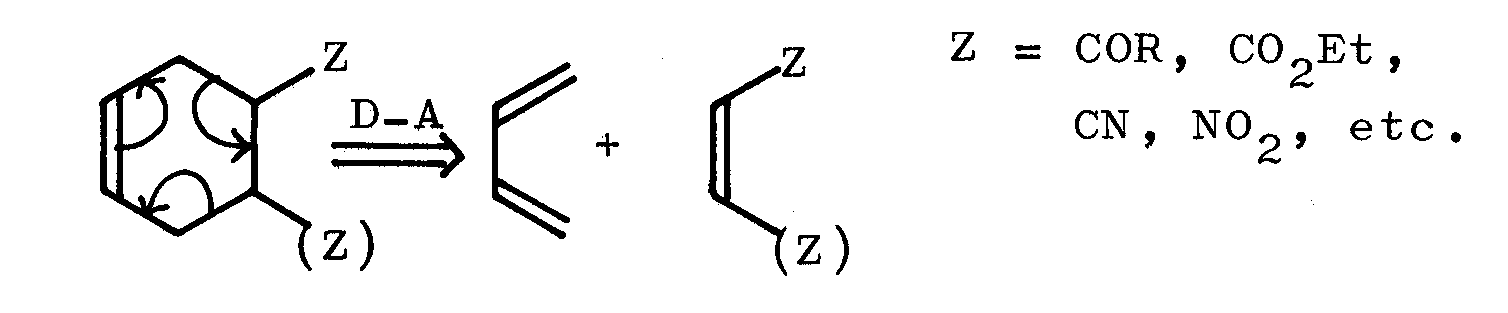 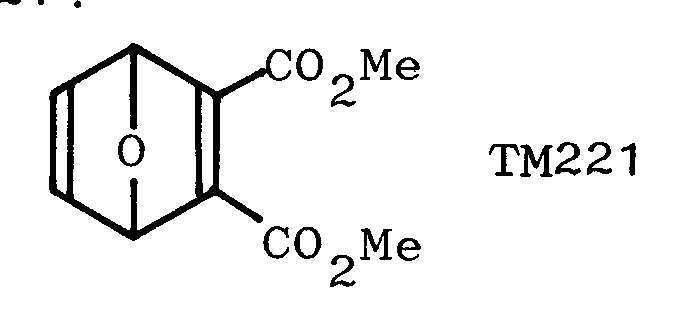 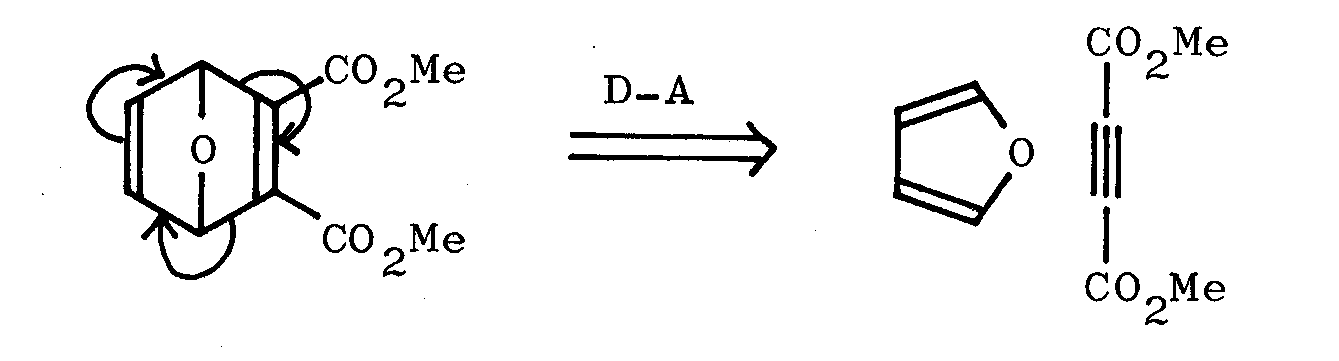 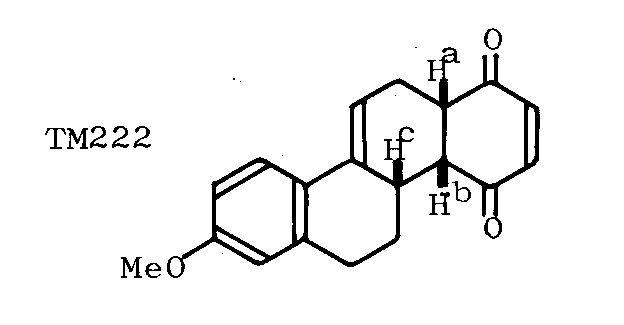 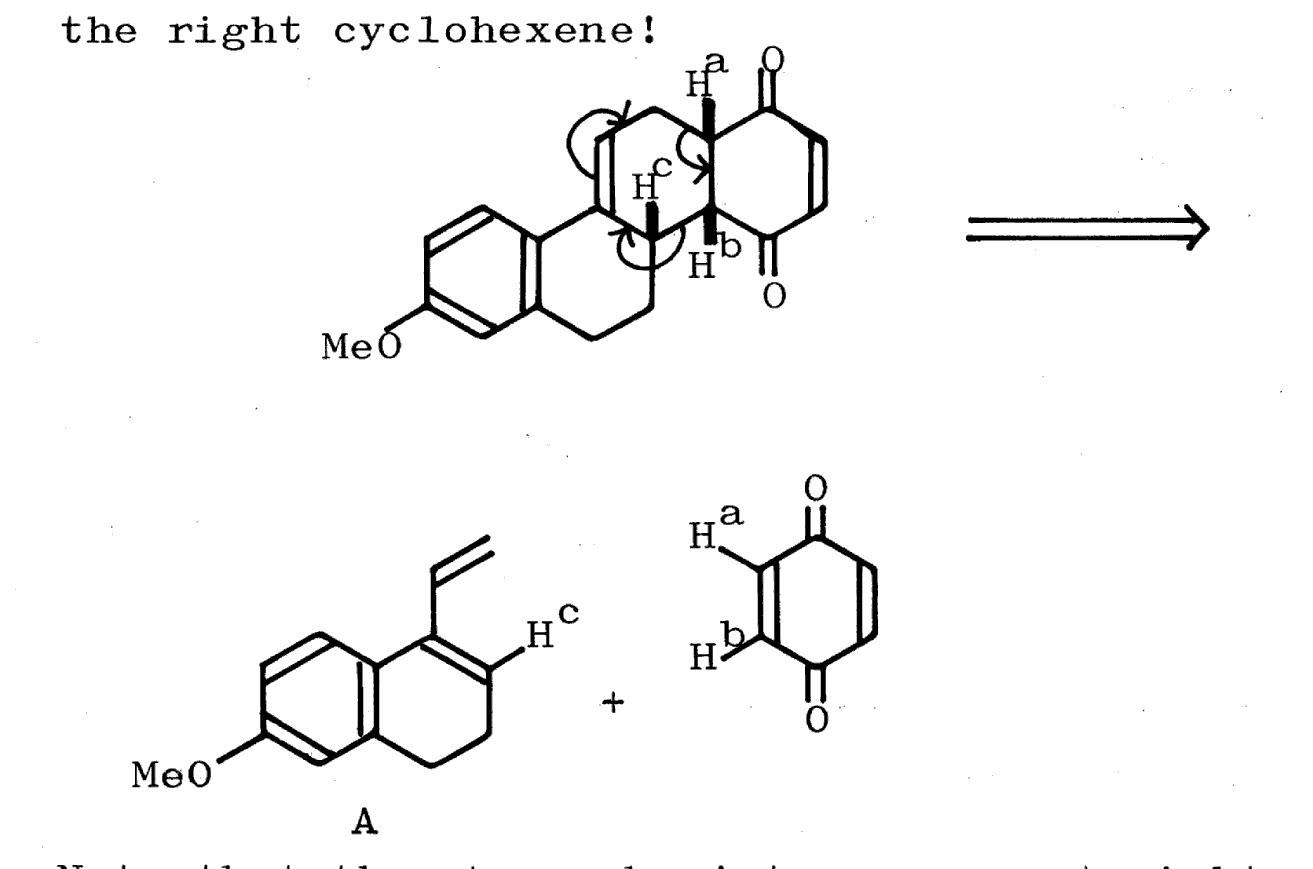 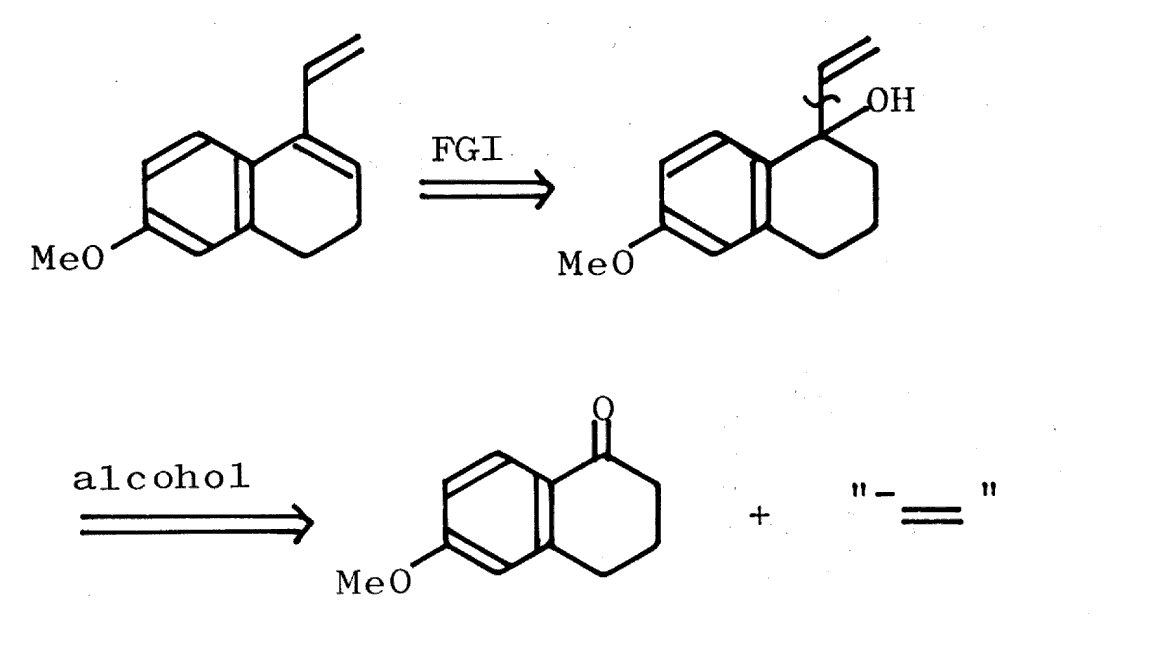 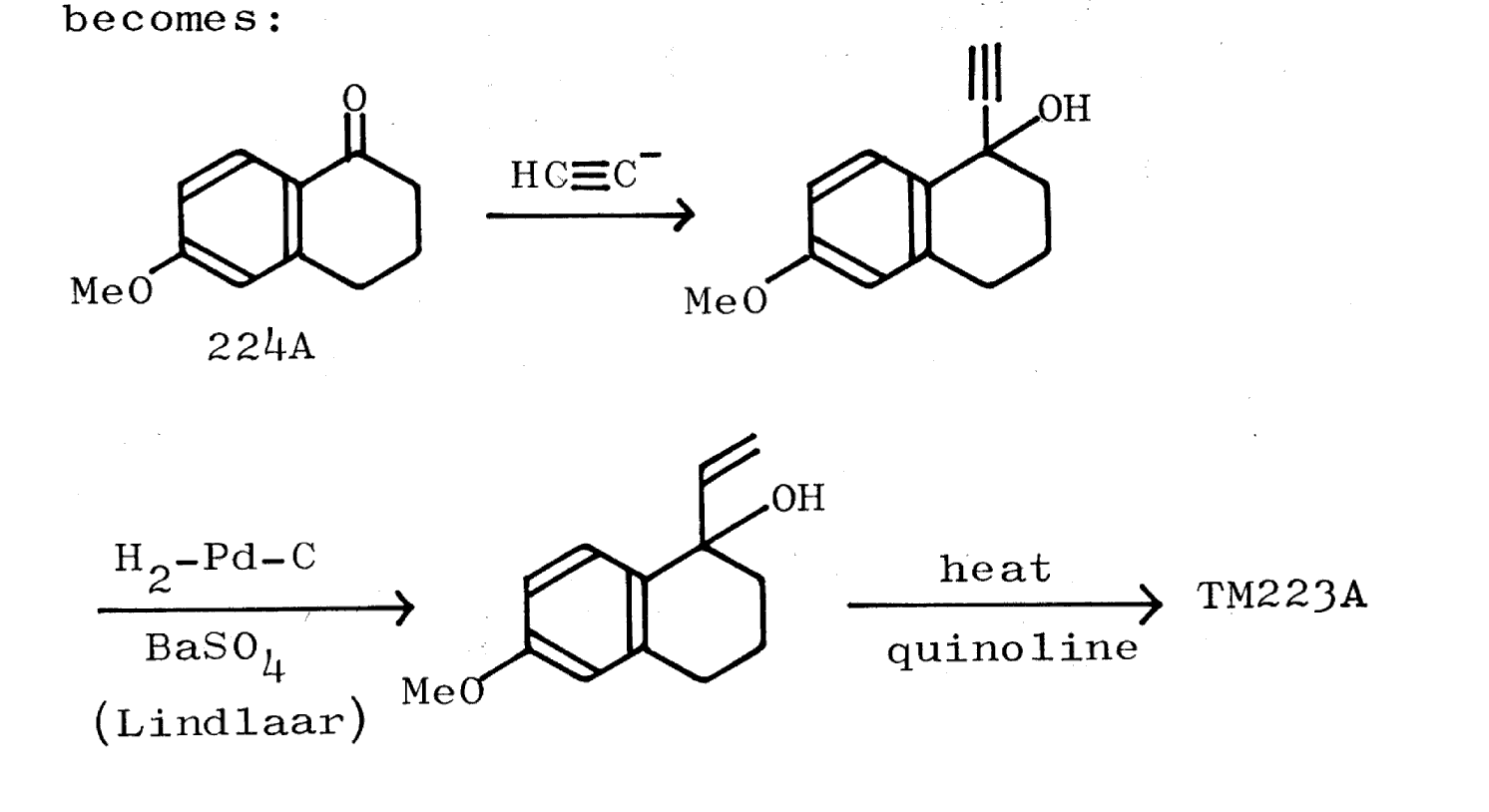 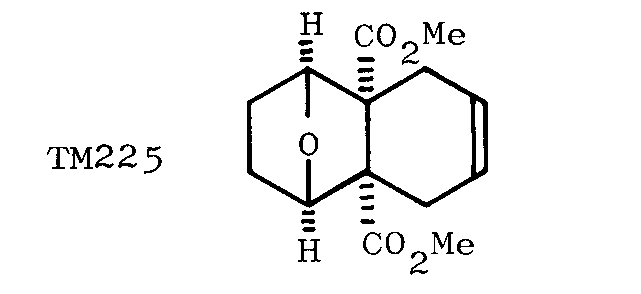 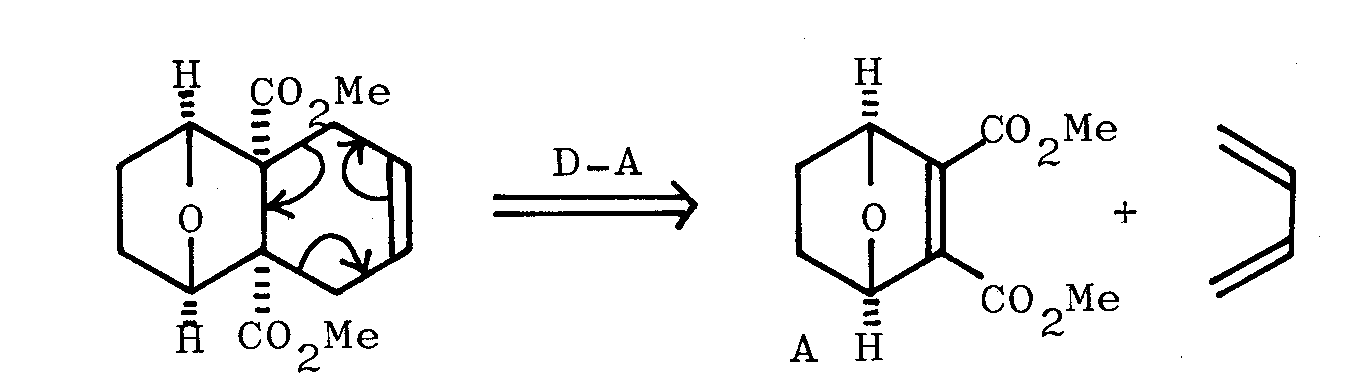 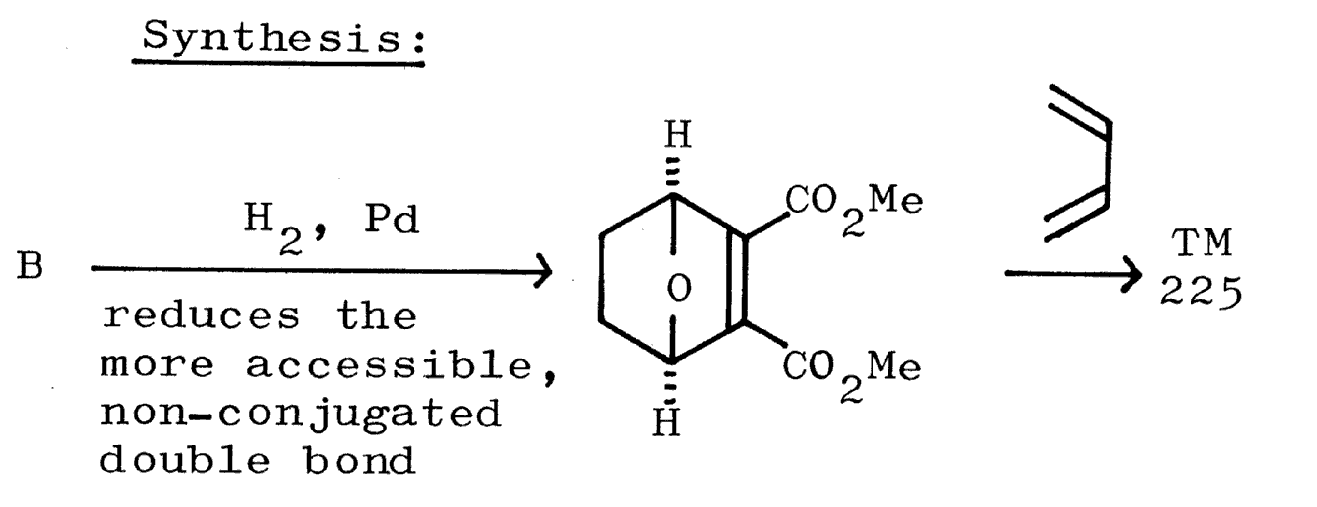 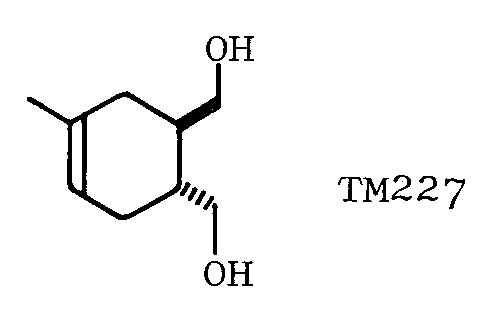 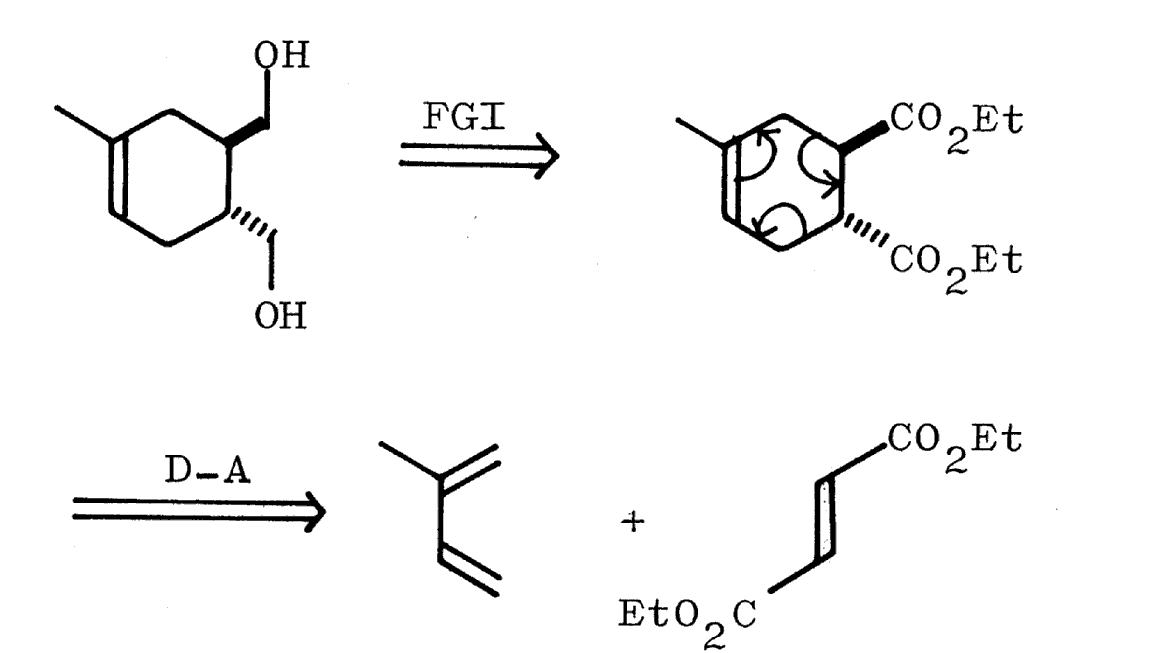 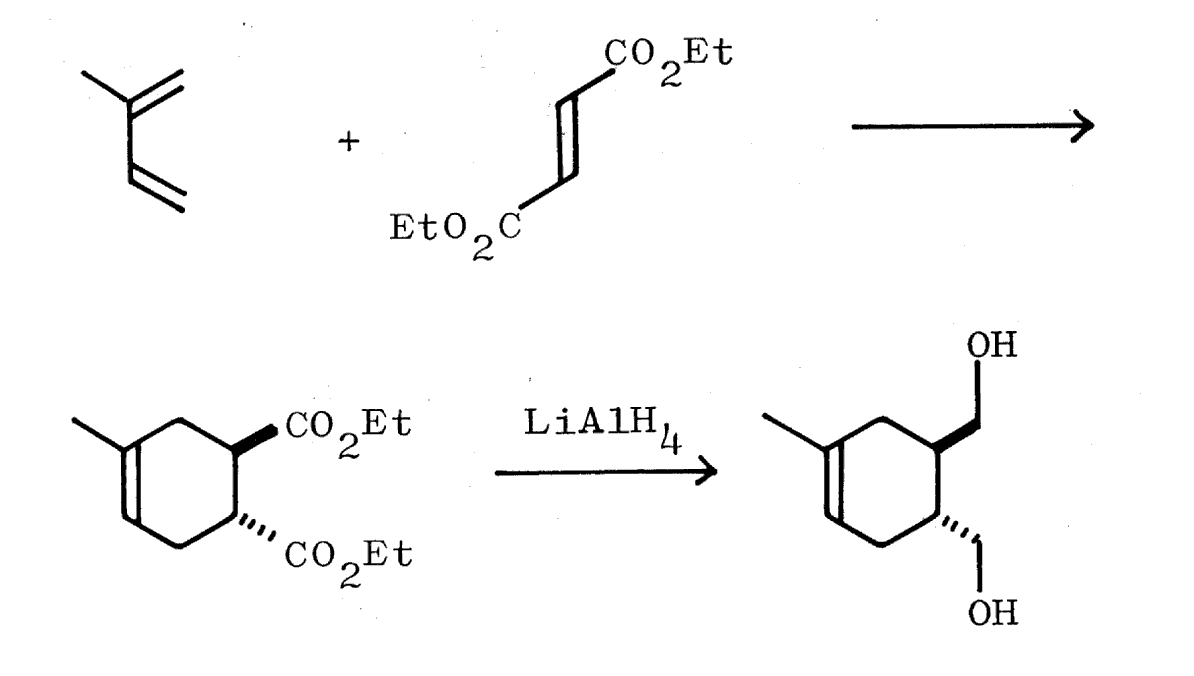 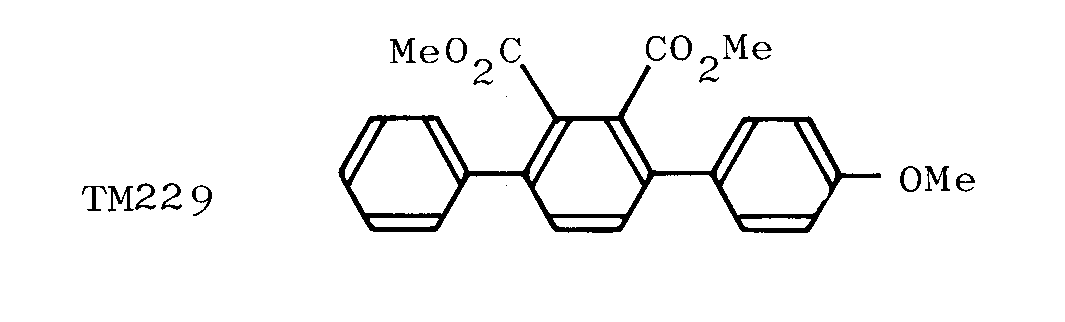 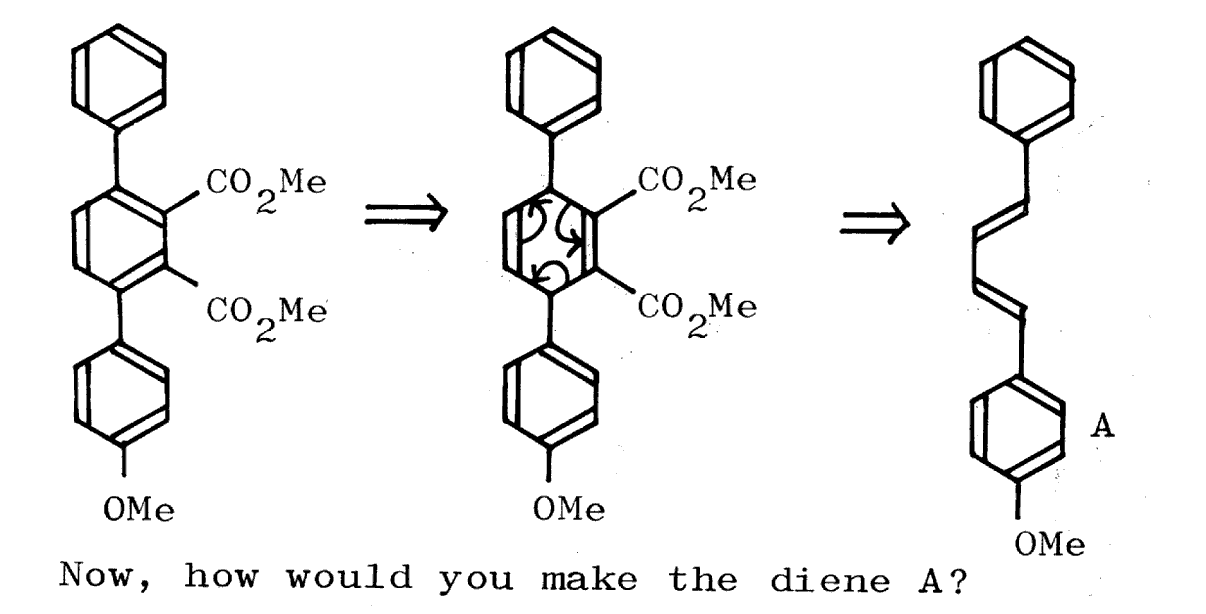 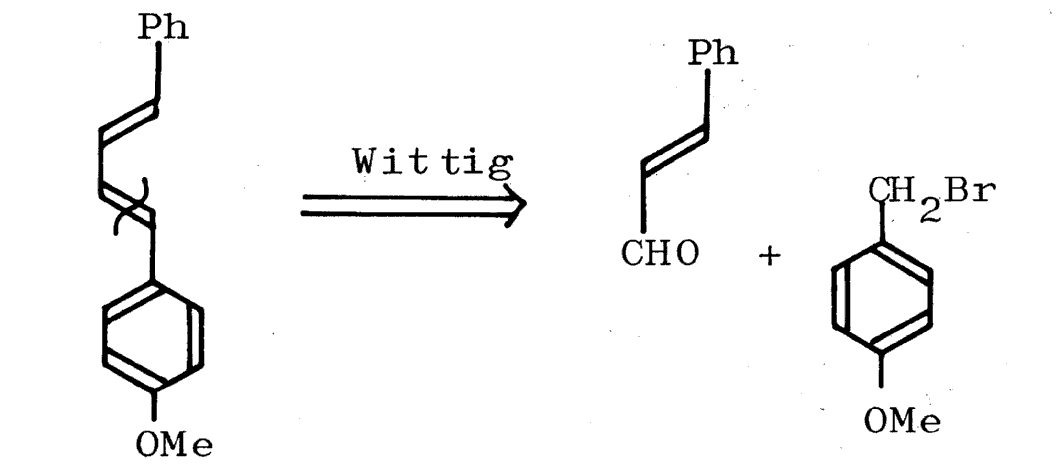 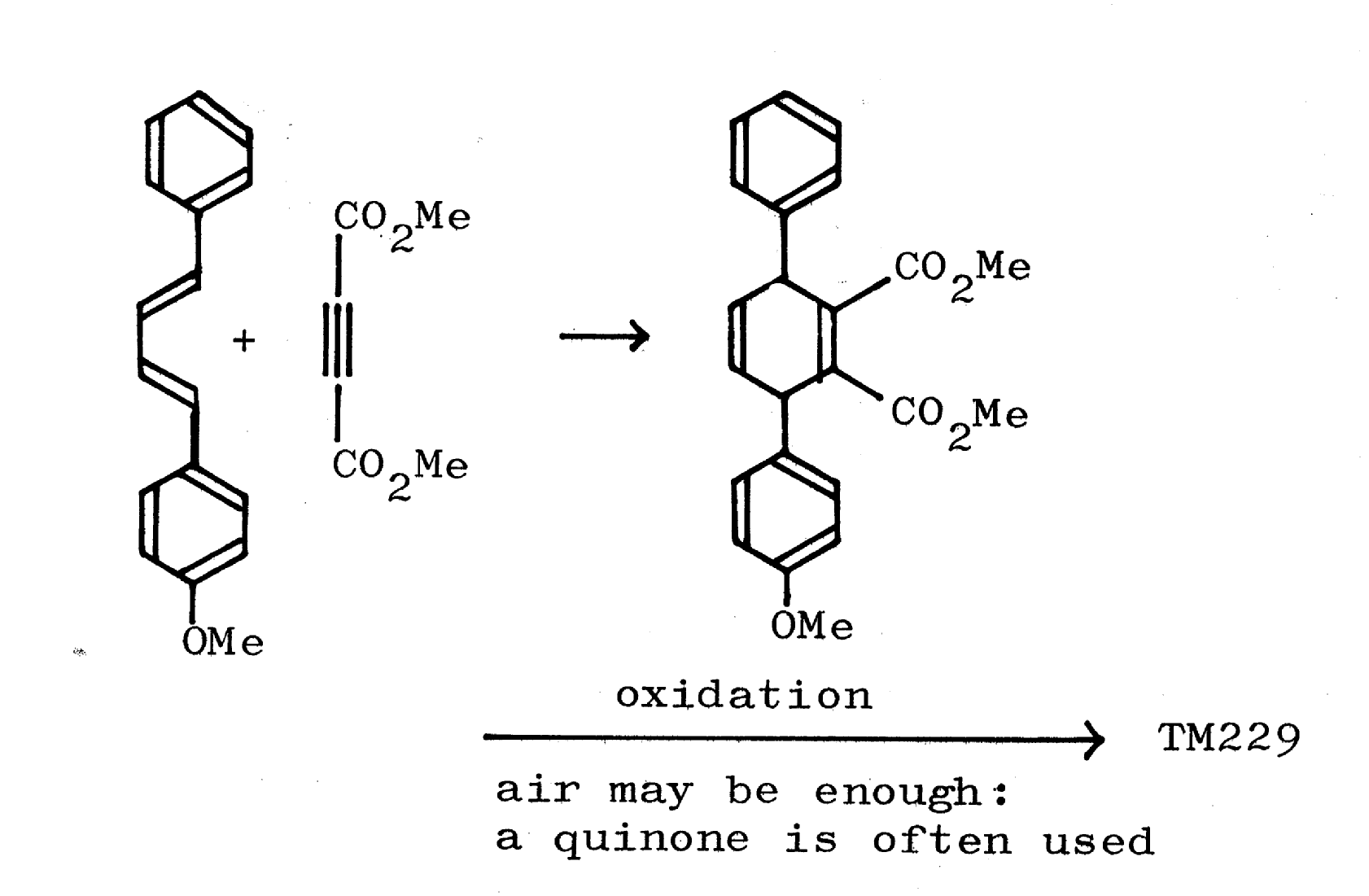 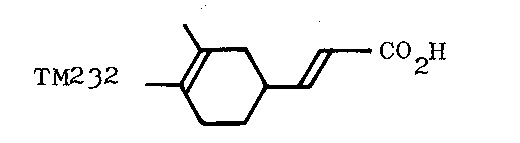 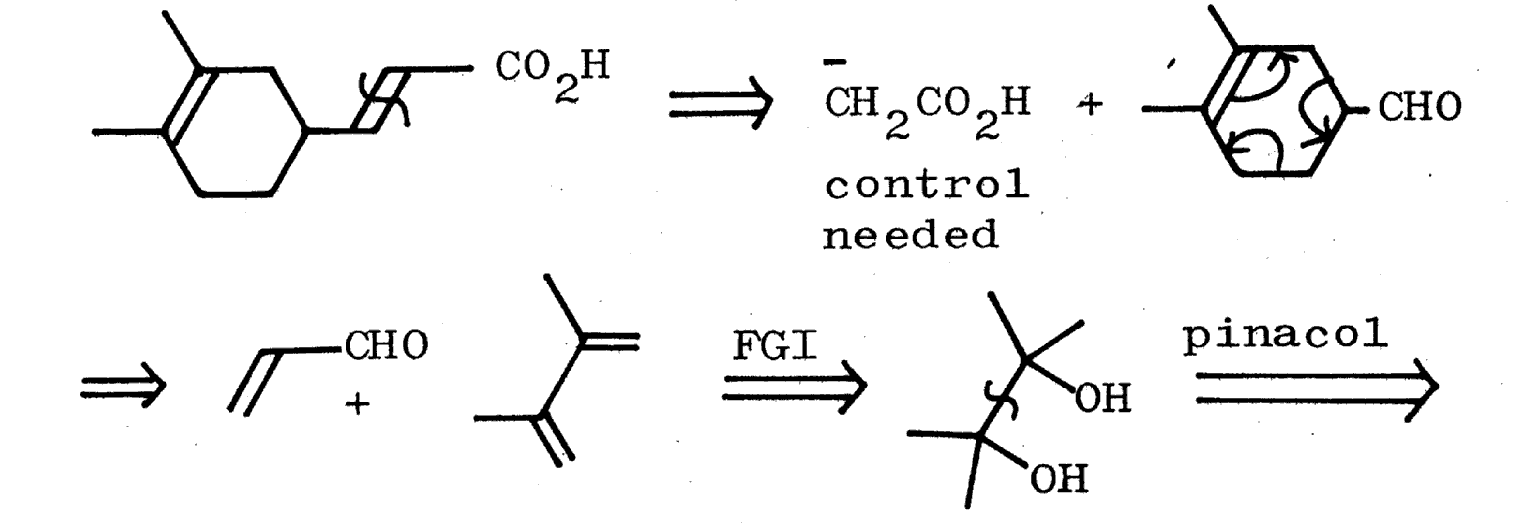 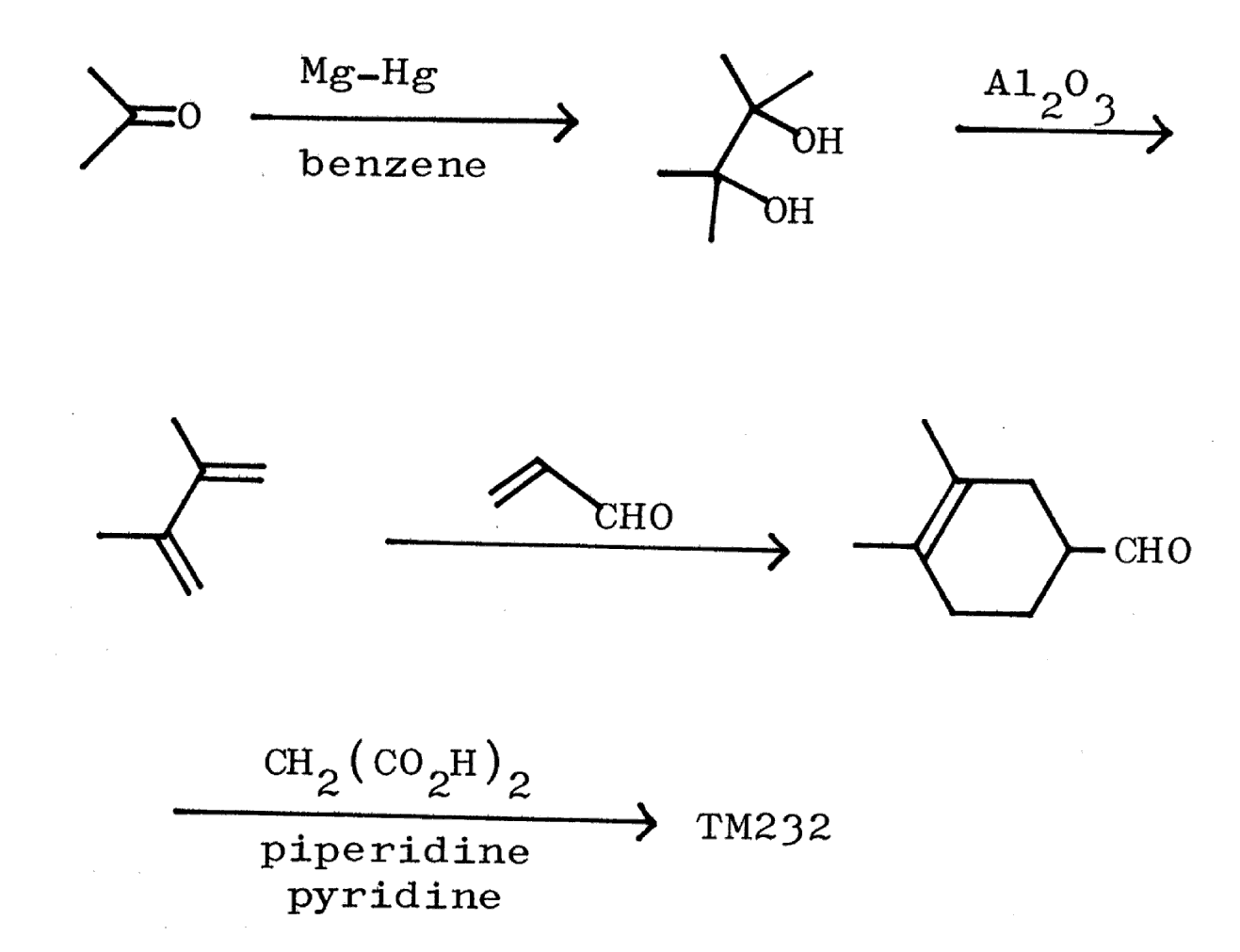 FGI
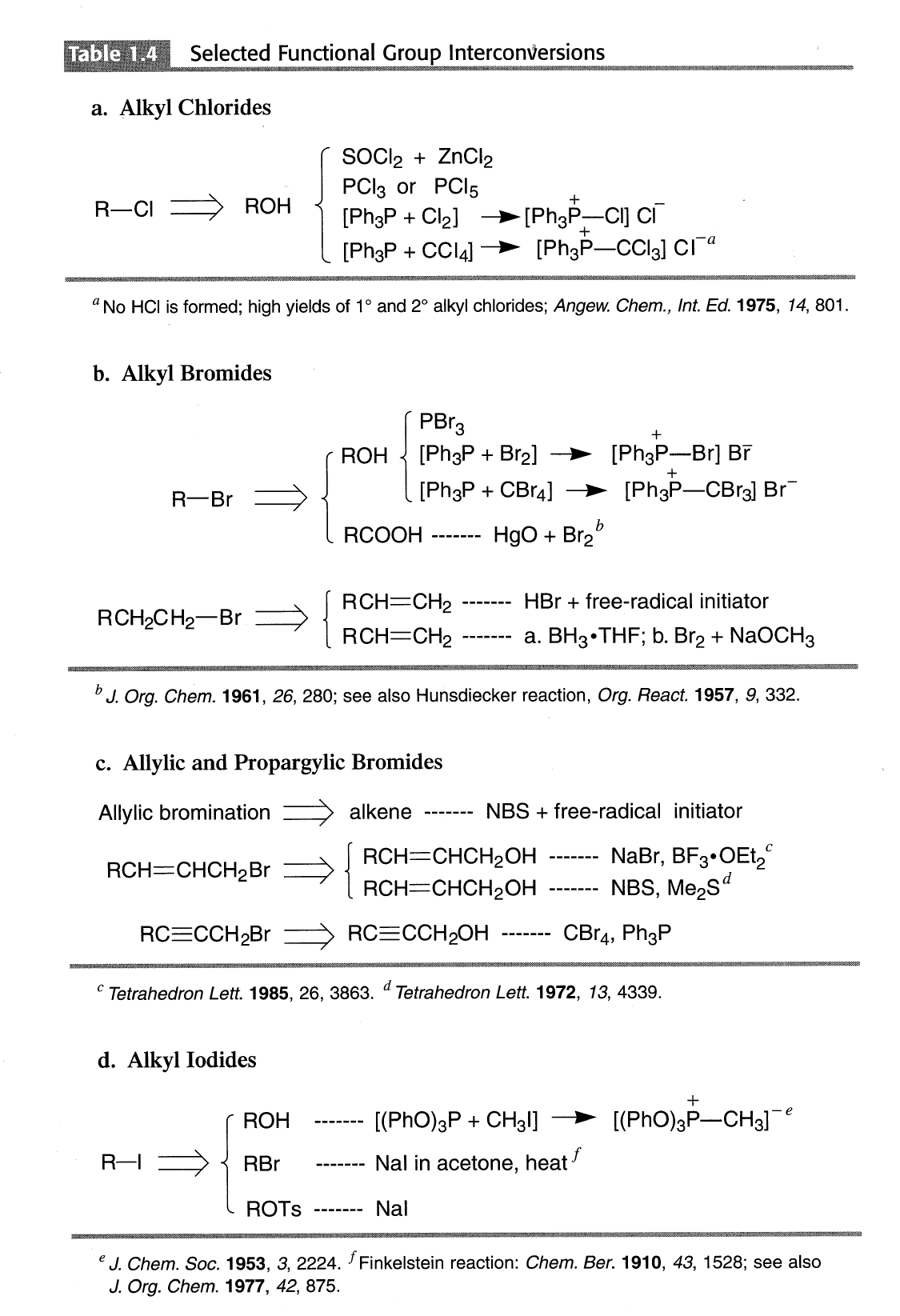 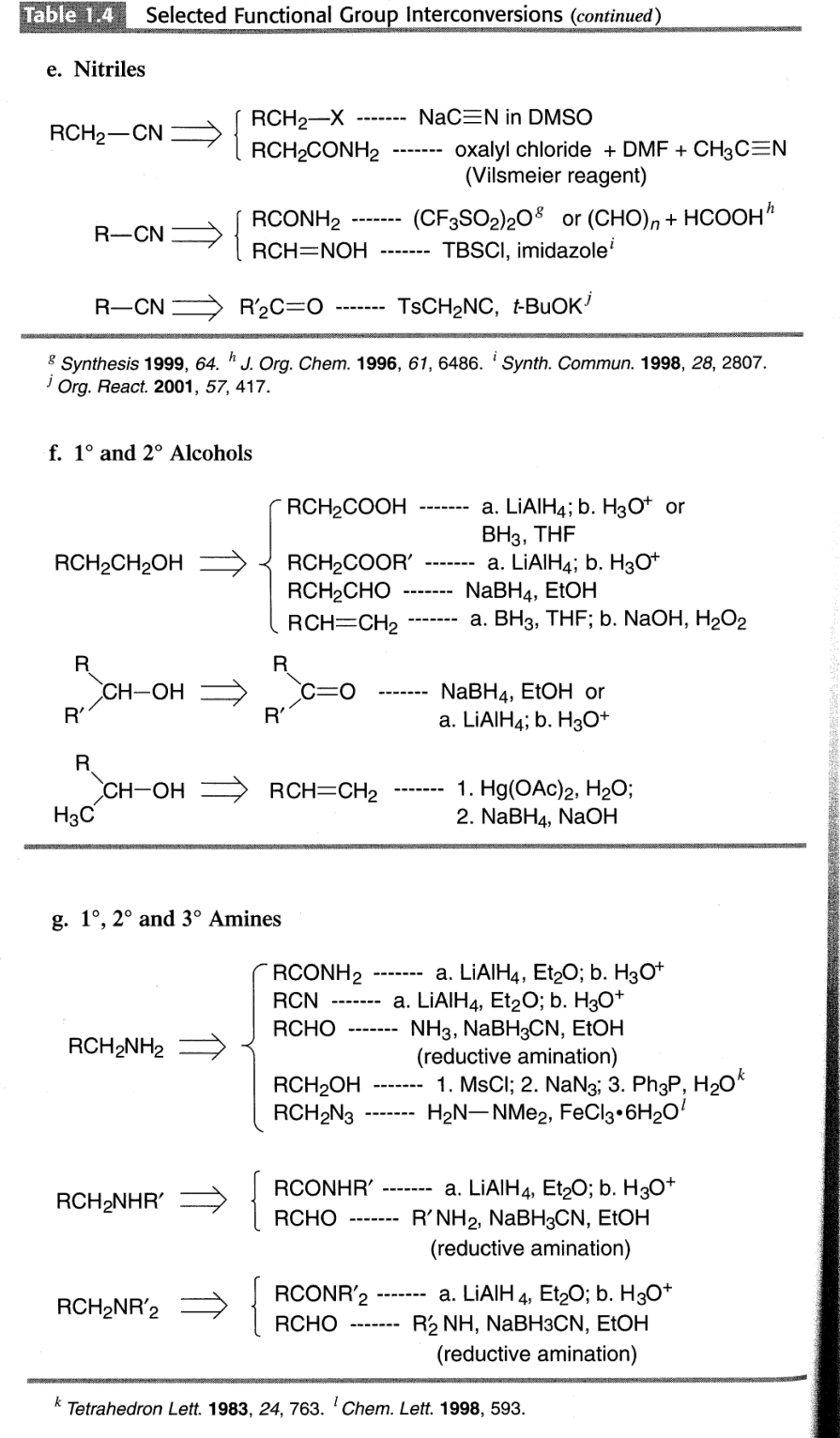 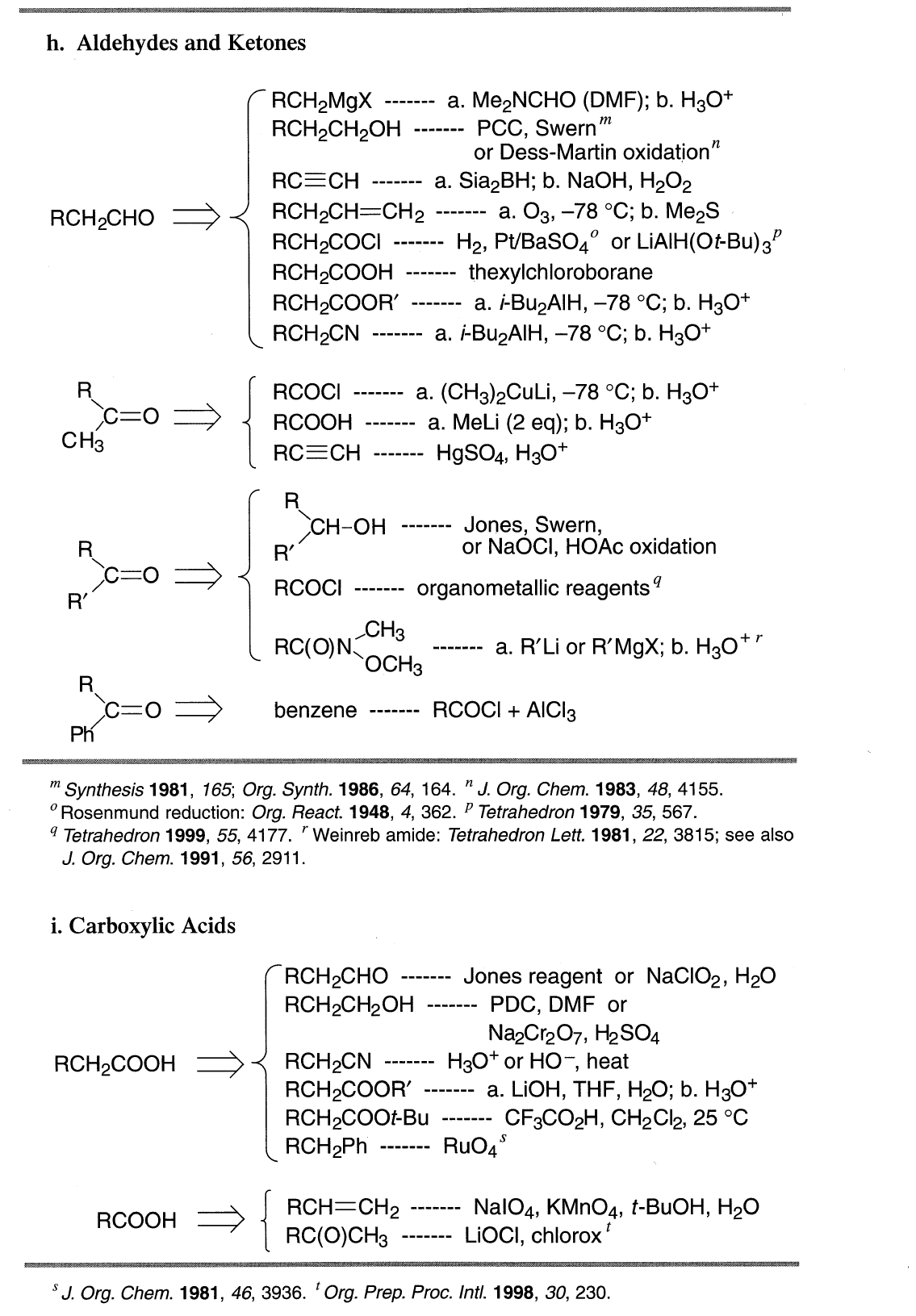